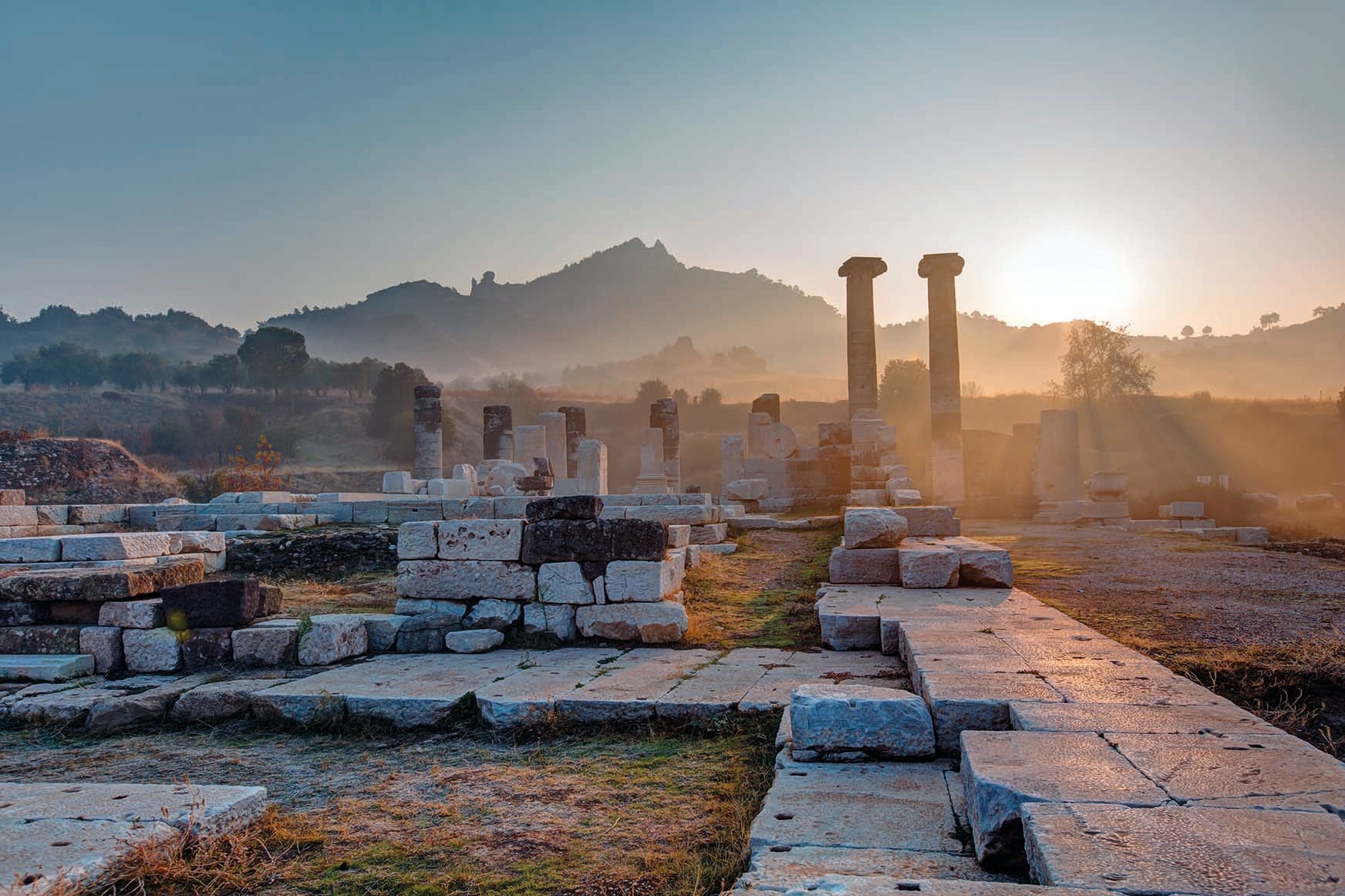 OUDE GRIEKEN  JONGE HELDENDEEL 2GRIEKSE GODENFAMILIEBANDEN
HERHALING: HET ALFABET VAN DE OUDE GRIEKEN
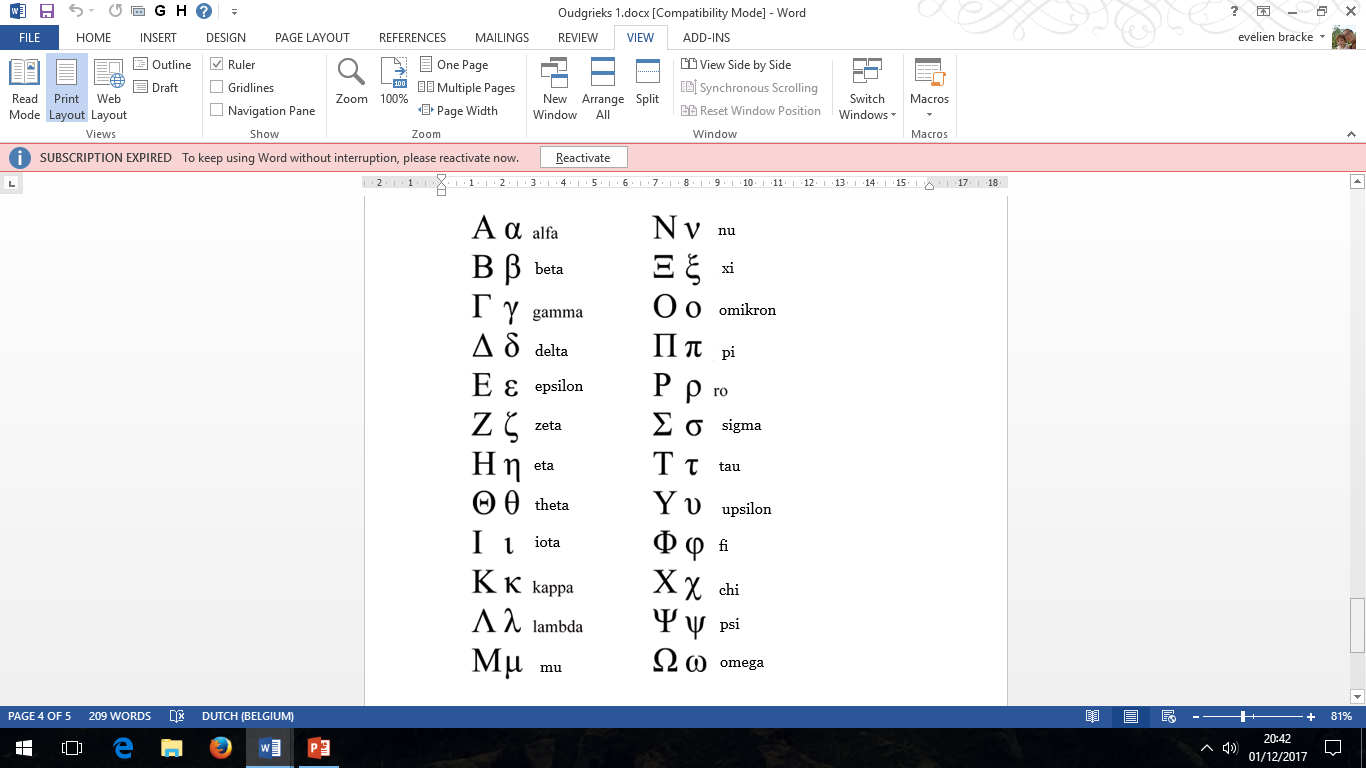 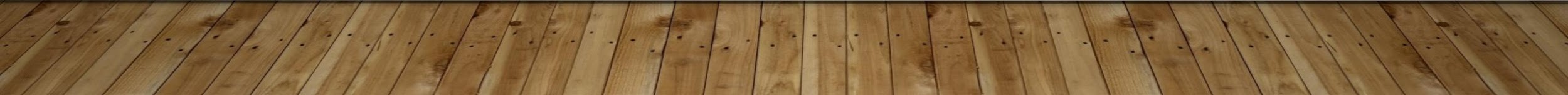 [Speaker Notes: Eerst kleine letters, dan hoofdletters
Van Phoeniciers: alef os, beth huis, giml kameel, dalet deur, he raam, waw haak, zayin wapen, het muur, tet wiel, yod hand, kap handpalm, lamed aansporen, mem water, nun slang, samek vis, ayin (omicron) oog, pe mond, sade papyrus, phop oog van een naald, res hoofd, taw teken]
Huistaak les 1: enkele transcripties
θερμος					
χαος					
crisis					
Zeus
Huistaak les 1: enkele transcripties
θερμος				thermos
χαος					
crisis					
Zeus
Huistaak les 1: enkele transcripties
θερμος				thermos
χαος				chaos
crisis					
Zeus
Huistaak les 1: enkele transcripties
θερμος				thermos
χαος				chaos
crisis				κρισις
Zeus
Huistaak les 1: enkele transcripties
θερμος				thermos
χαος				chaos
crisis				κρισις
Zeus				Ζευς
In welke goden geloofden de Oude Grieken?
DE OUDE GRIEKEN … EN HUN GODEN
Familiebanden in het Oudgrieks en andere talen
De stamboom van de goden
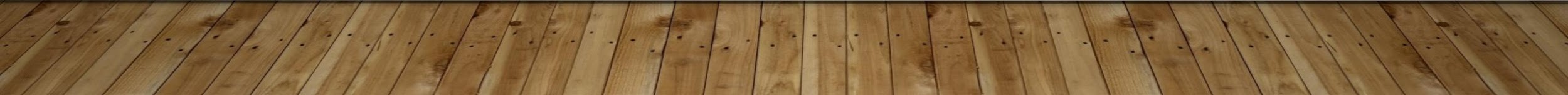 [Speaker Notes: De workshop gaat bestaan uit 3 delen: eerst context, dan de taal leren, en dan leren hoe we magie kunnen doen op Oudgriekse wijze. We gaan zelf Oudgriekse spreuken maken!]
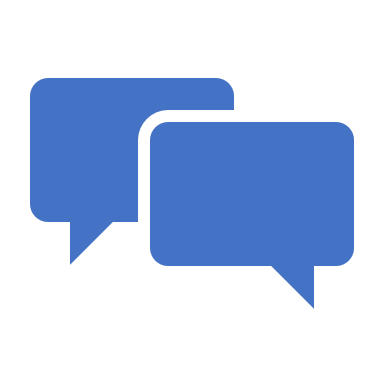 WAT WEET JE OVER DE GRIEKSE GODEN?
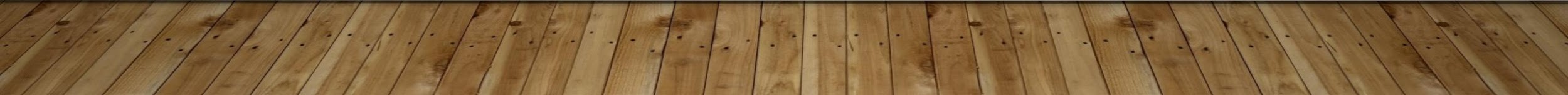 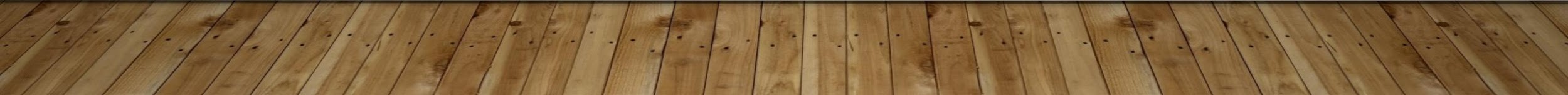 [Speaker Notes: Bespreek voor een paar minuten in groepjes van 2-3 en schrijf belangrijkste woorden op]
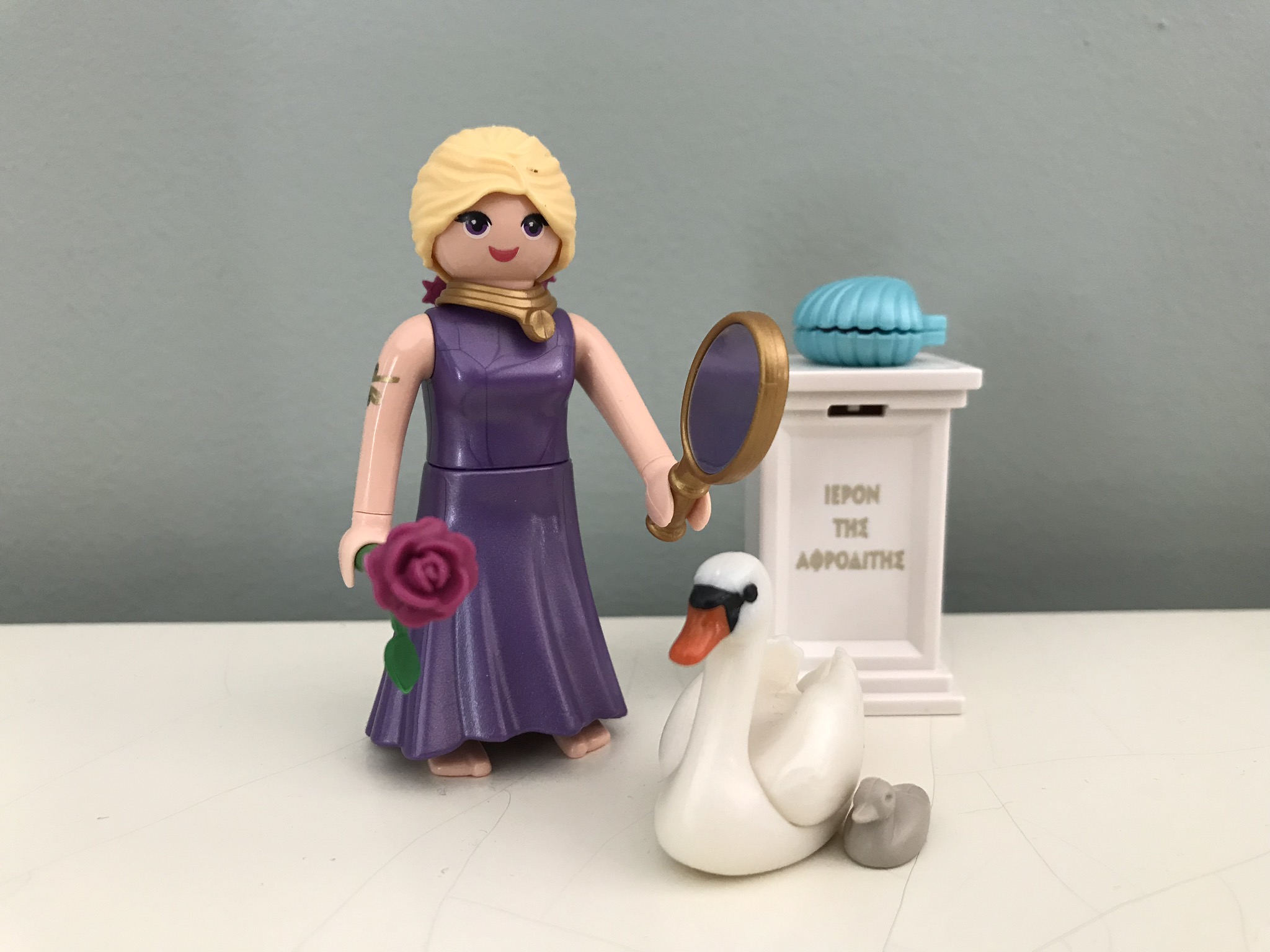 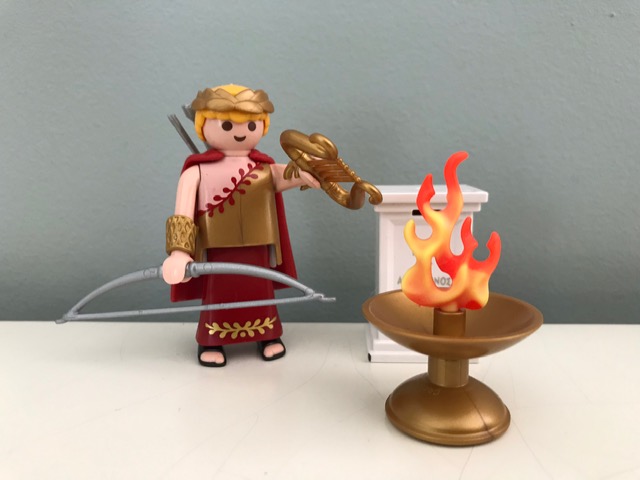 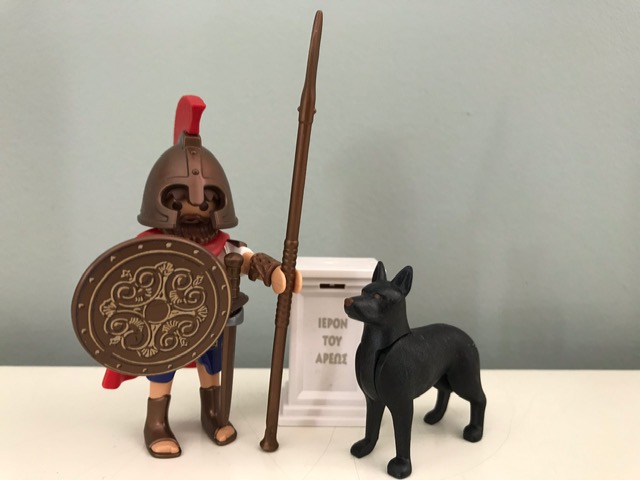 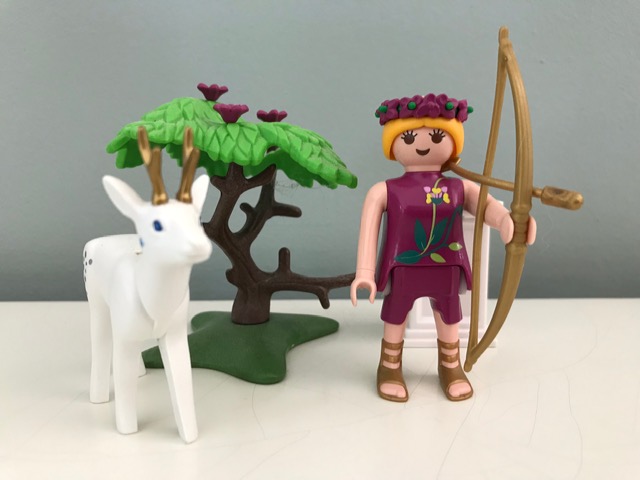 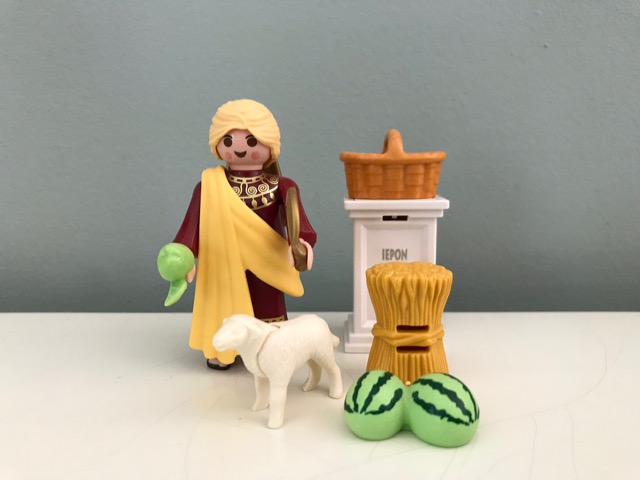 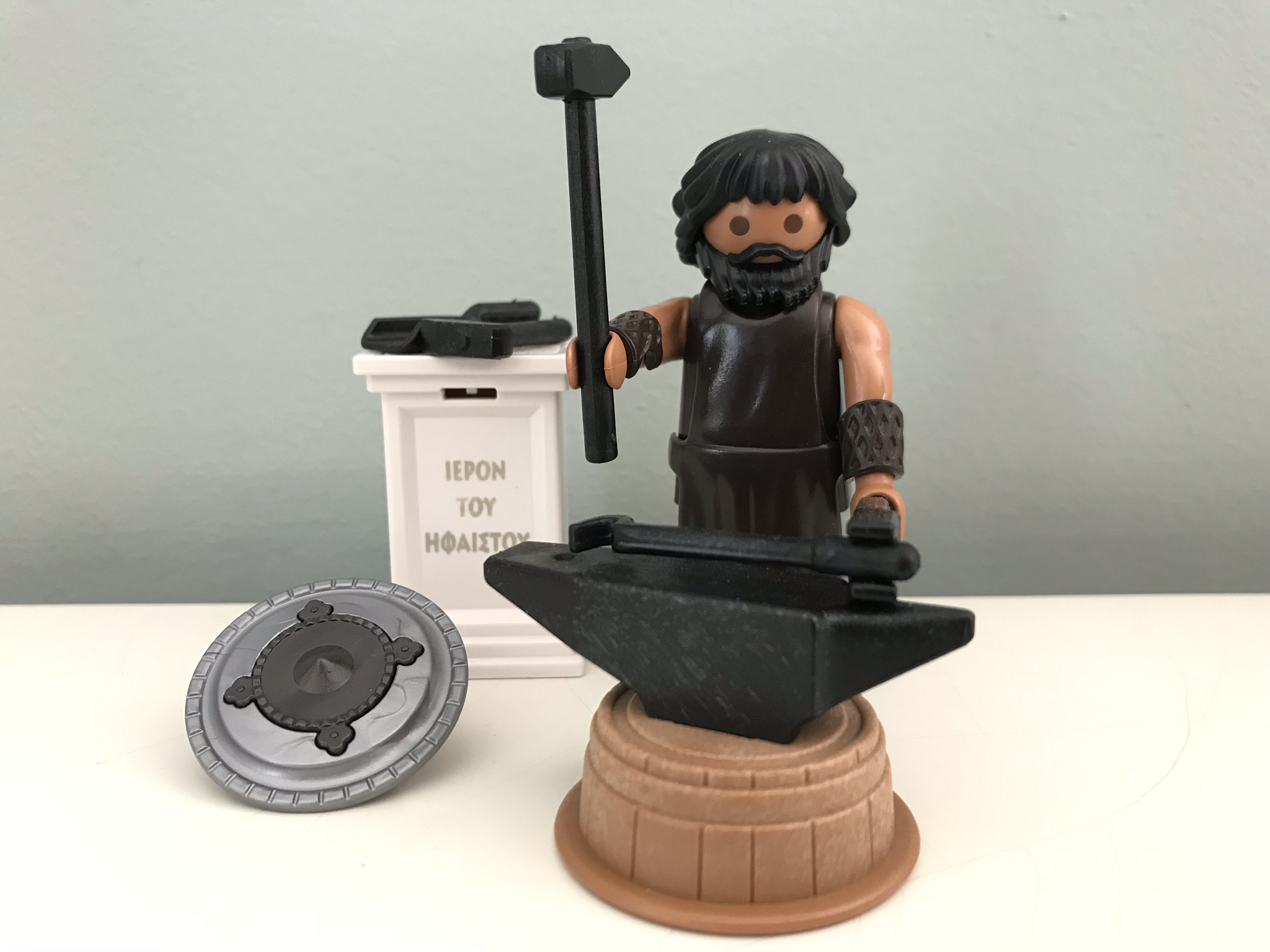 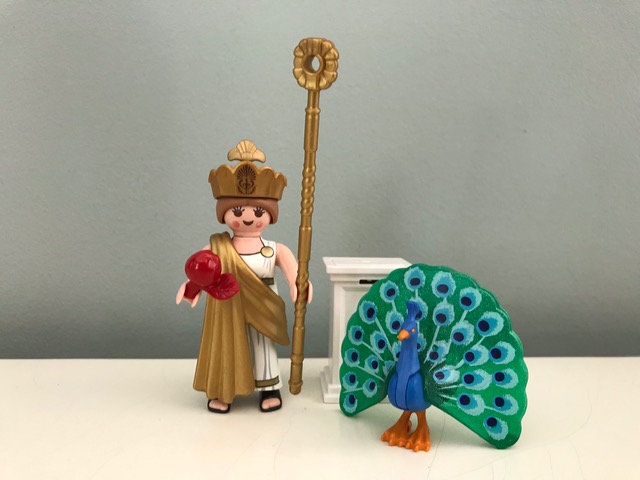 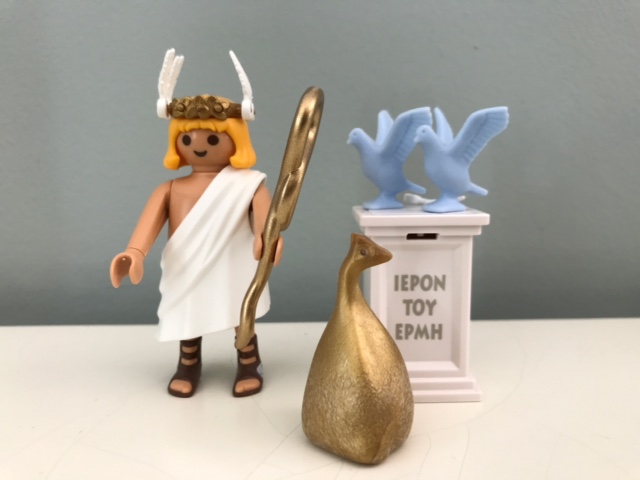 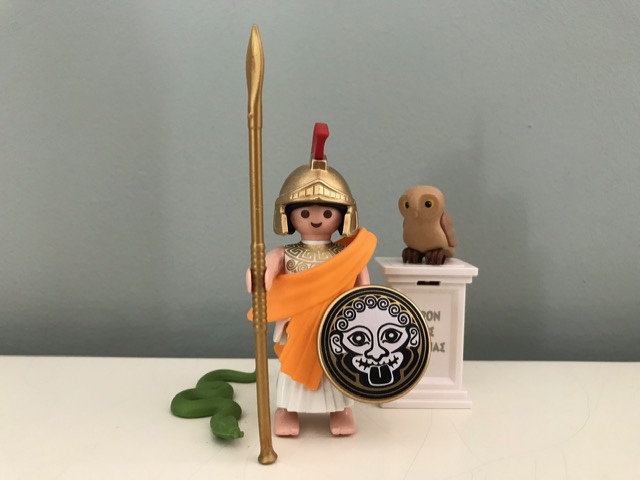 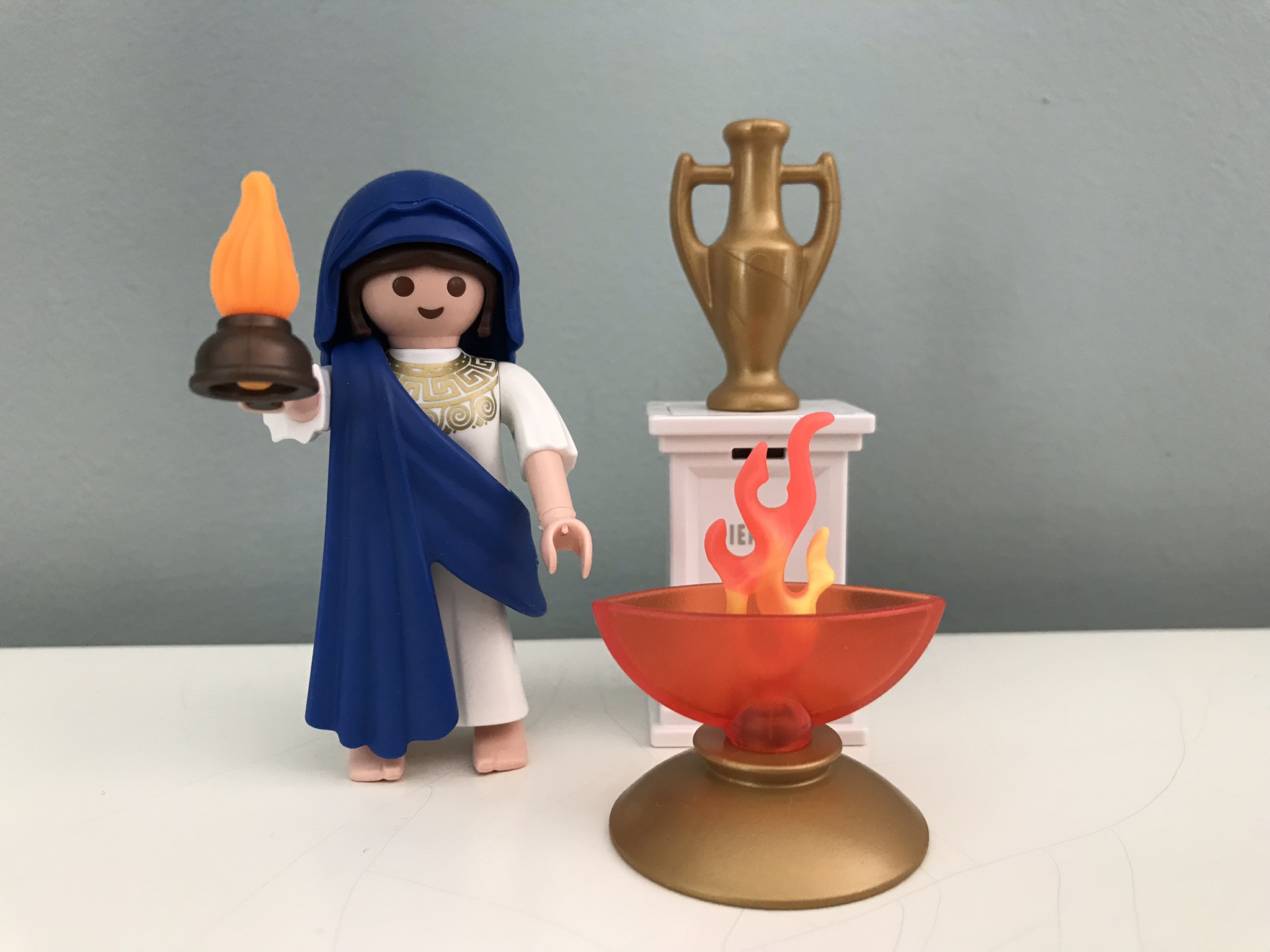 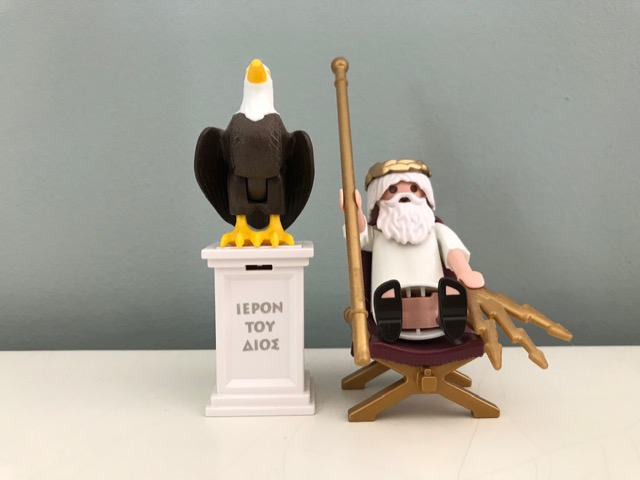 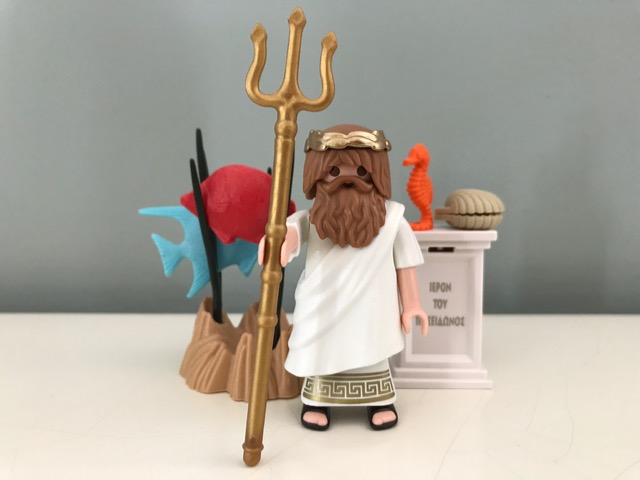 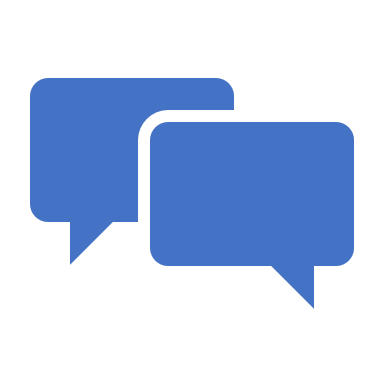 WAAR LEEFDEN DE GRIEKSE GODEN?
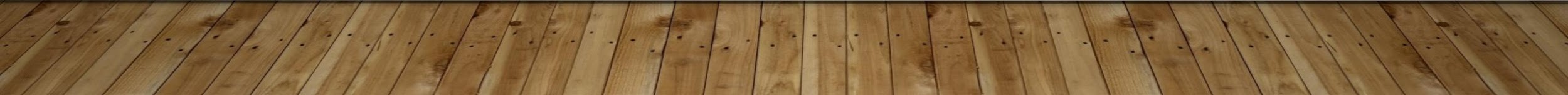 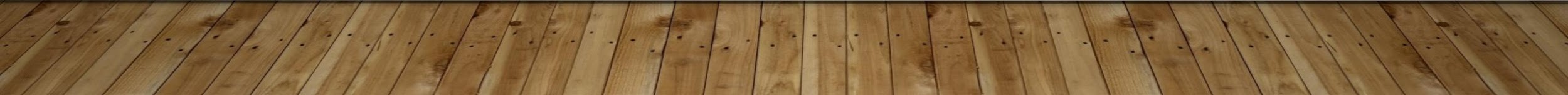 [Speaker Notes: Timeline in kleine groepjes
Op bord]
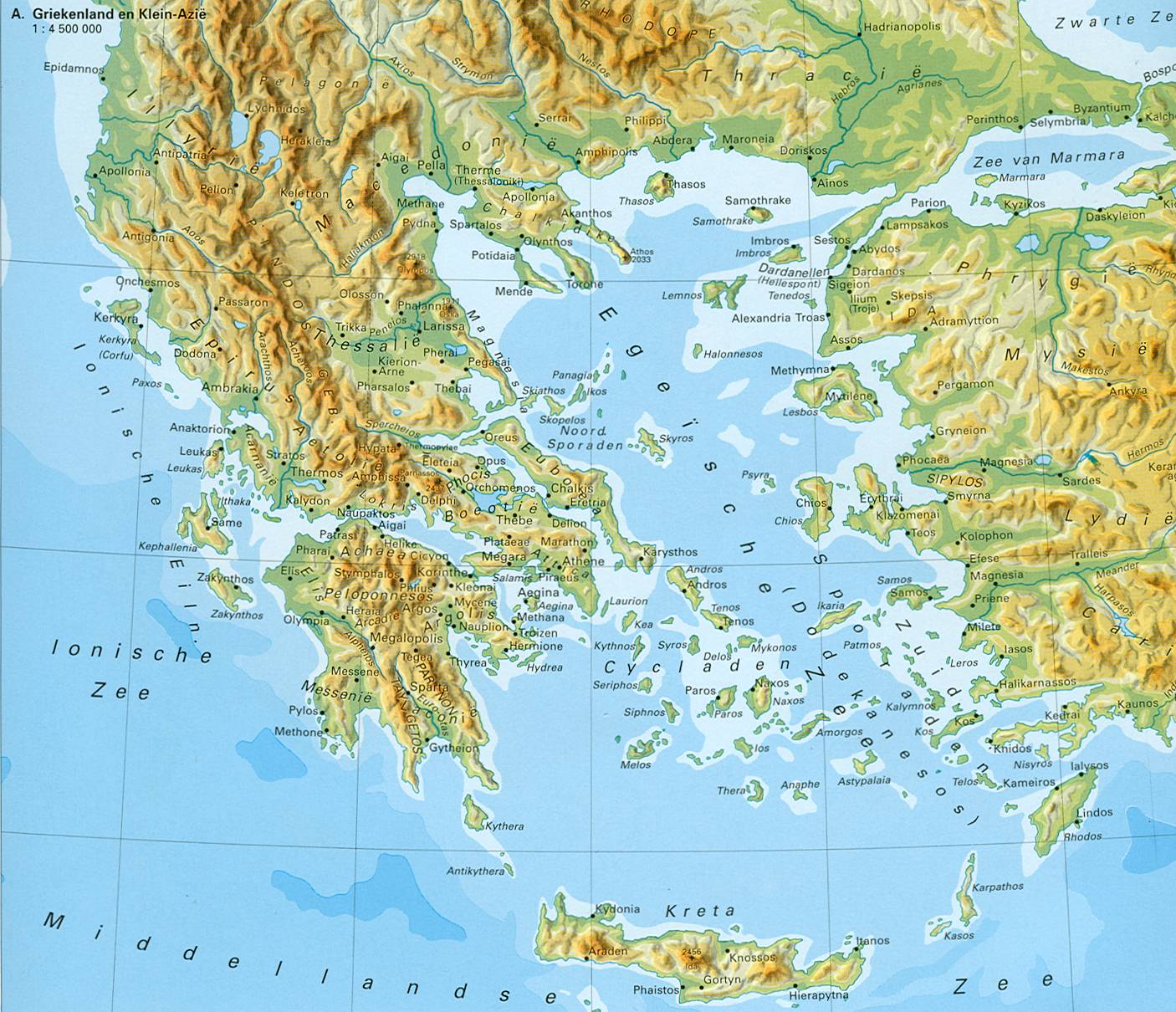 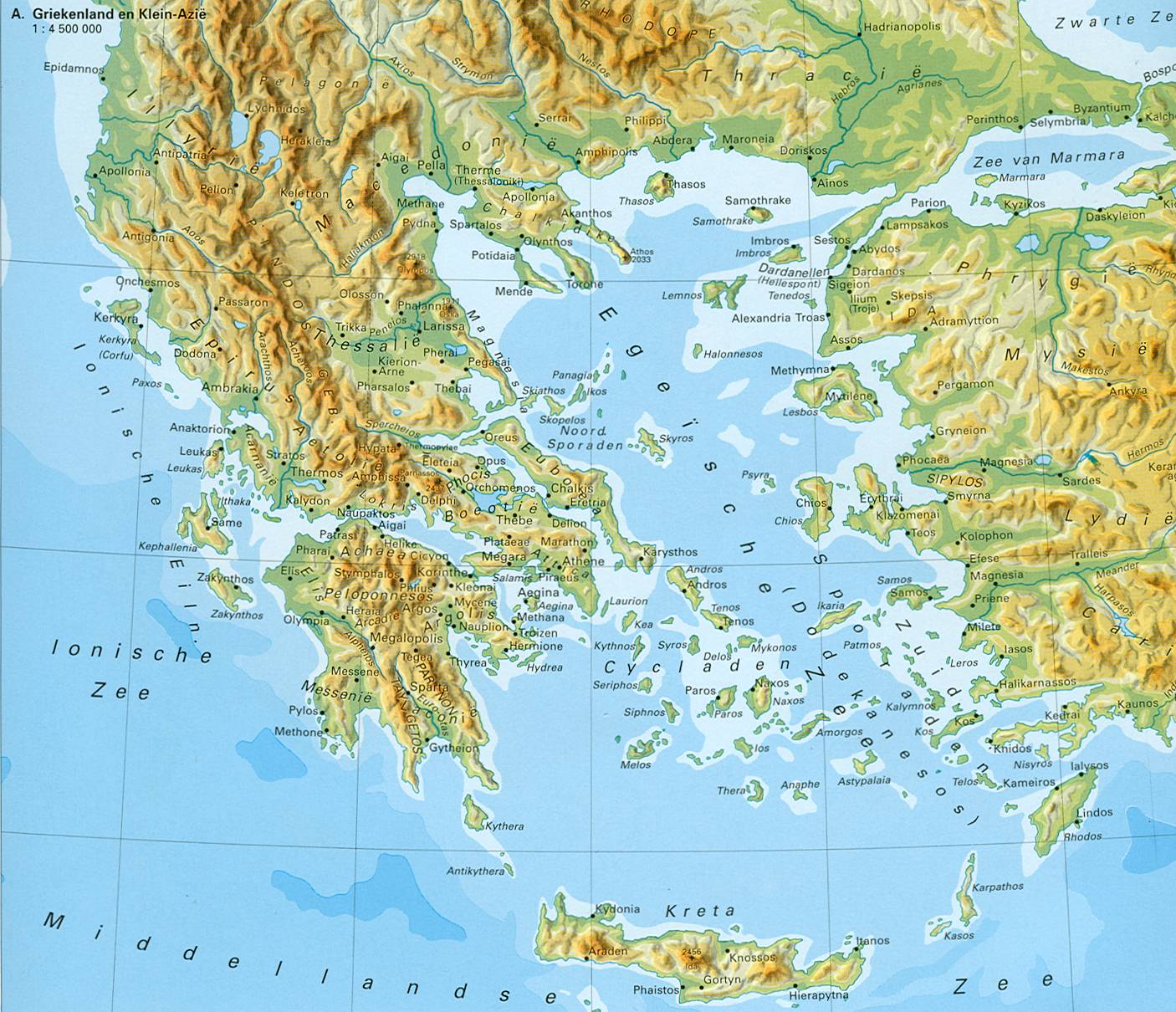 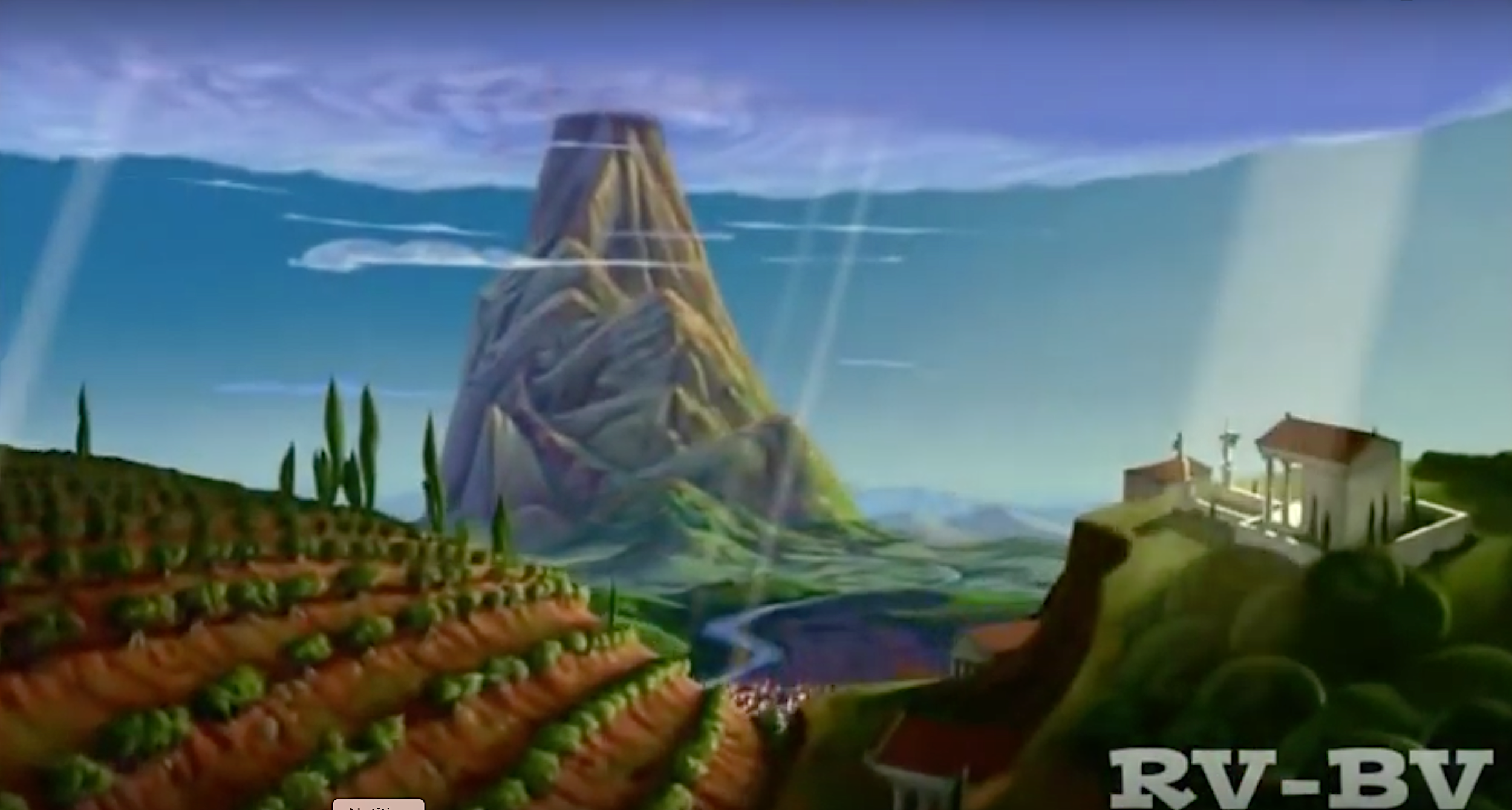 Dit is de Olymposberg
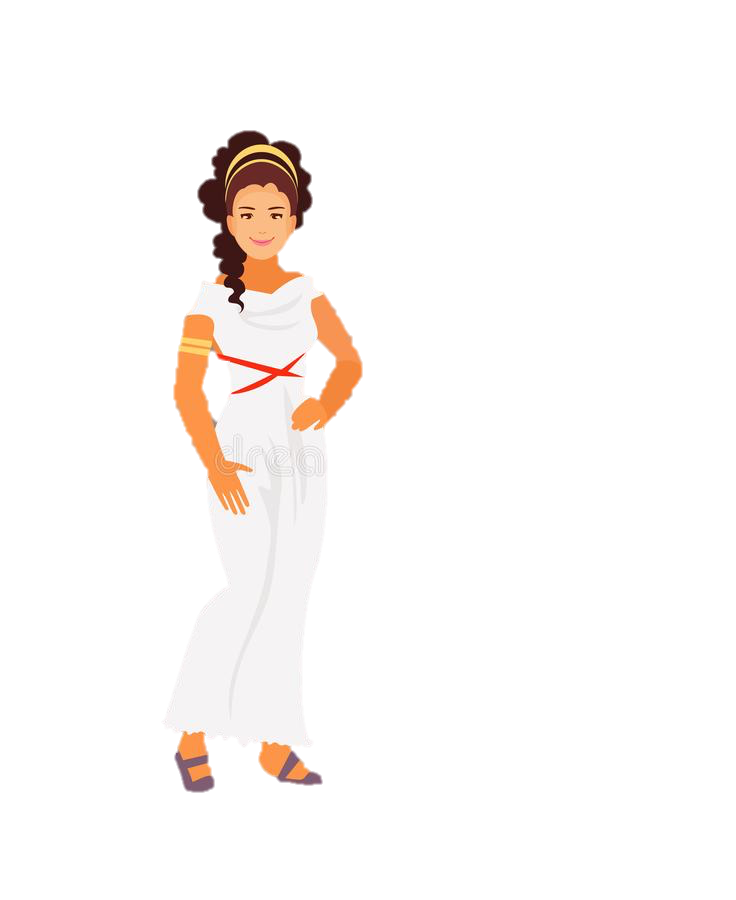 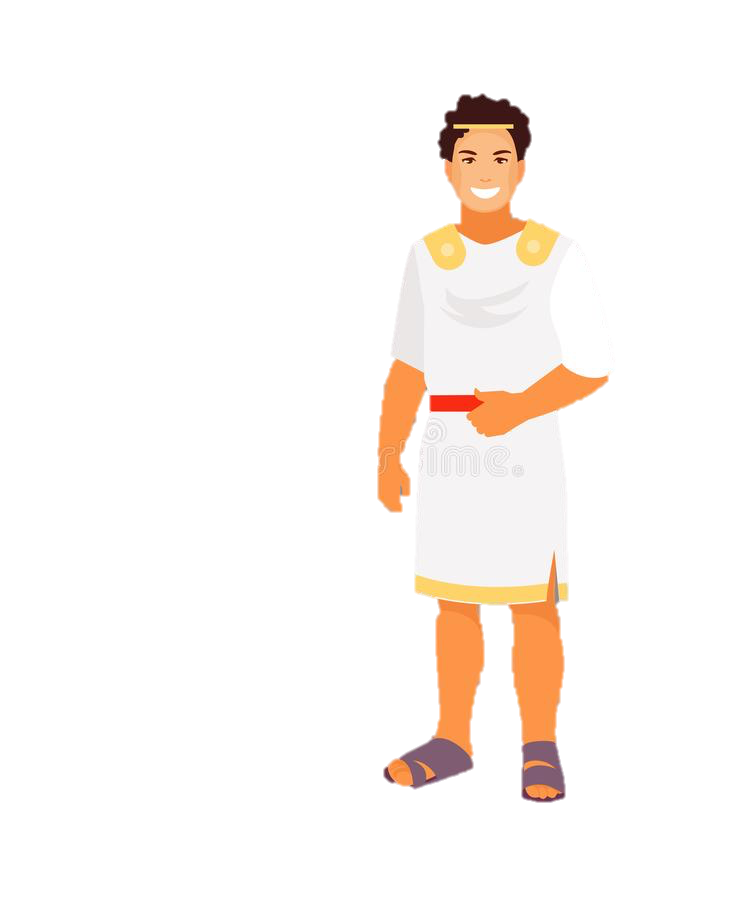 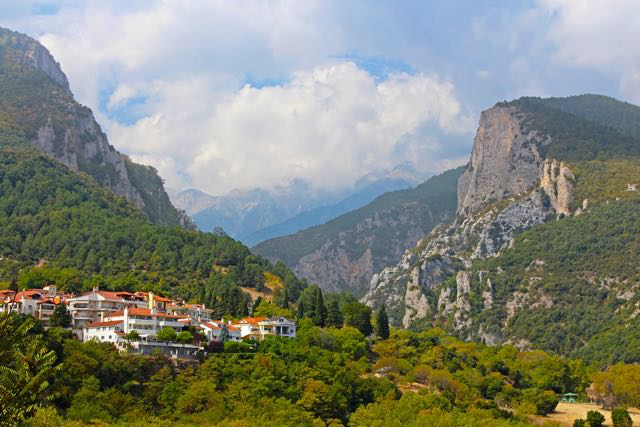 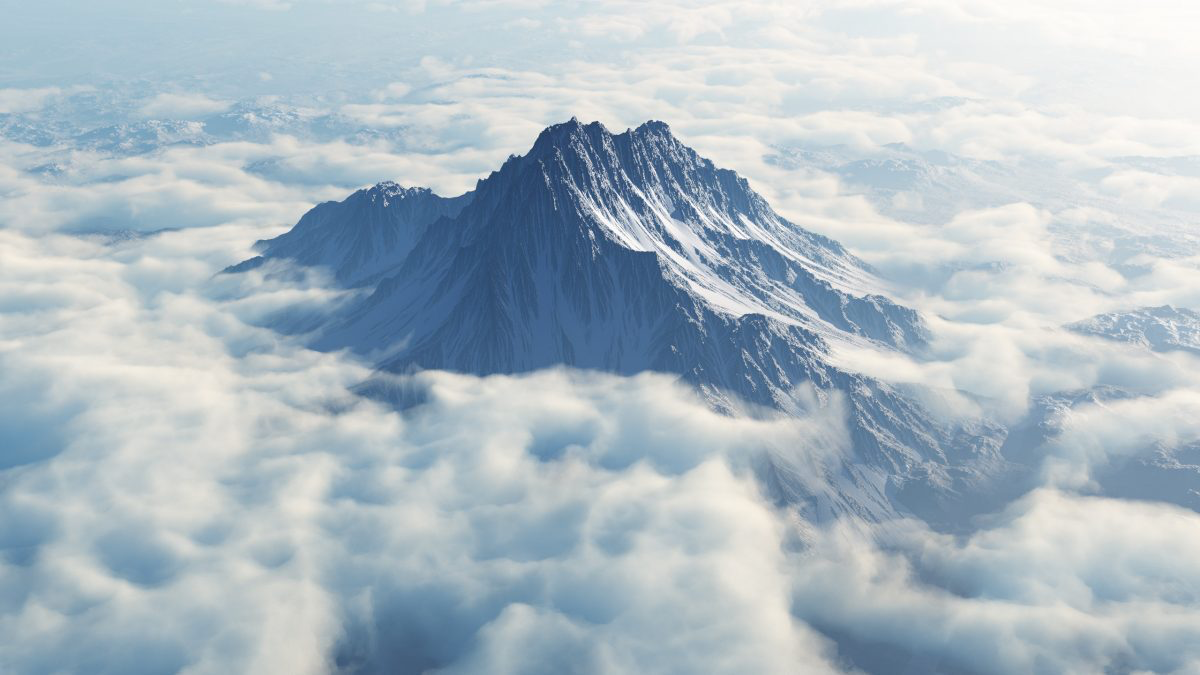 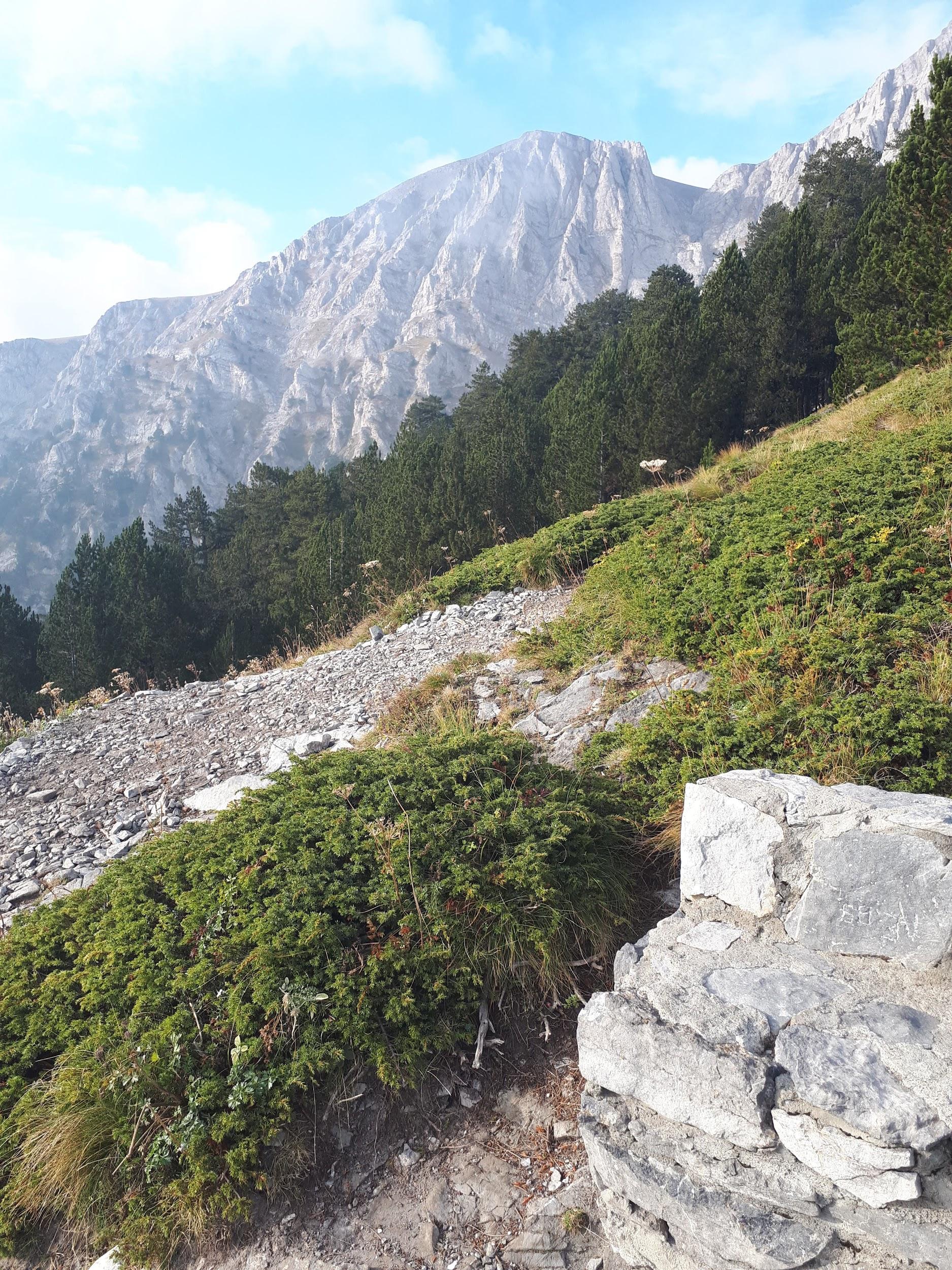 De top van de Olympos vandaag
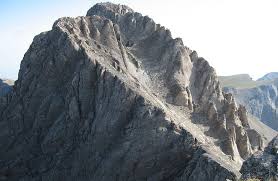 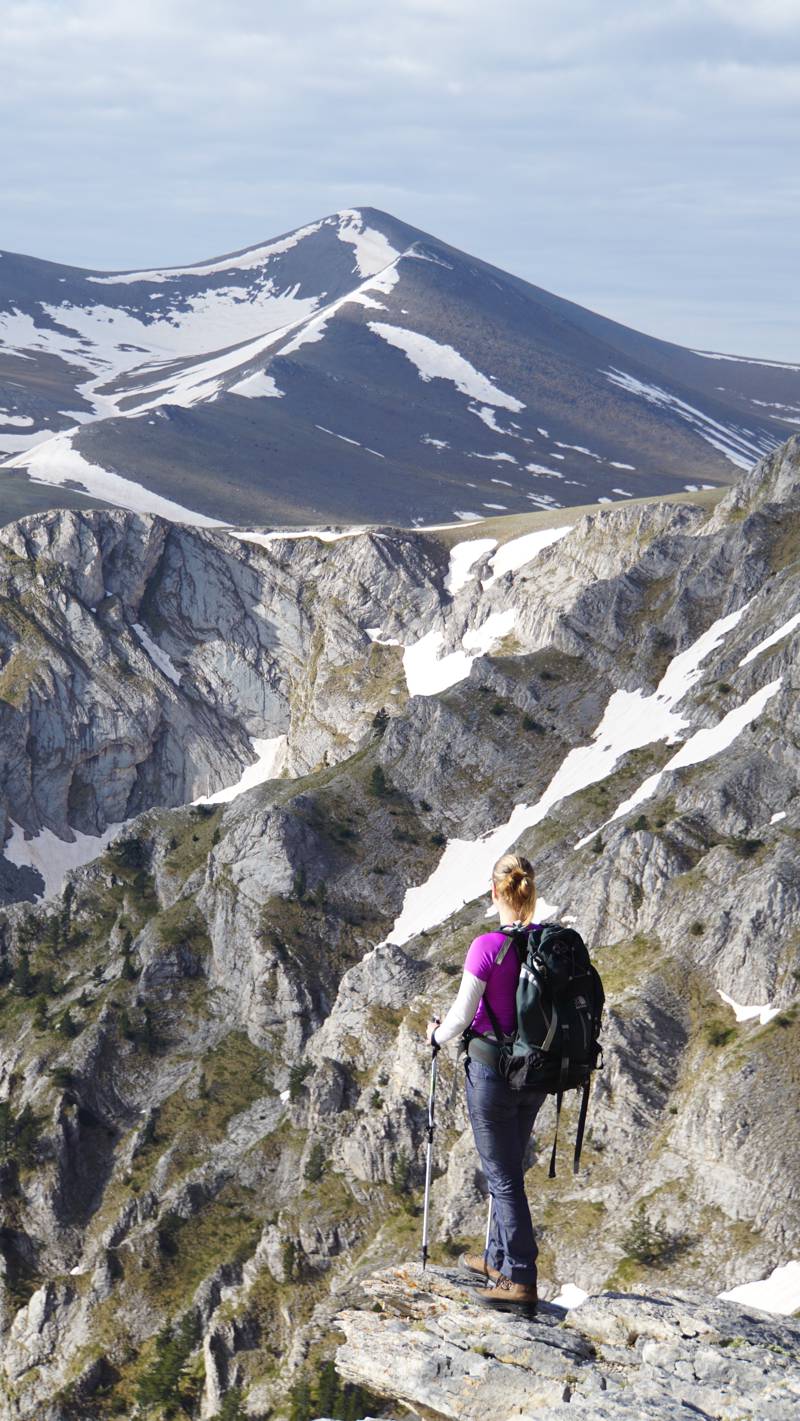 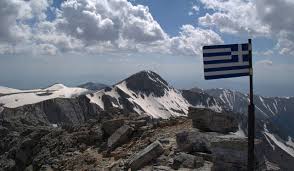 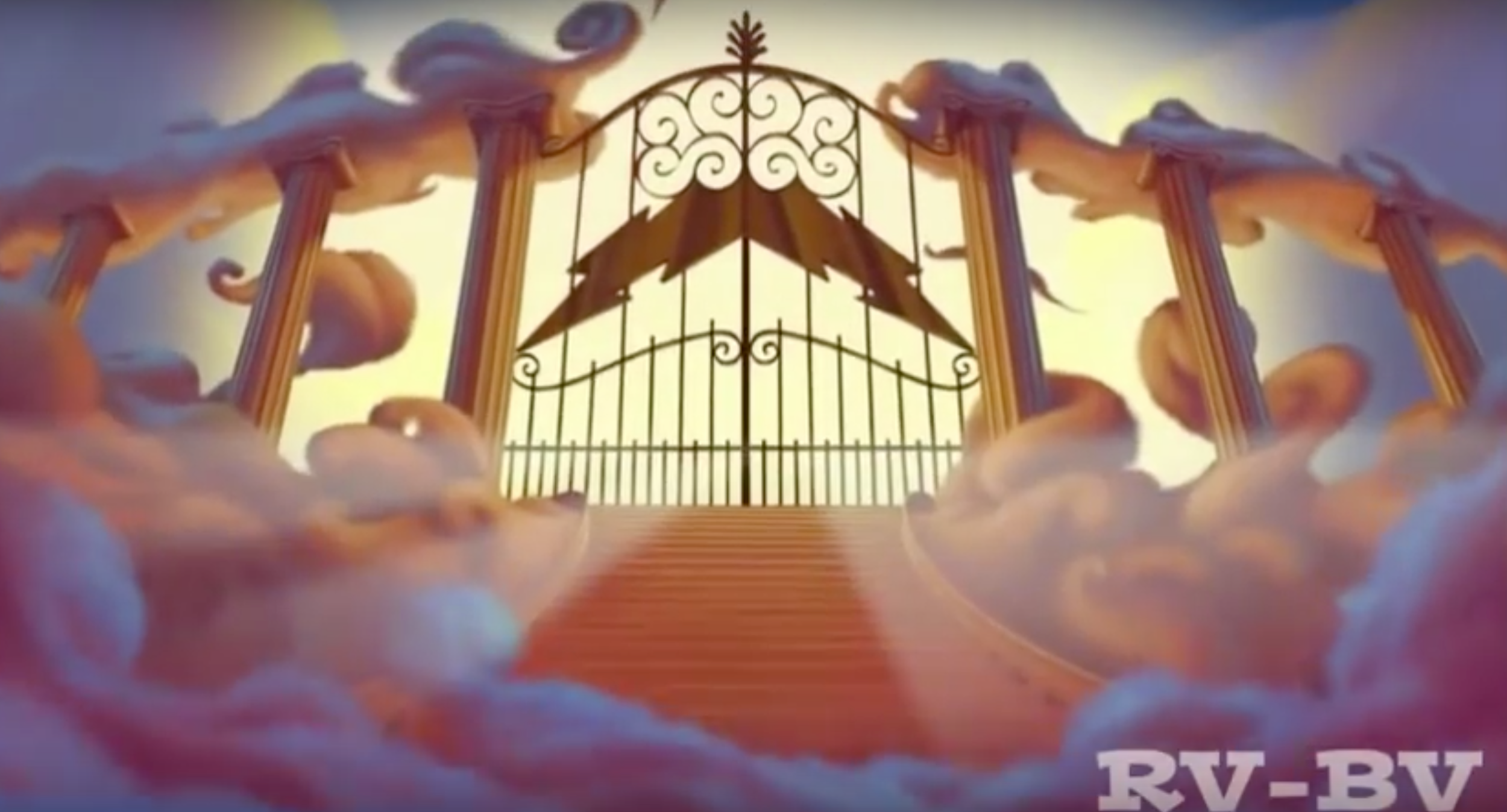 Laten we een kijkje nemen!
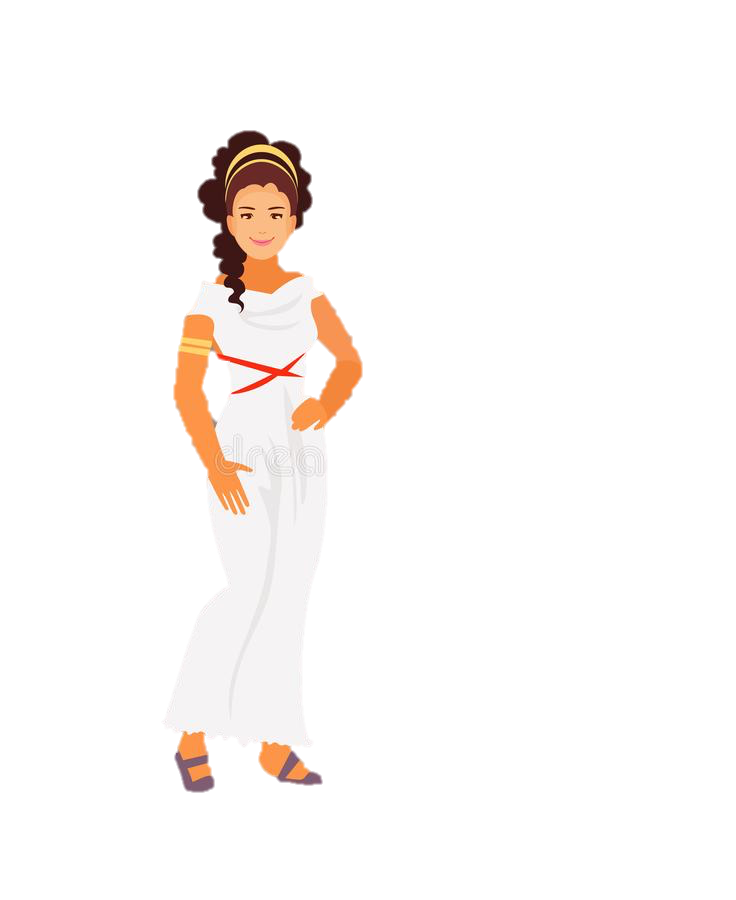 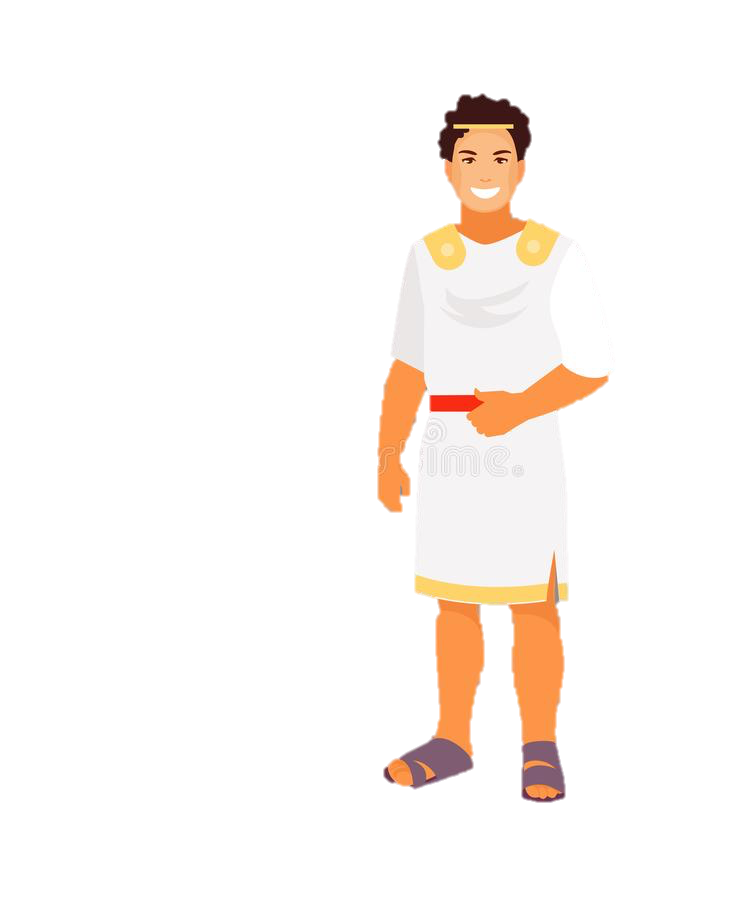 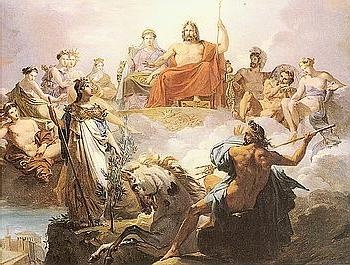 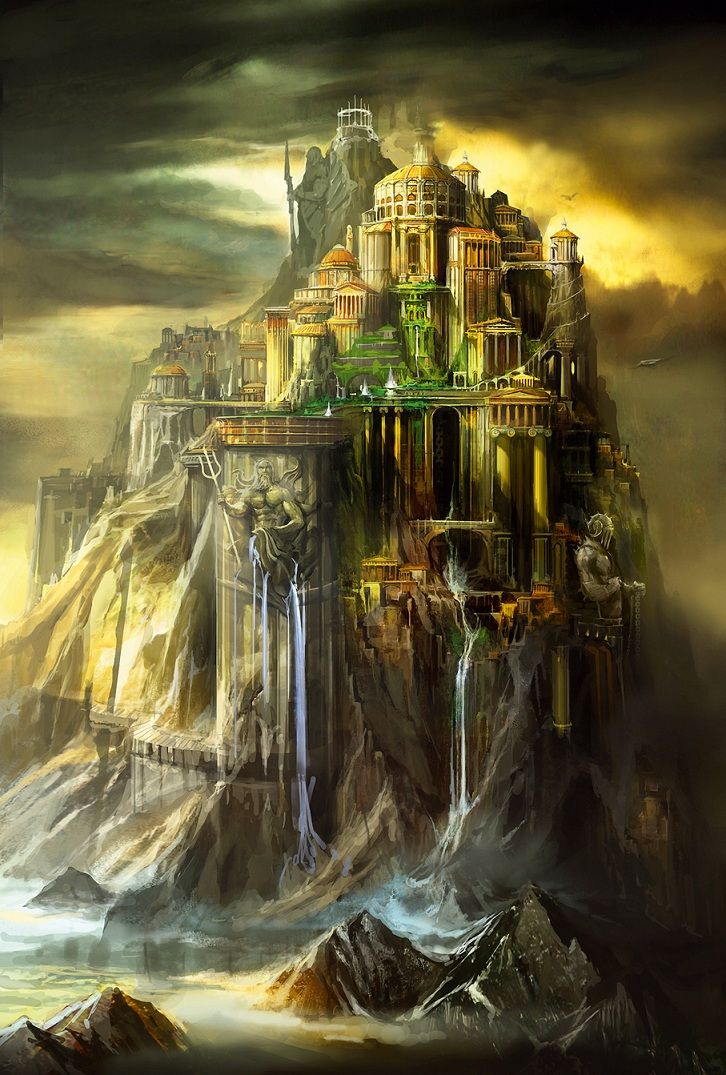 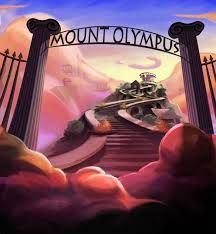 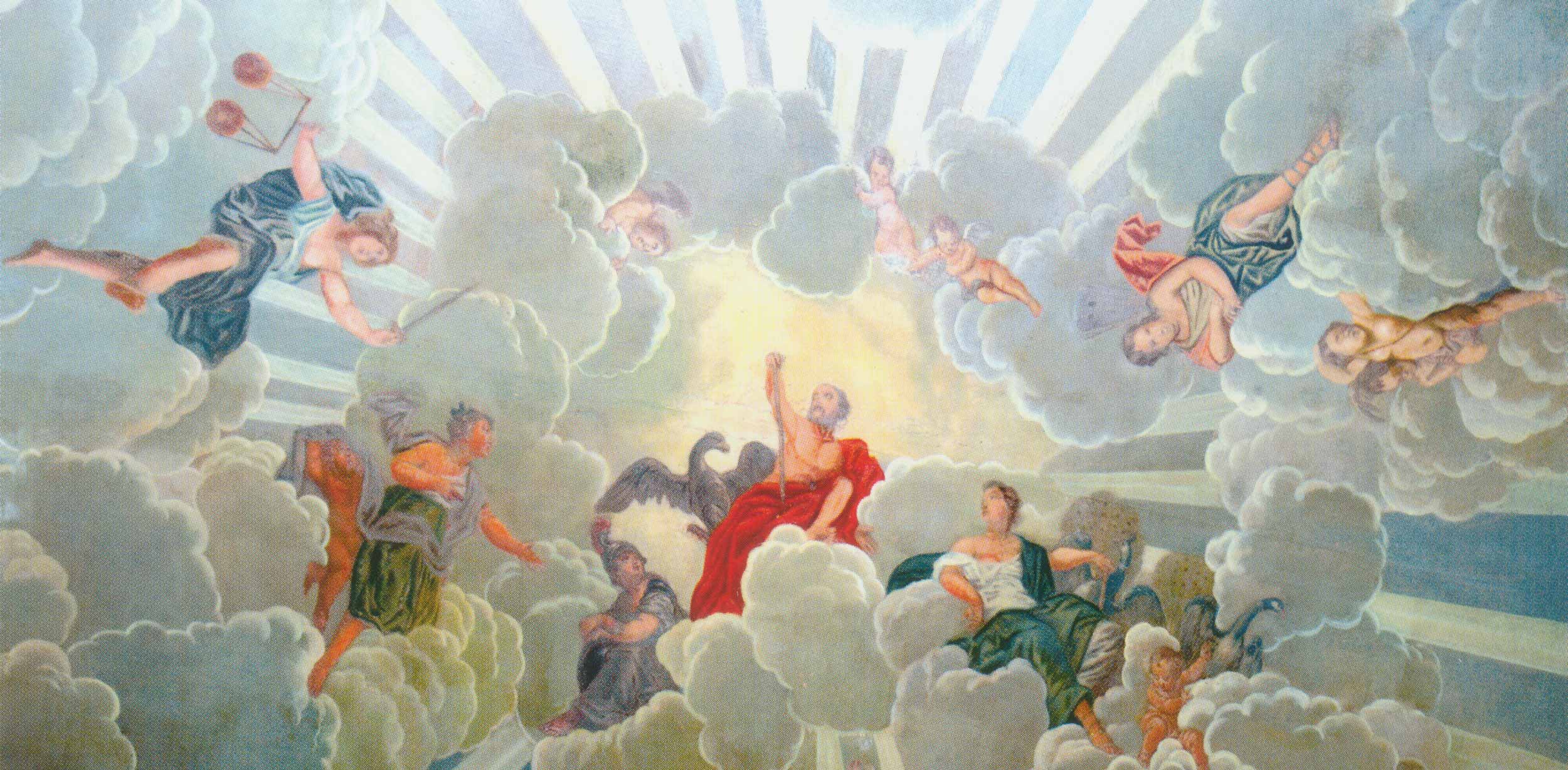 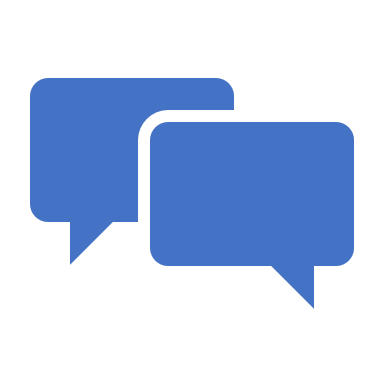 WIE IS HET? GODENEDITIE
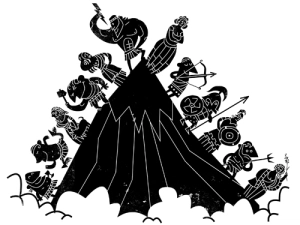 Kennismaking met de 12 Olympische goden
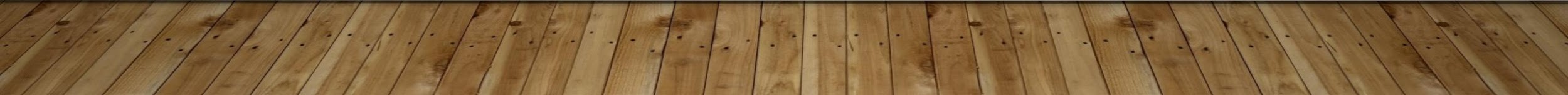 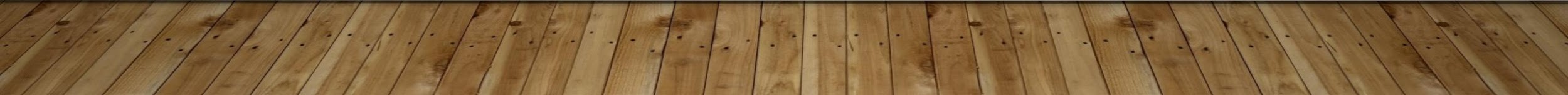 [Speaker Notes: Bespreek voor een paar minuten in groepjes van 2-3 en schrijf belangrijkste woorden op]
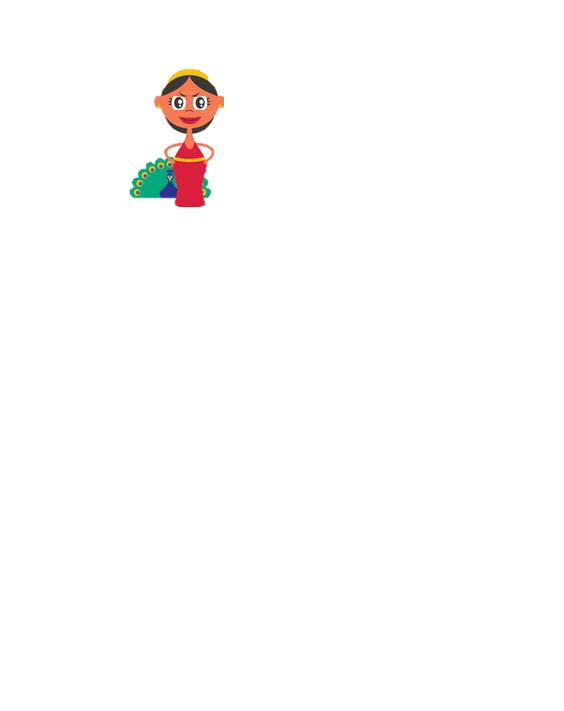 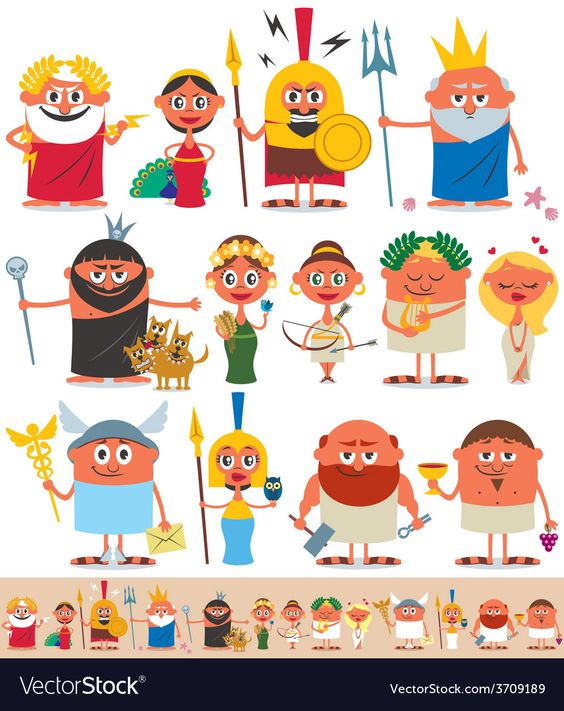 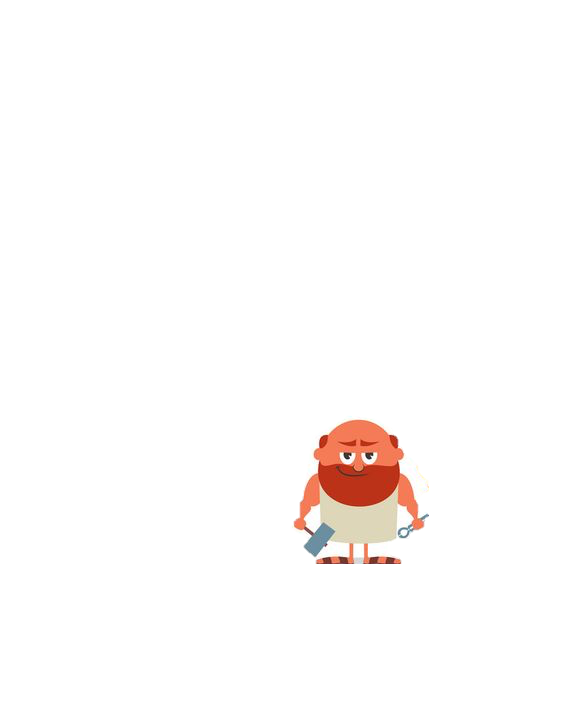 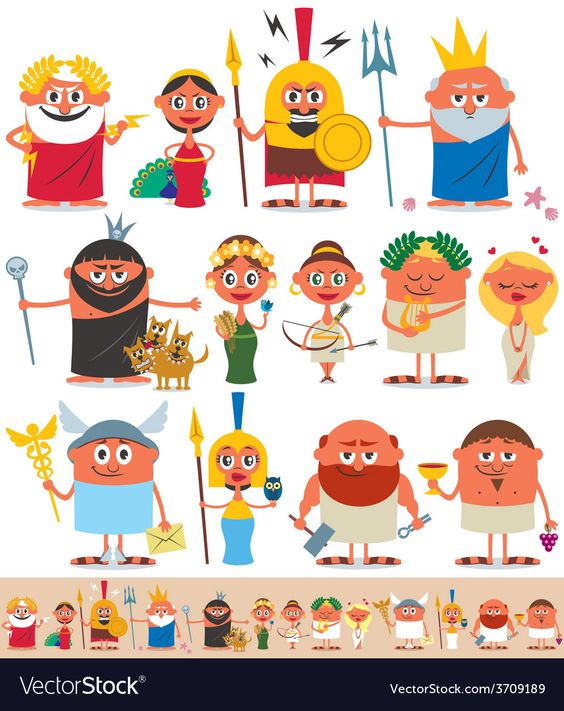 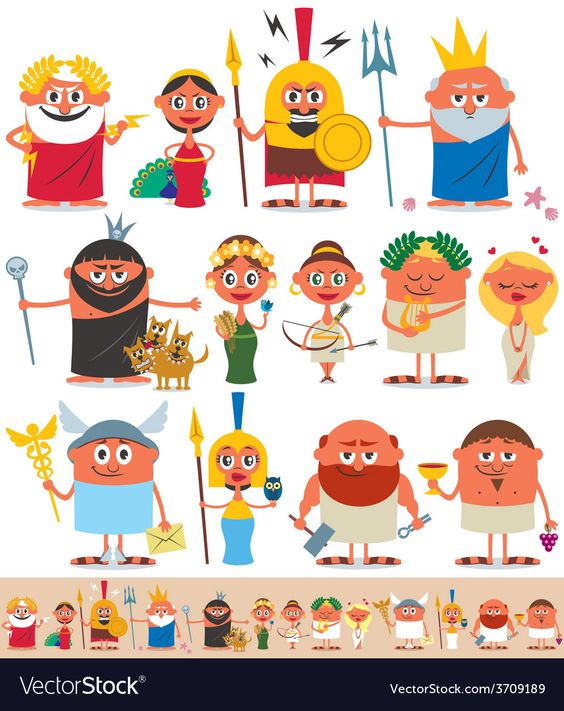 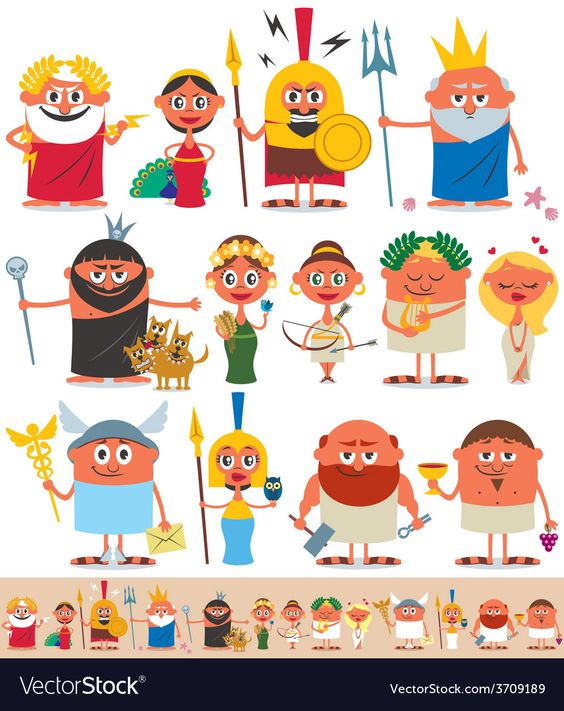 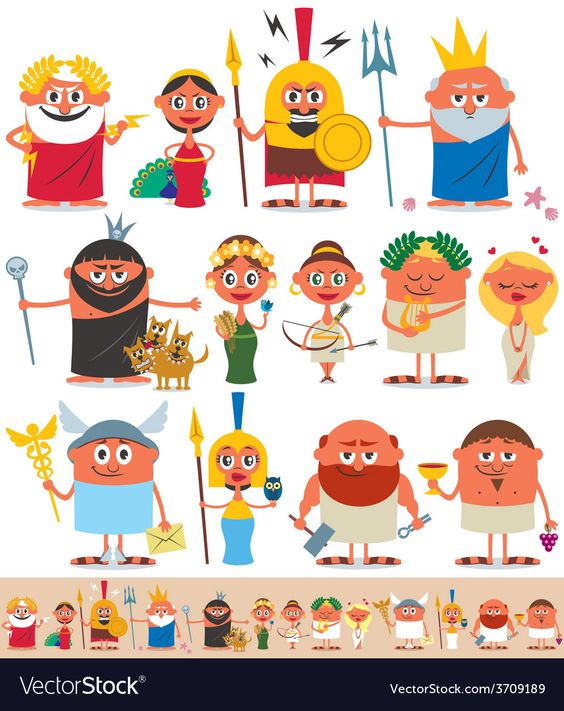 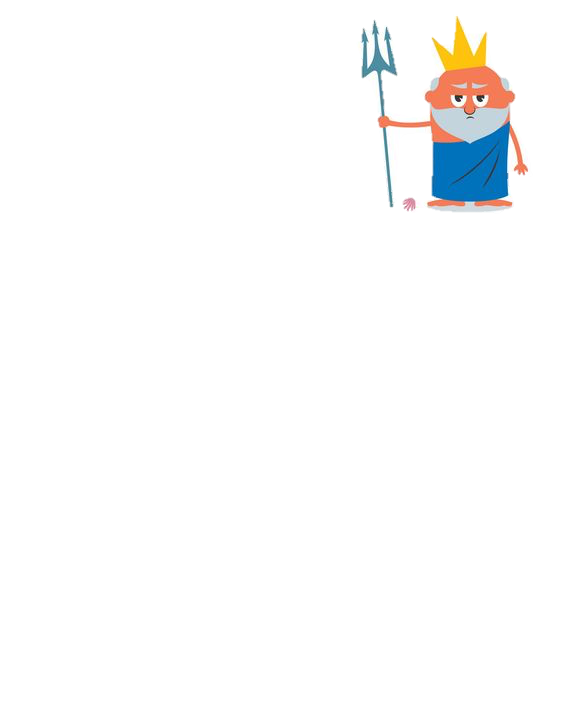 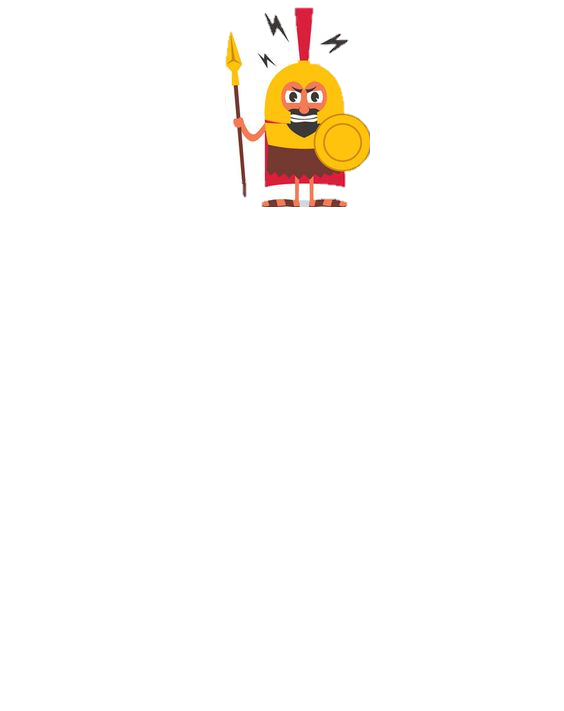 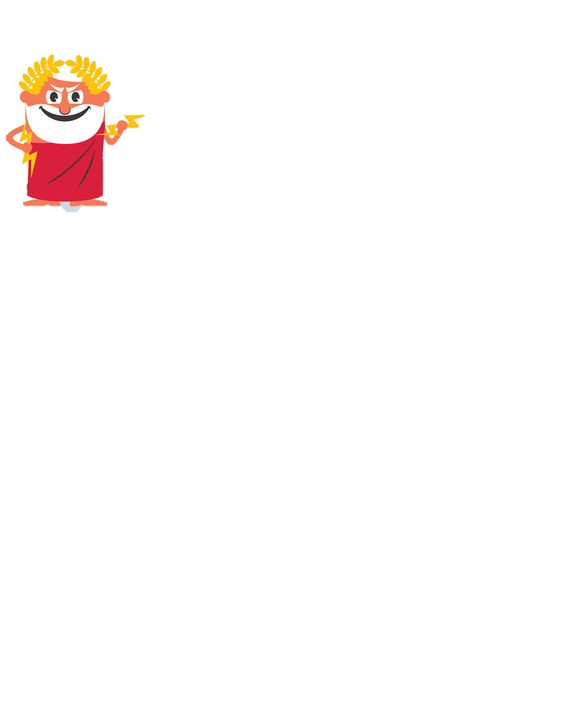 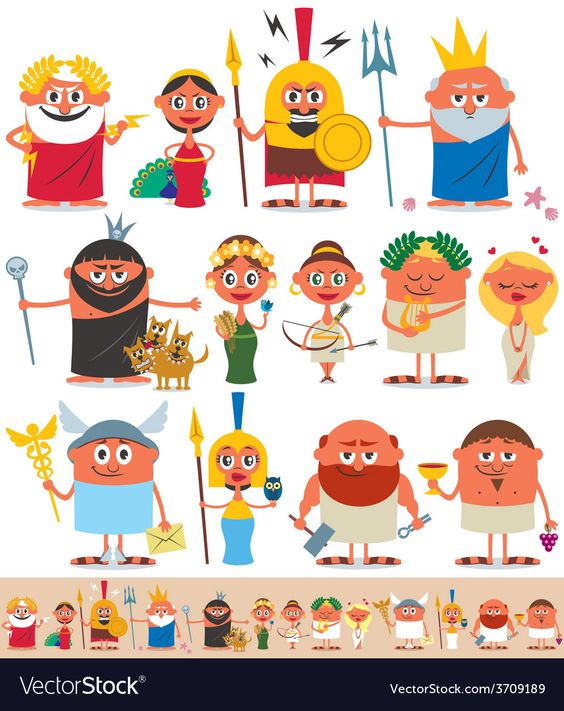 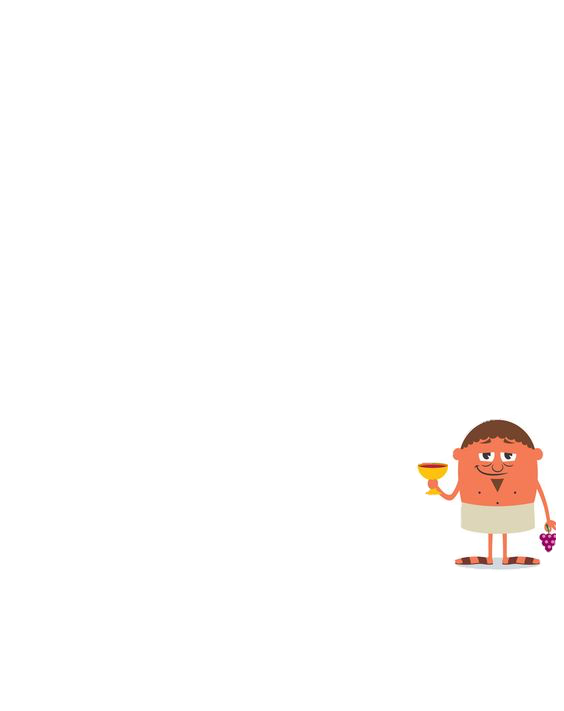 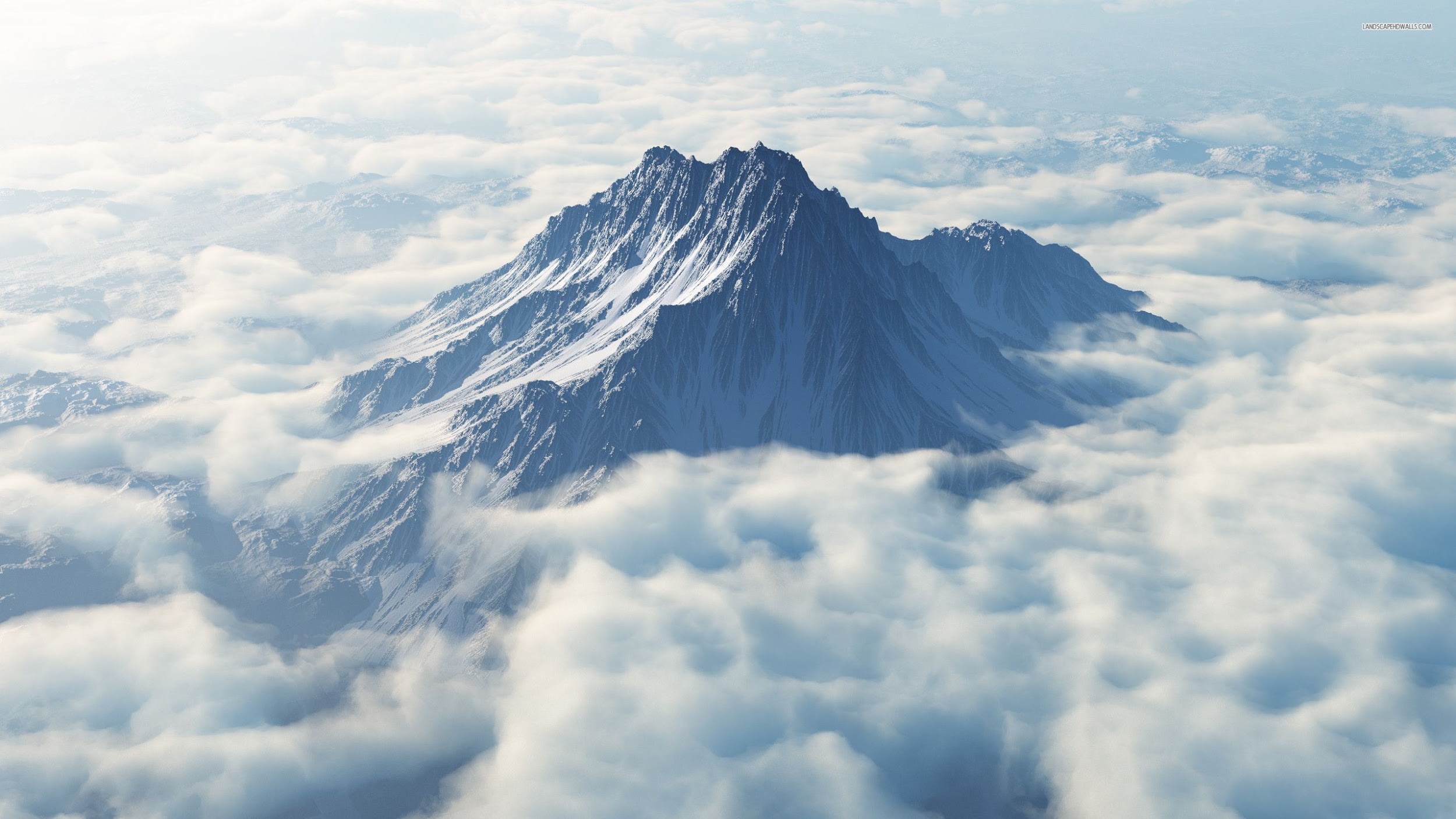 RONDE 1
Ik draag een staf.
Van alle goden ben ik de machtigste; ik ben de oppergod.
Van hoogtevrees heb ik geen last.
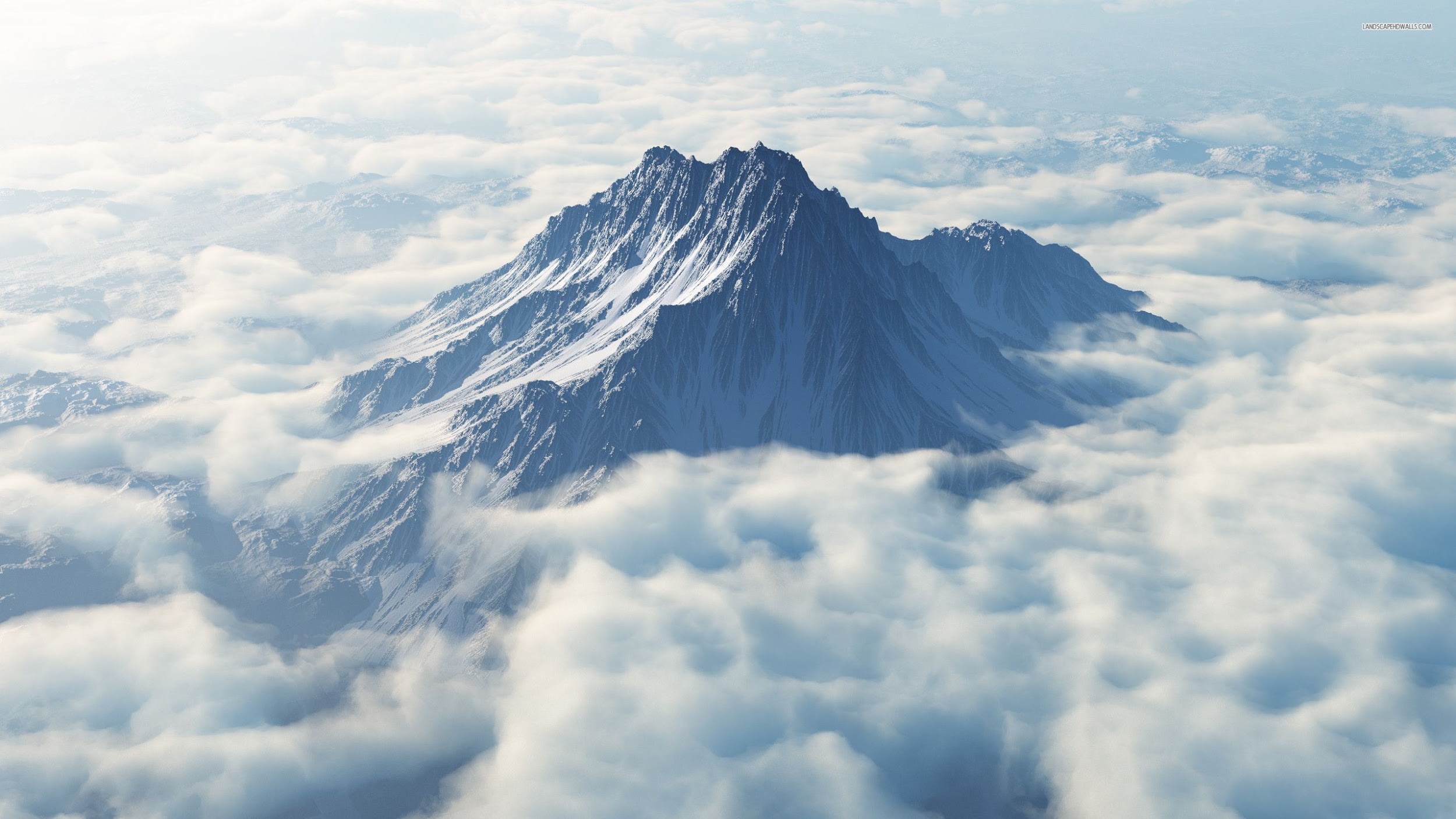 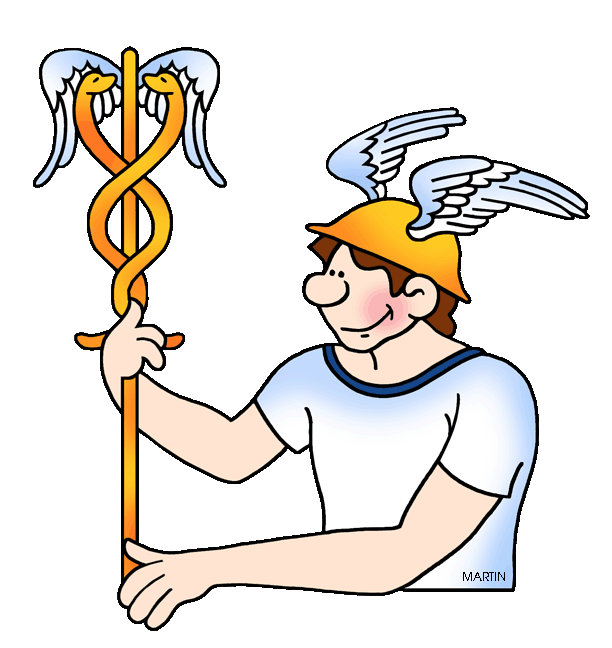 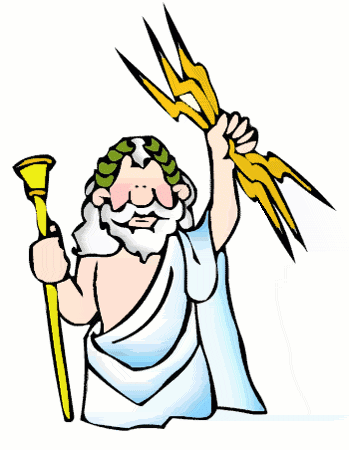 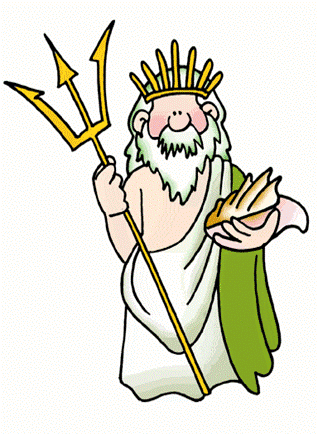 A					B				C
[Speaker Notes: Antwoord: A (Zeus)]
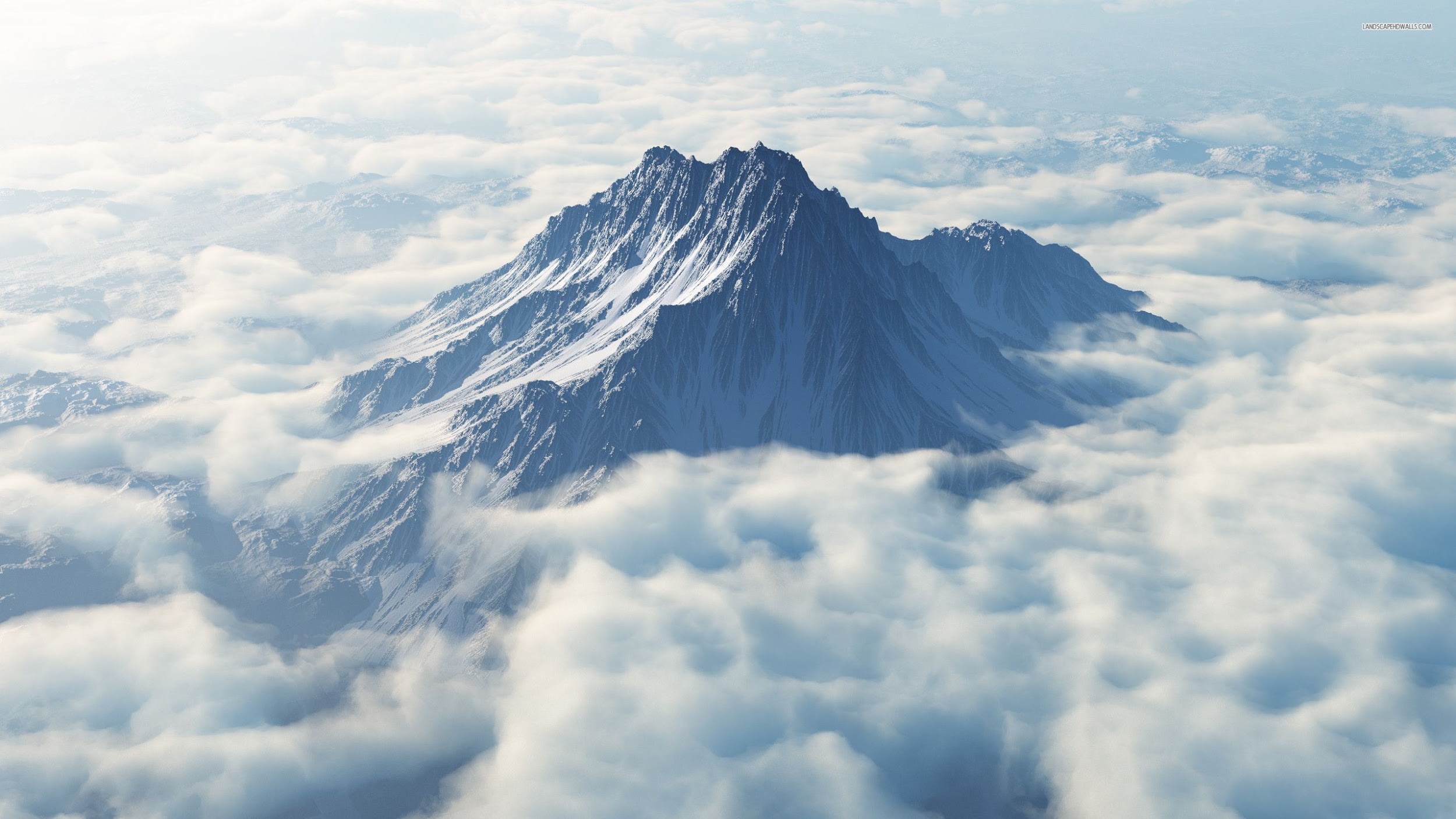 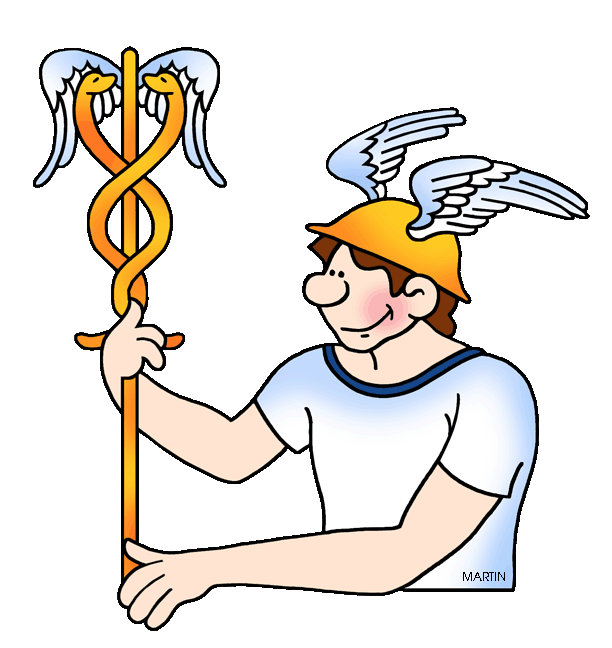 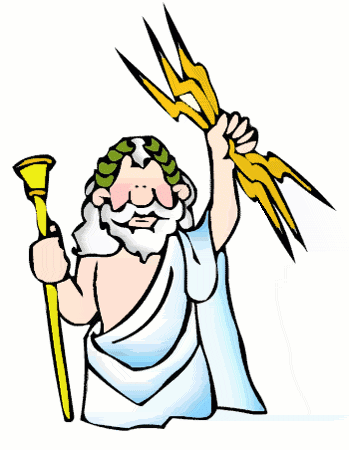 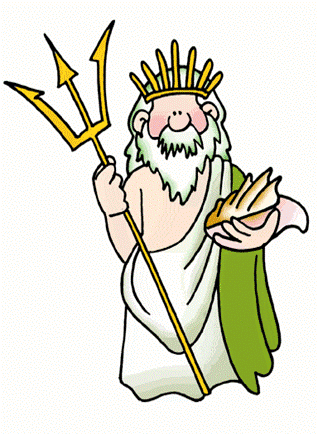 Zeus
Ζευς
Hermes
Ἑρμης
Poseidon
Ποσειδων
[Speaker Notes: Antwoord: A (Zeus)]
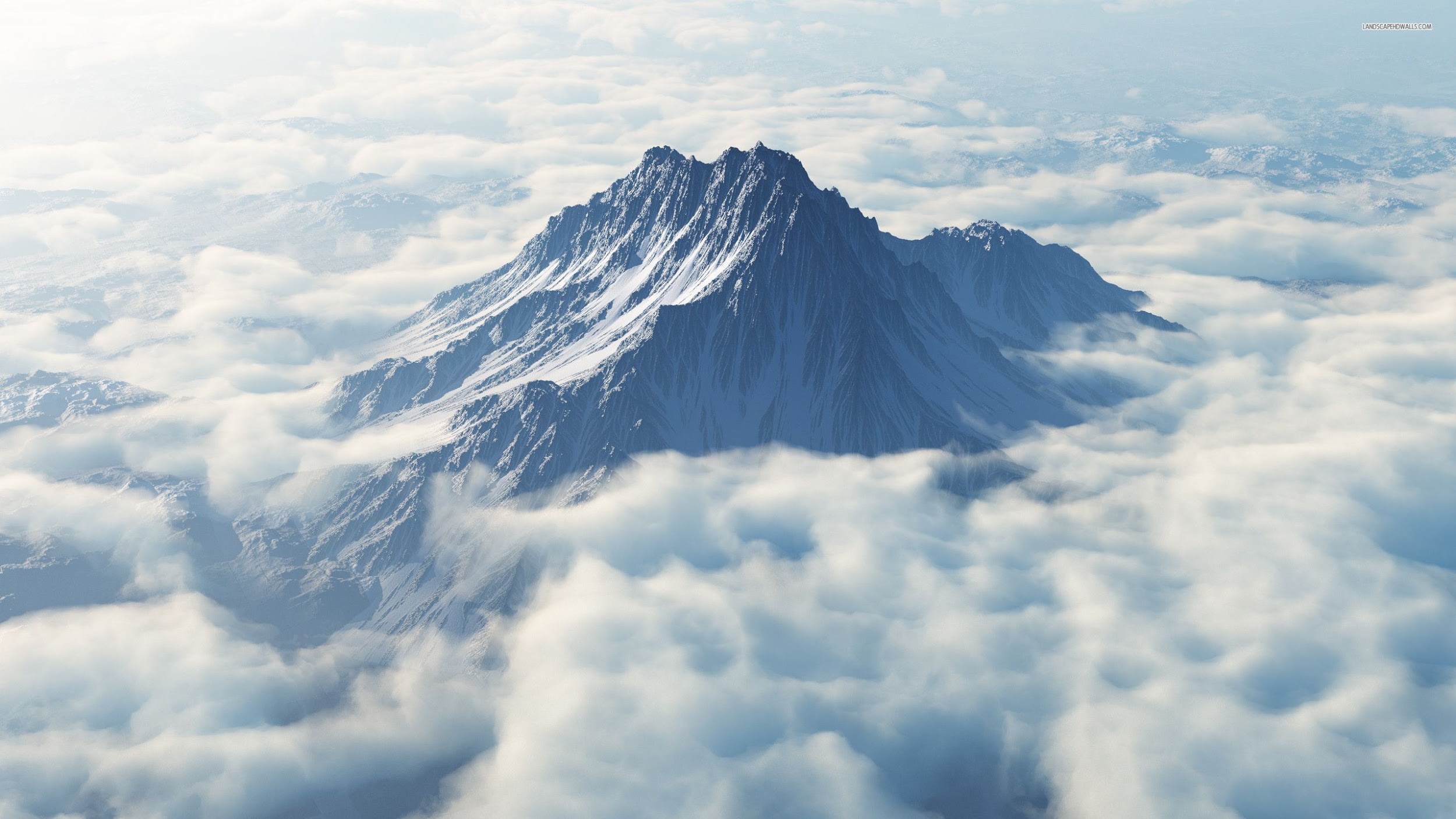 RONDE 2
Ik ben een godin.
Ik weet hoe ik een wapen moet hanteren.
Ik vecht graag, maar denk goed na voor ik iets doe.
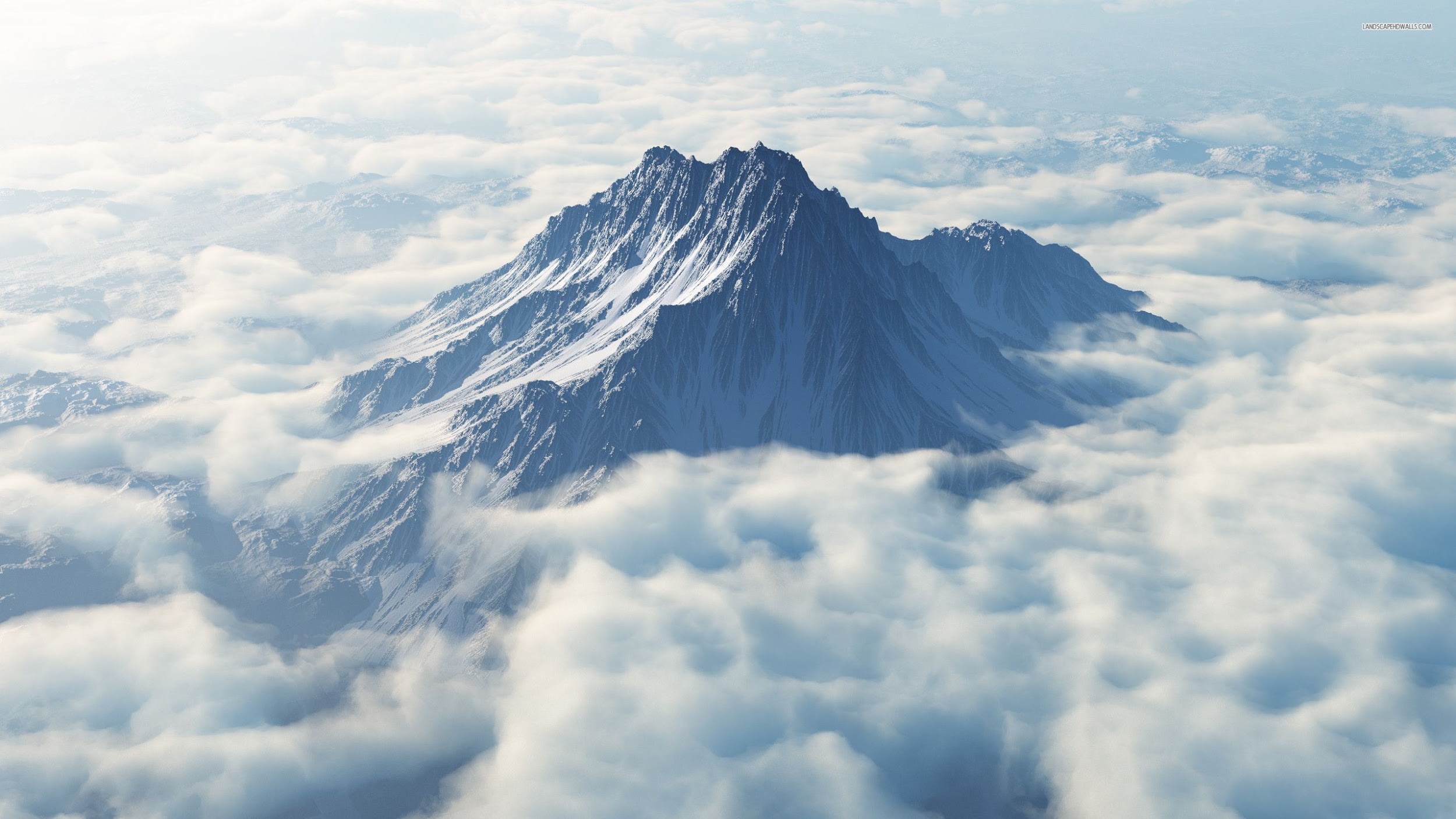 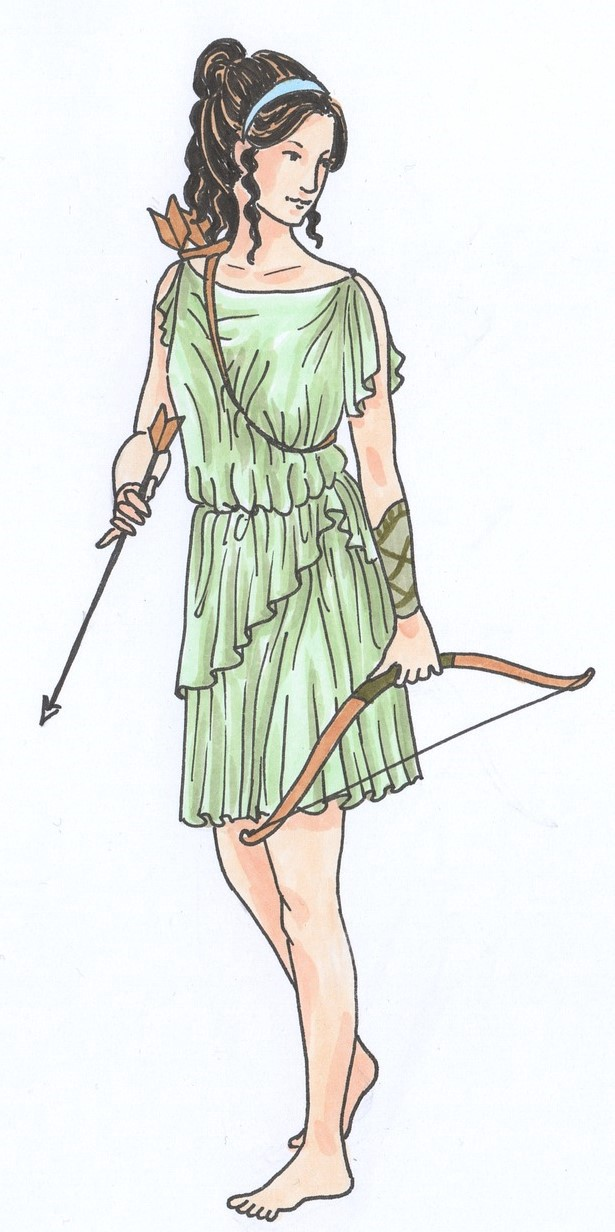 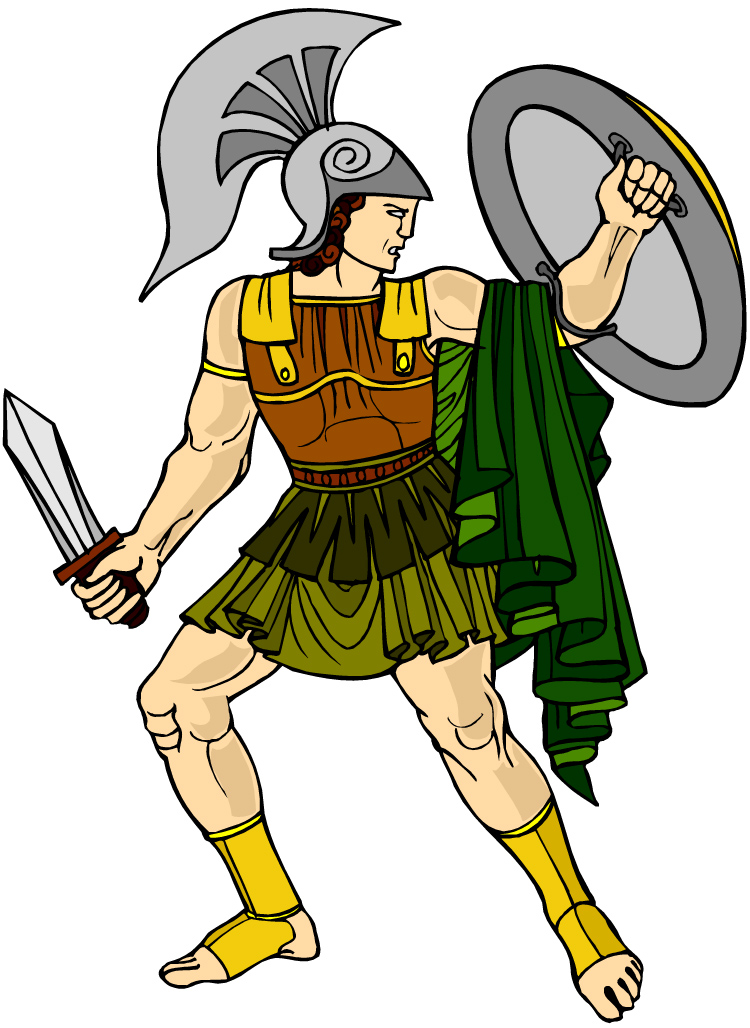 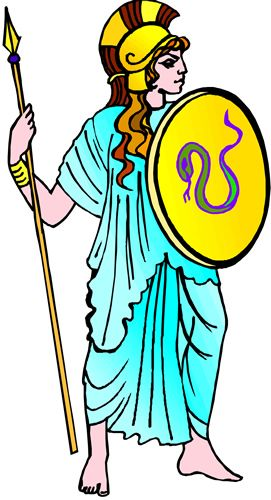 A				B					C
[Speaker Notes: Antwoord: C (Athena)]
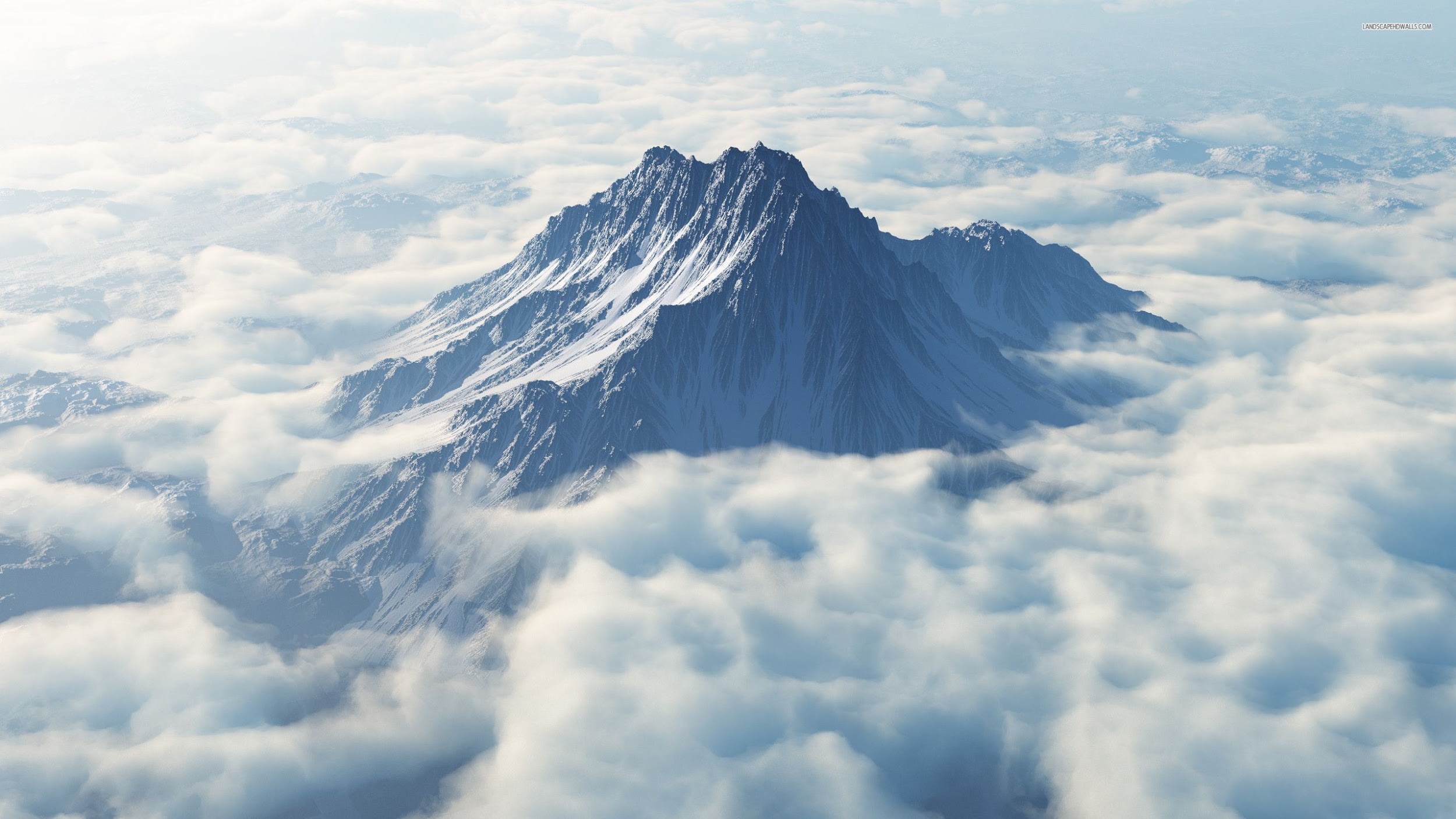 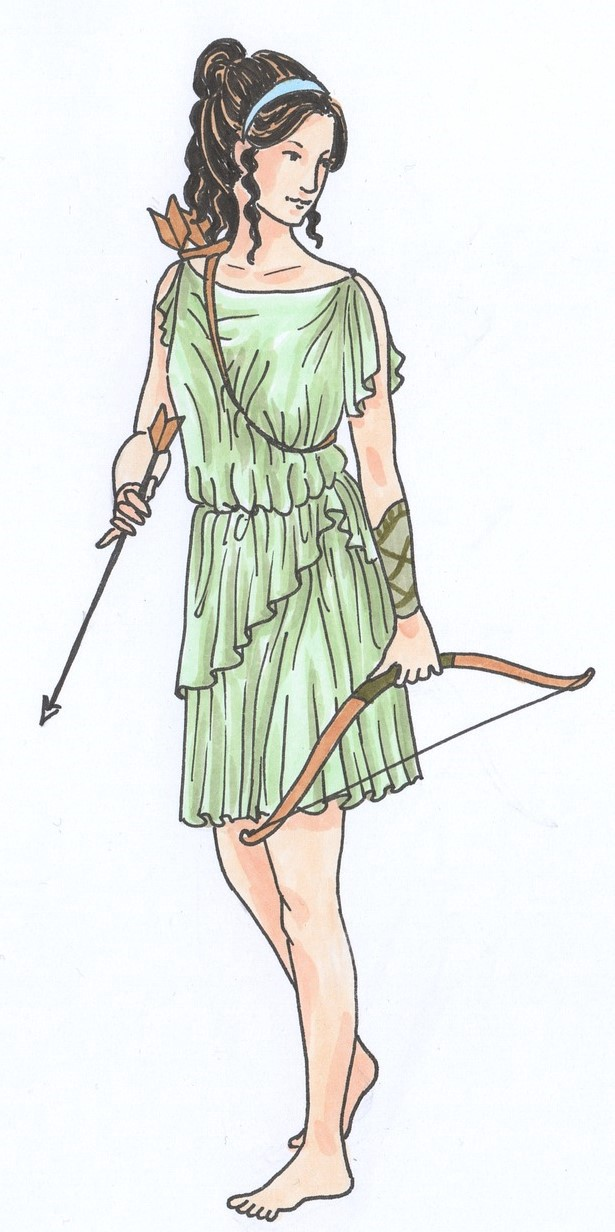 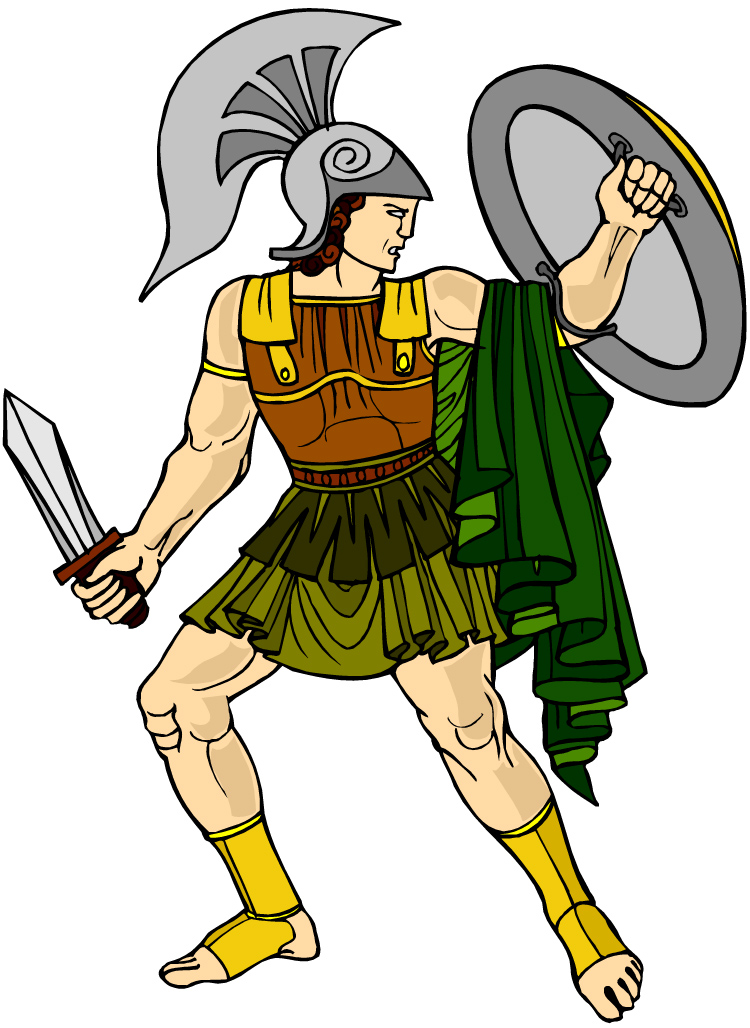 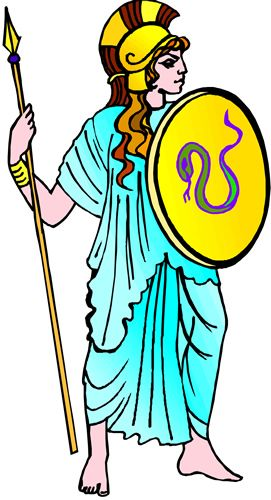 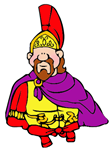 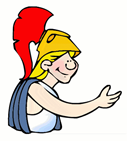 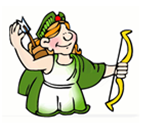 Artemis 			Ares				Athena
Ἀρτεμις 			Ἀρης			Ἀθηνα
[Speaker Notes: Antwoord: C (Athena)]
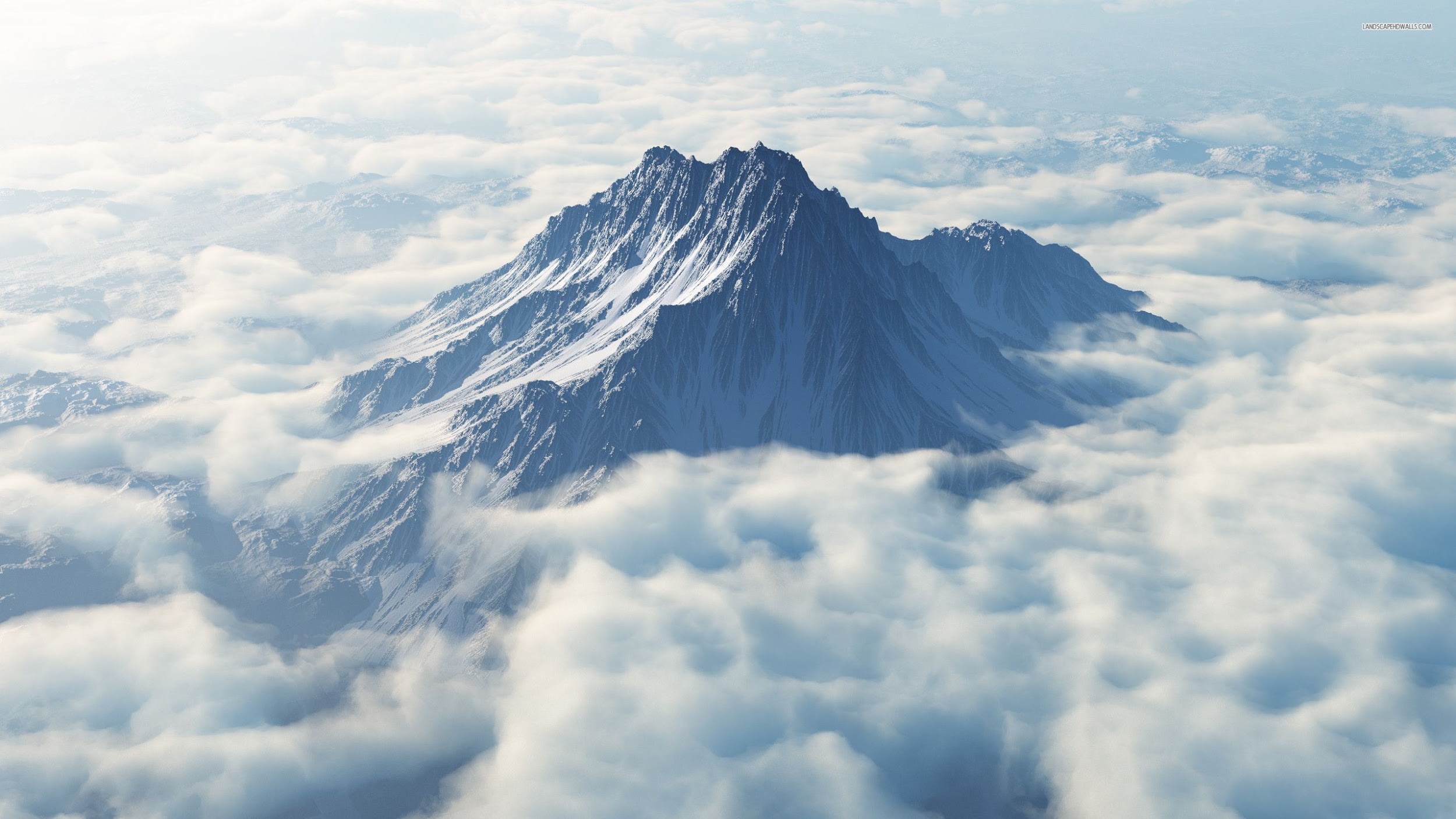 RONDE 3
Ik ben een god.
Ik doe niet graag aan besturen of vechten.
Ik ben creatief en maakte eens een troon voor mijn moeder Hera.
Ik ben mank.
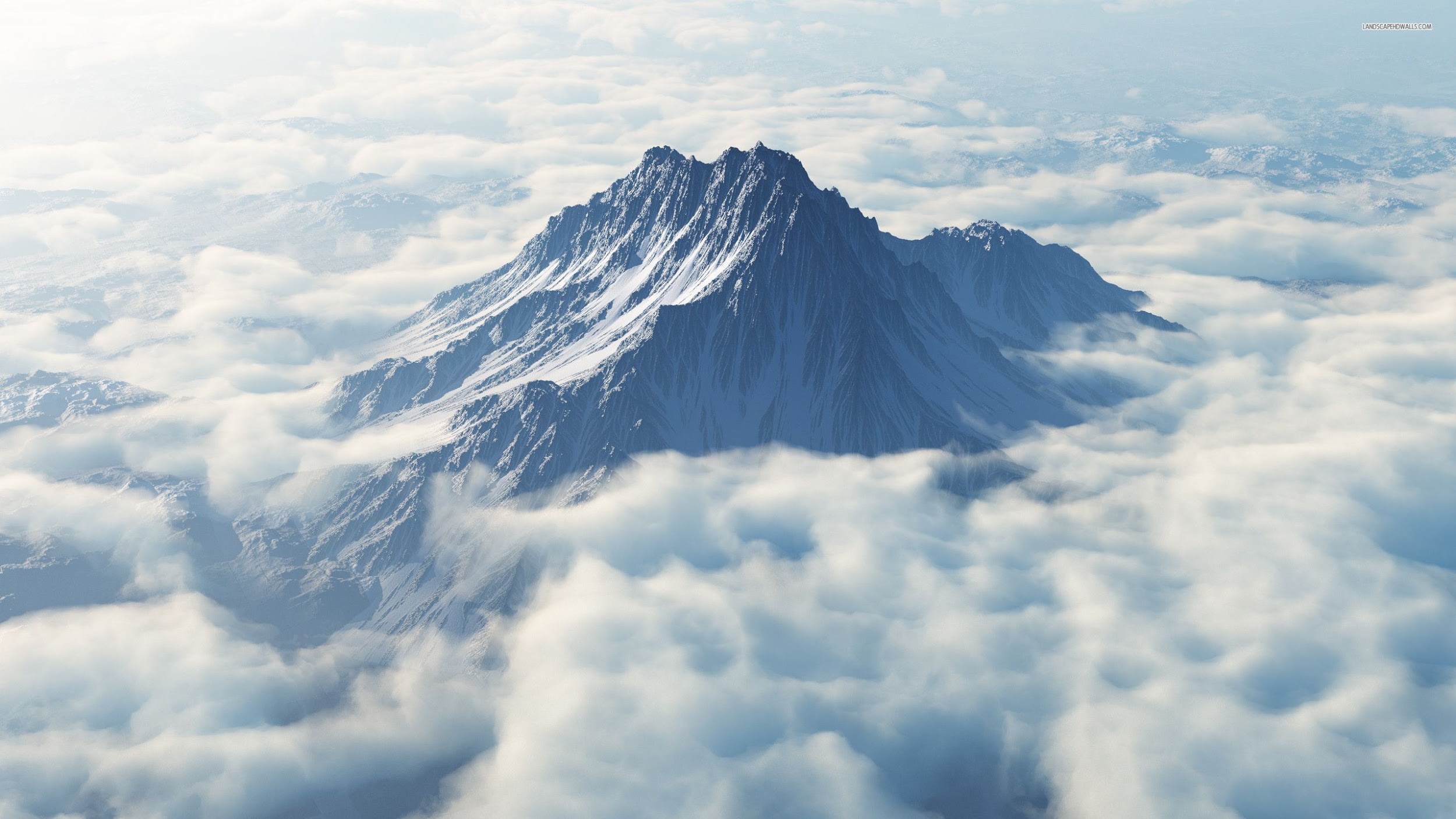 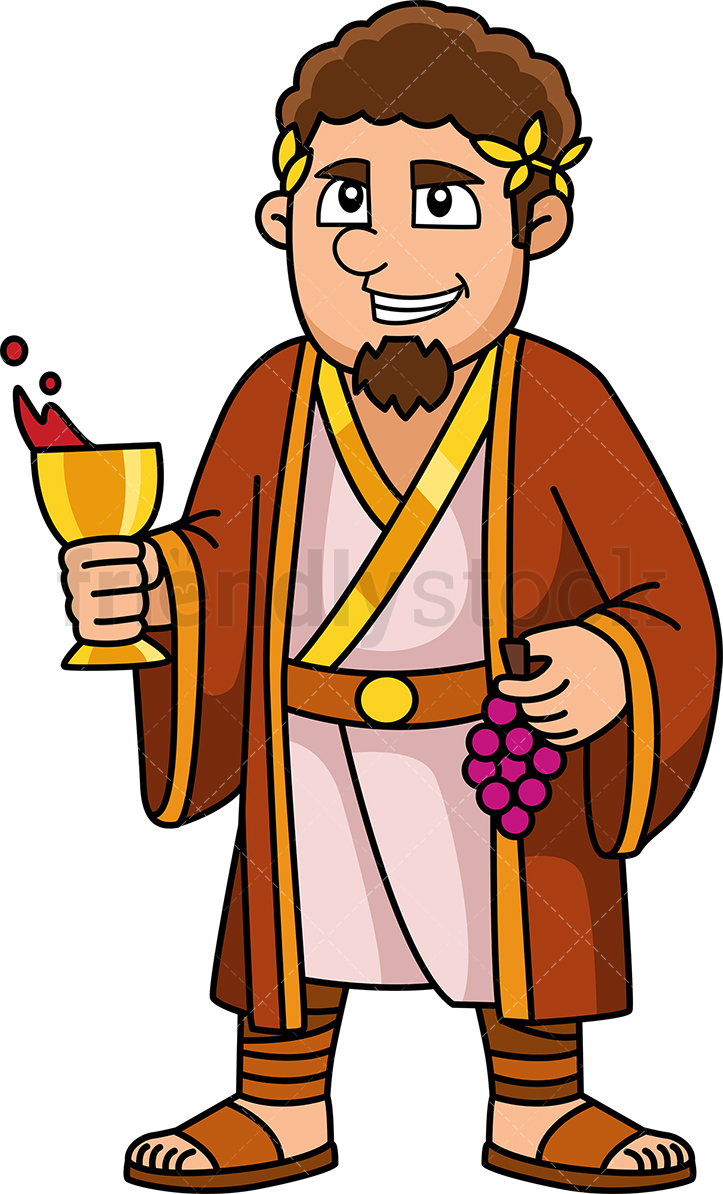 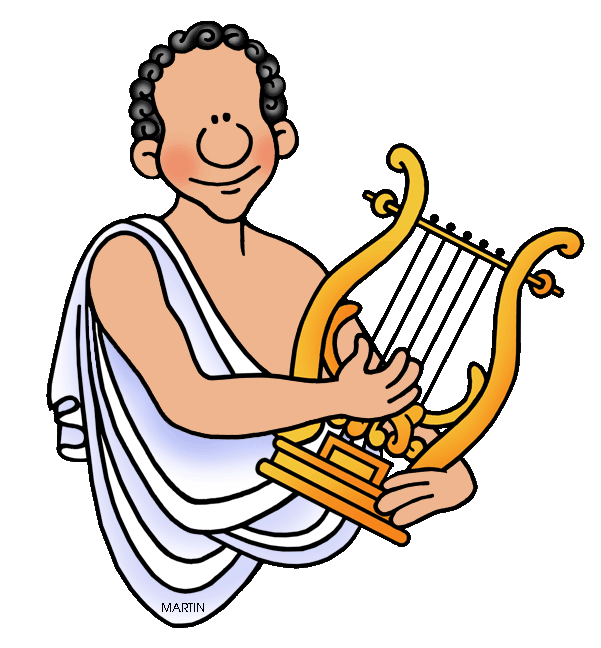 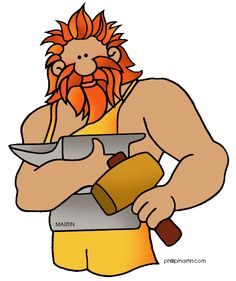 A					B				C
[Speaker Notes: Antwoord: B (Hefaistos)]
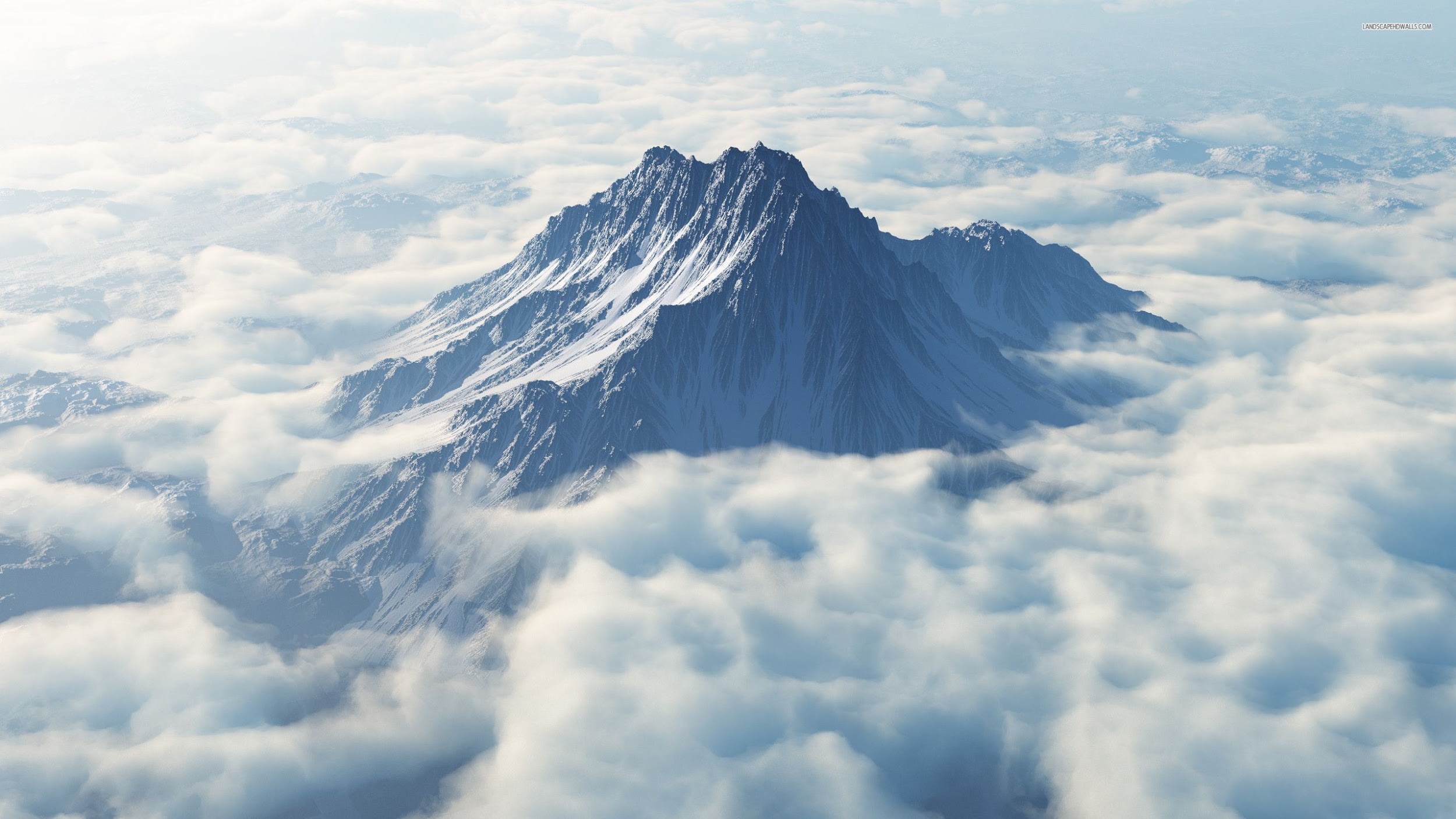 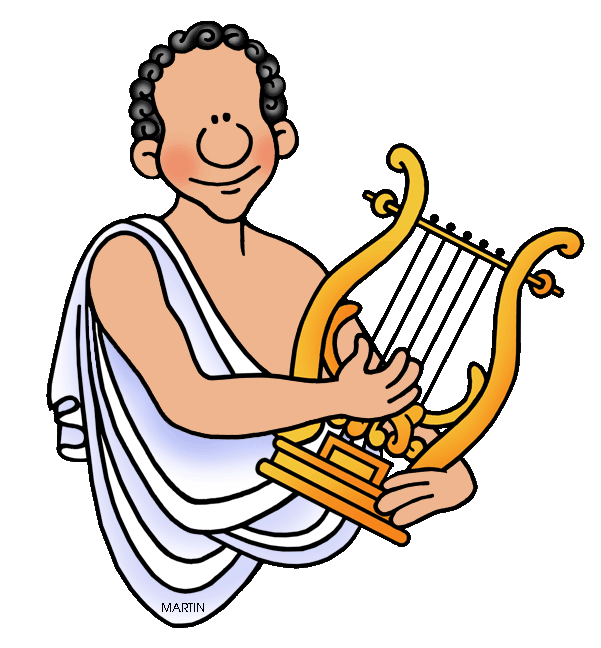 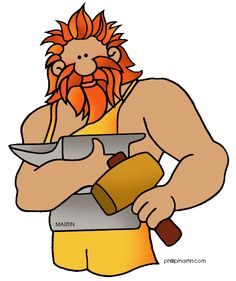 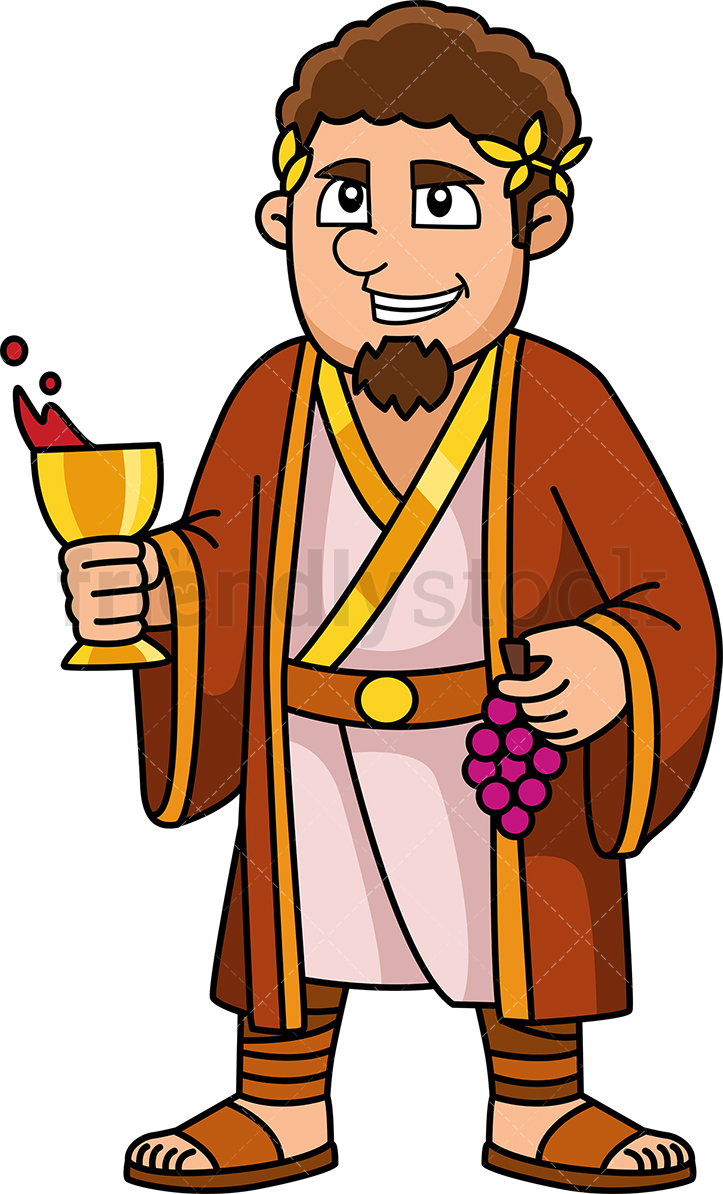 Apollo				Hephaistos		Dionysos
Ἀπολλων				 Ἡφαιστος 		Διονυσος
[Speaker Notes: Antwoord: B (Hefaistos)]
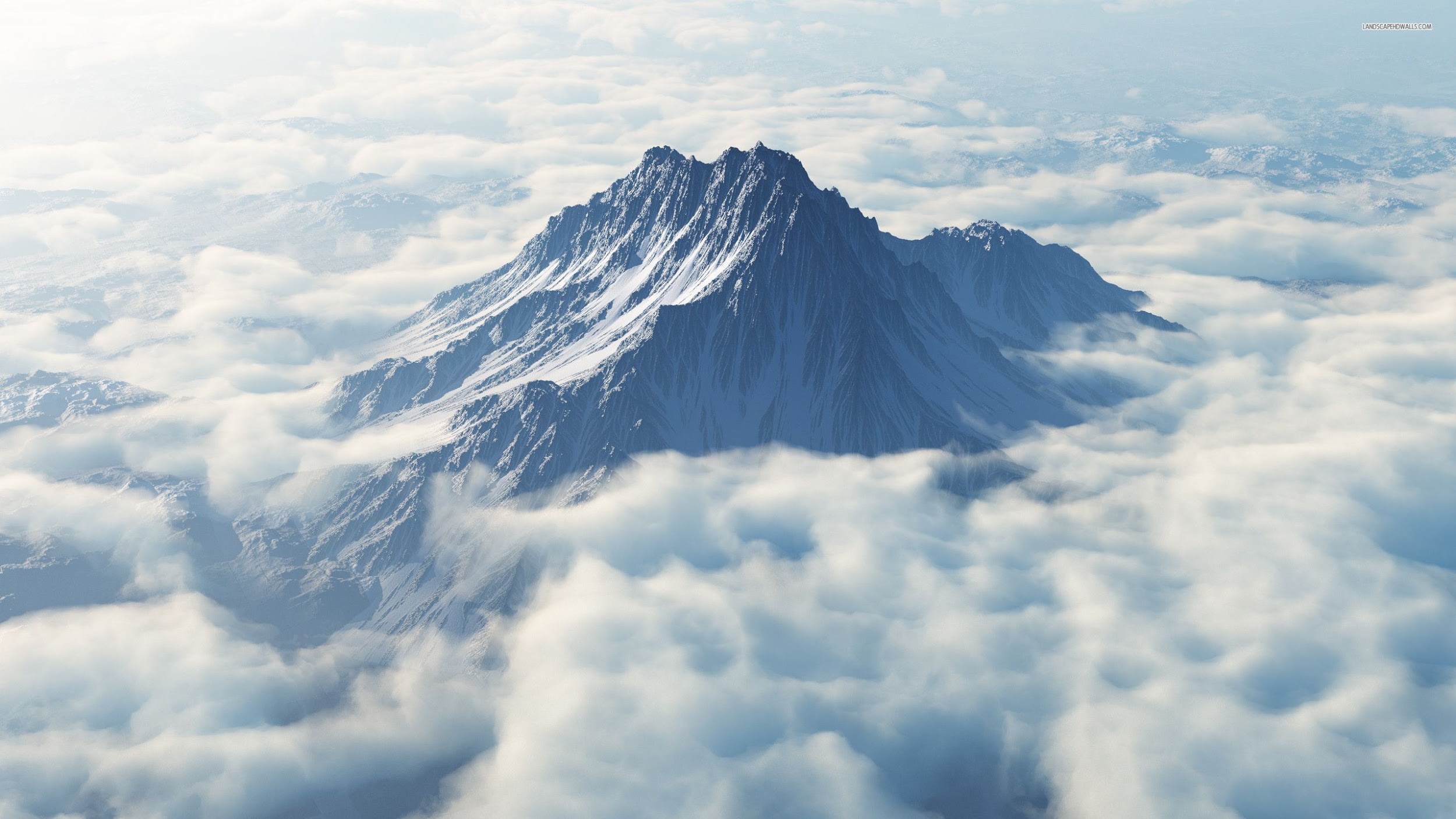 RONDE 4
Ik ben een godin.
Ik ben een dochter van Zeus, de oppergod.
Ik ben de mooiste van alle godinnen.
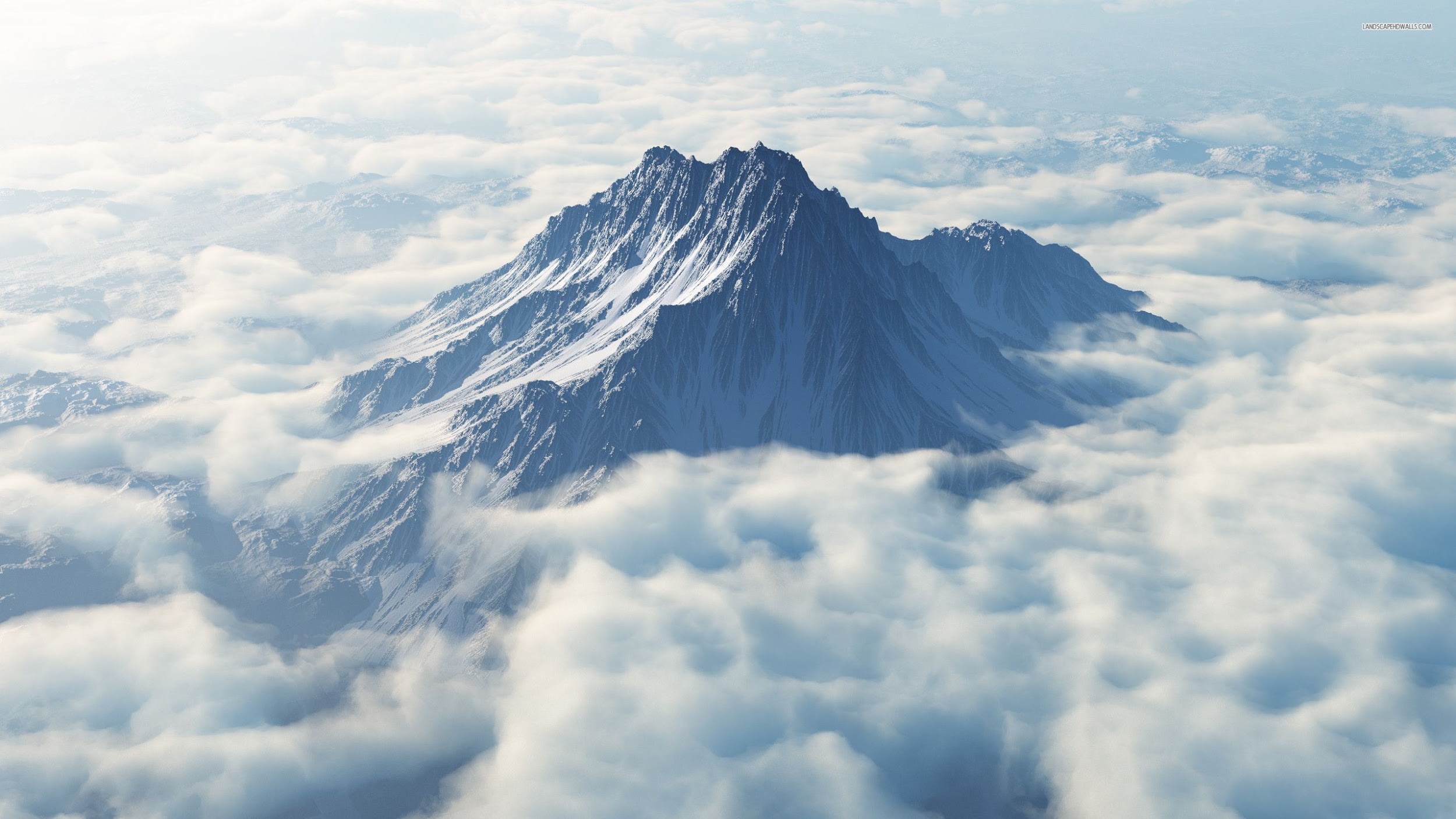 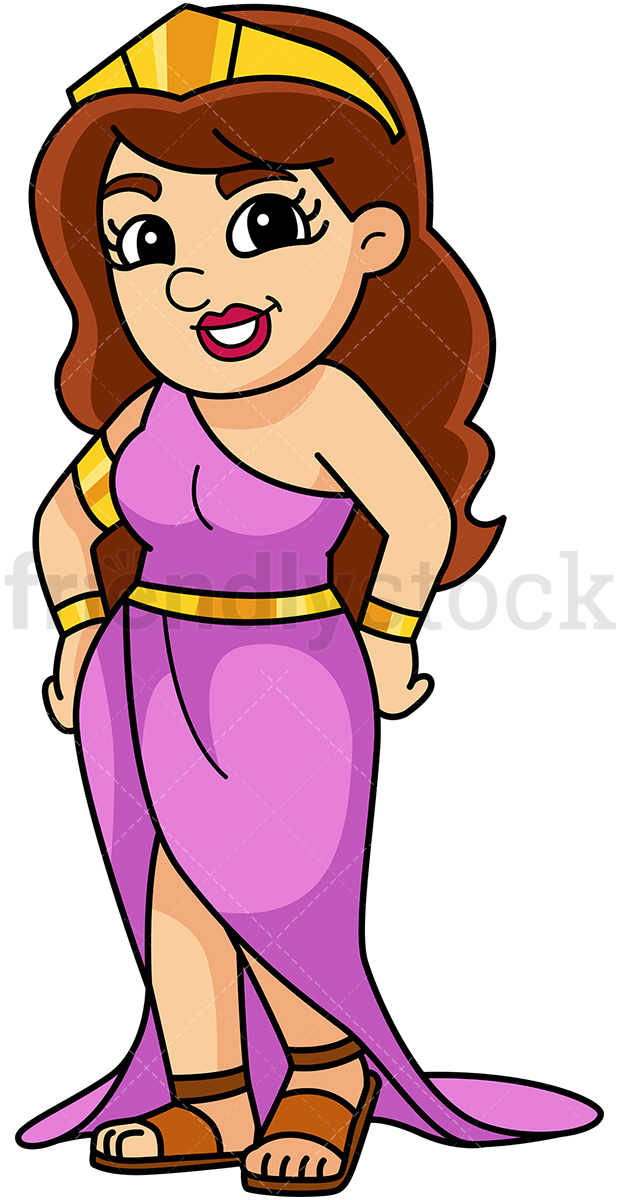 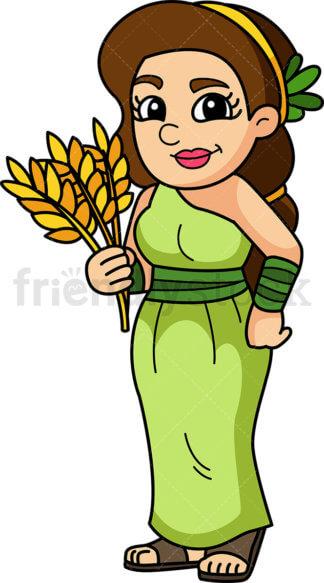 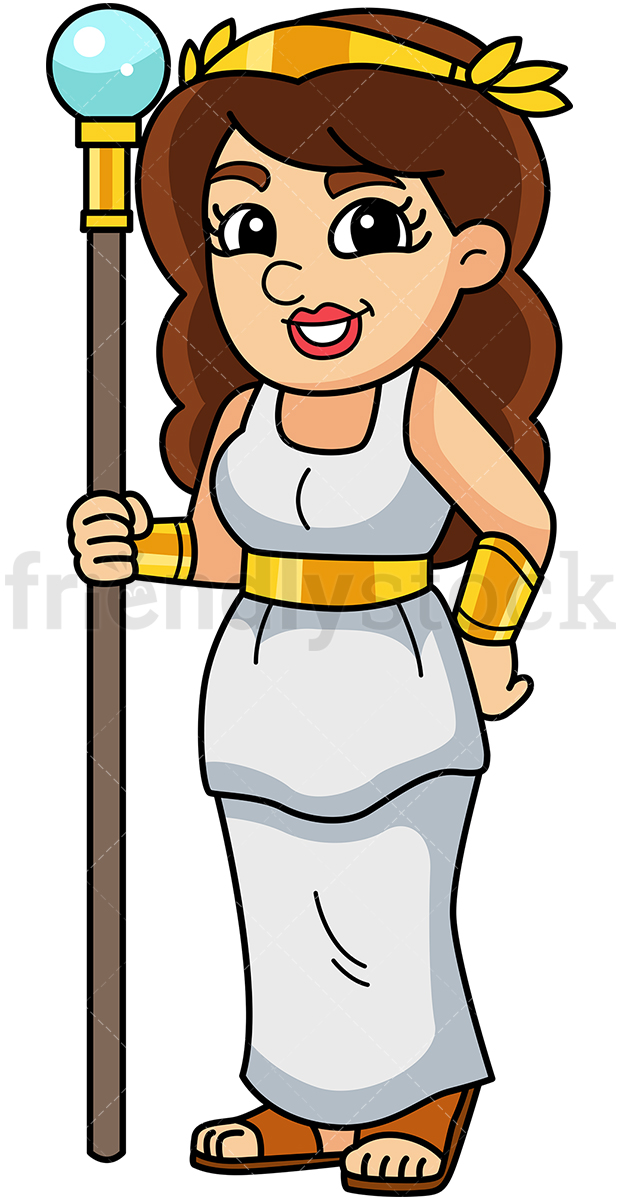 A					B				C
[Speaker Notes: Antwoord: A (Afrodite)]
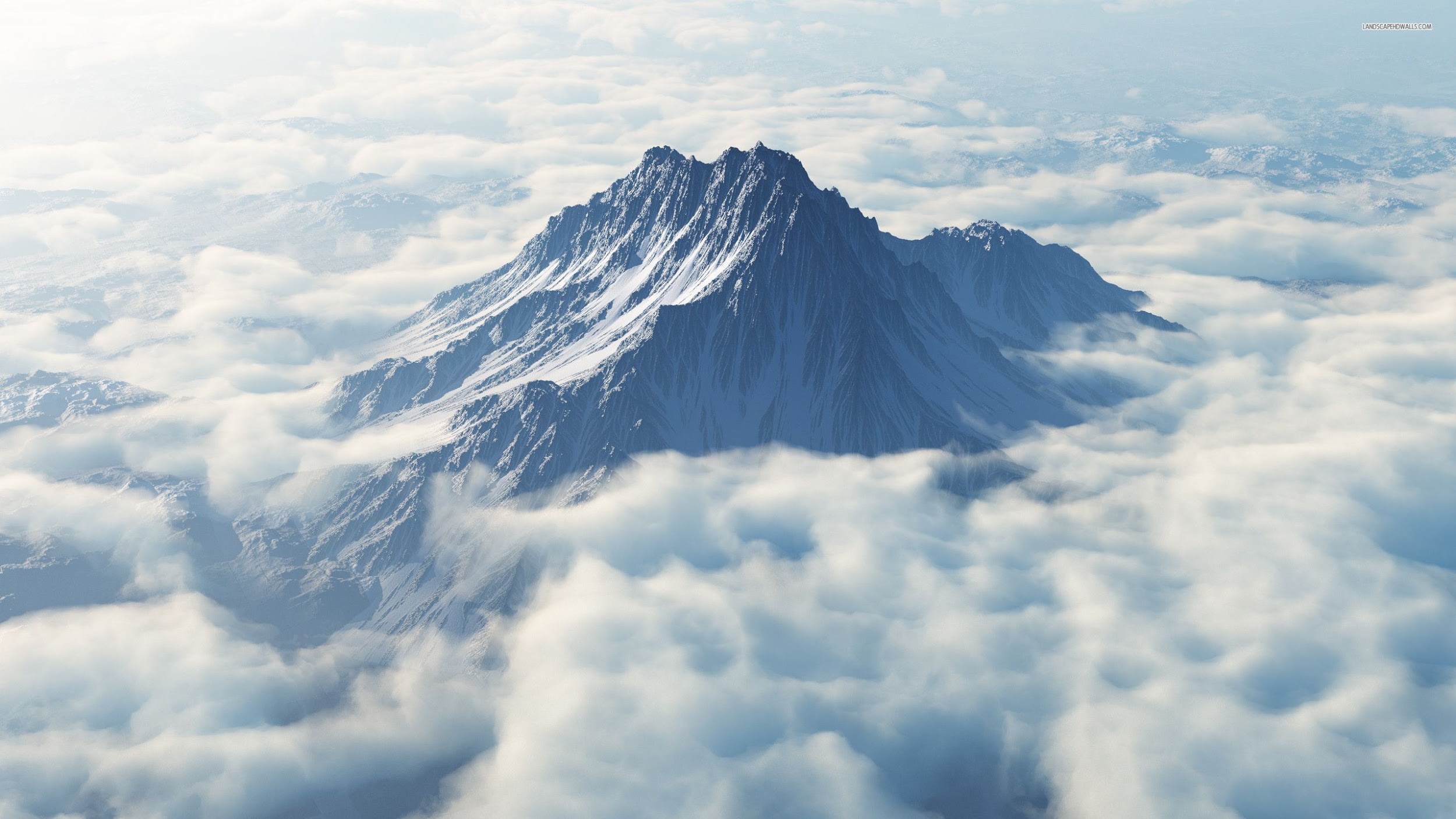 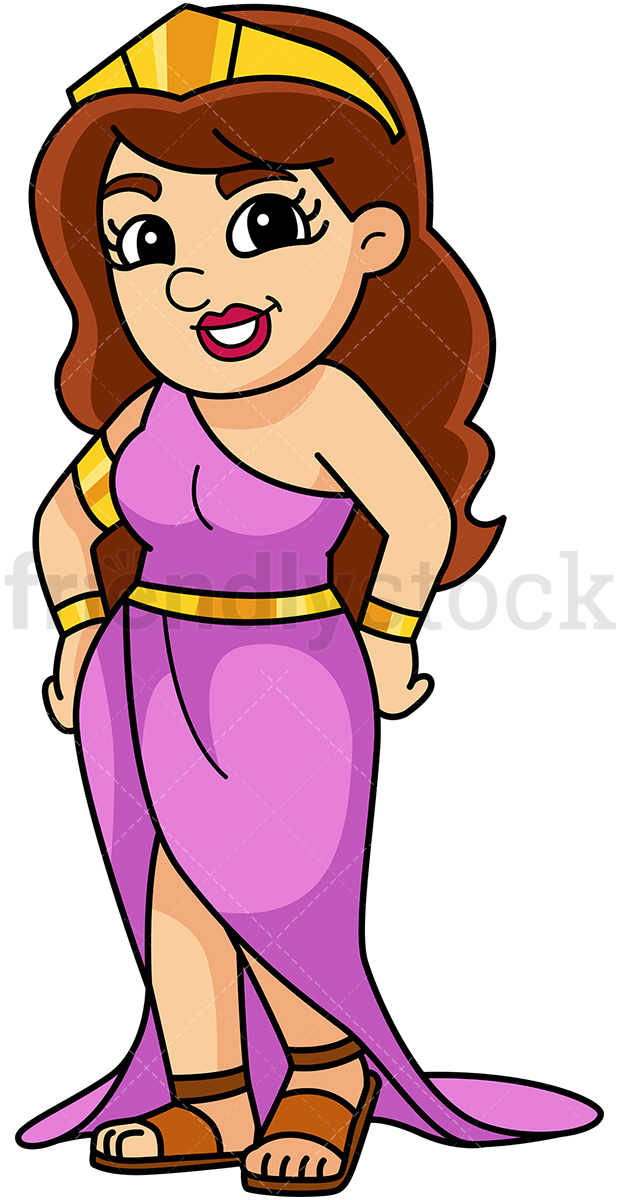 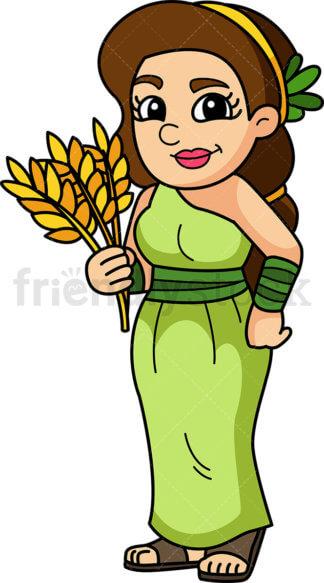 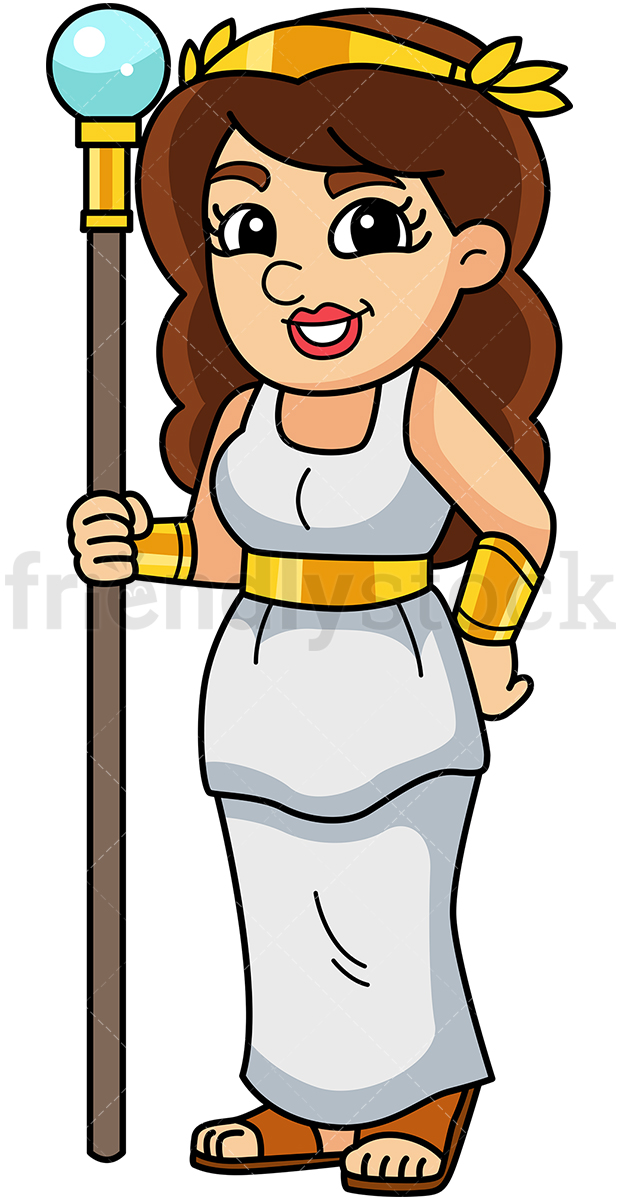 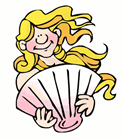 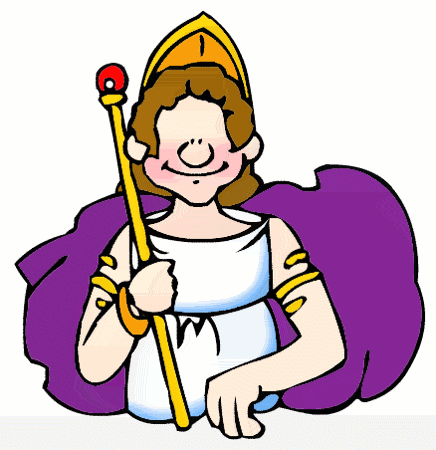 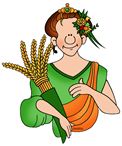 Afrodite				Hera			Demeter
Ἀφροδιτη			Ἡρα			 	Δημητηρ
[Speaker Notes: Antwoord: A (Afrodite)]
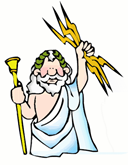 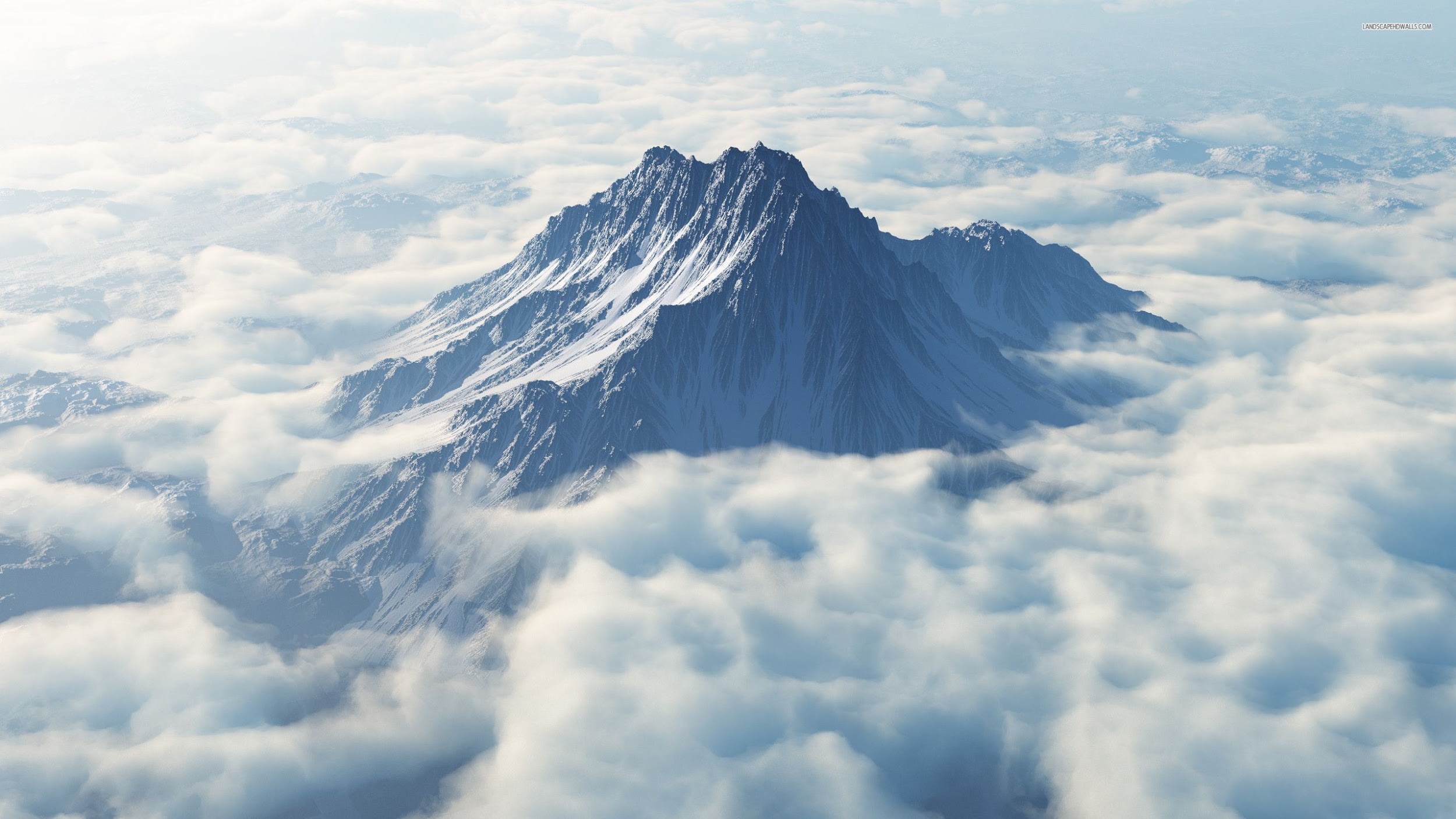 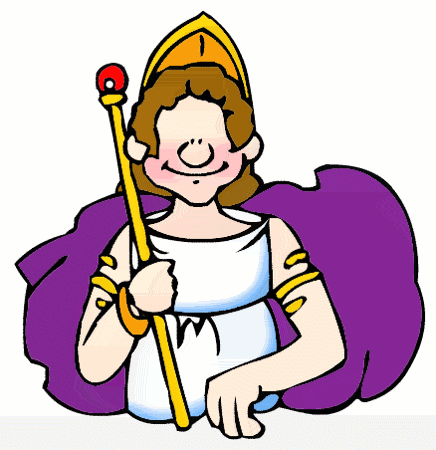 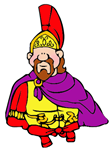 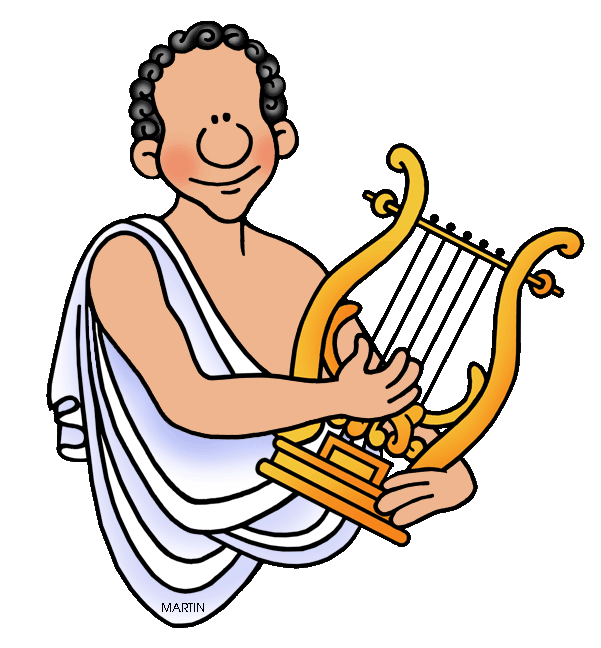 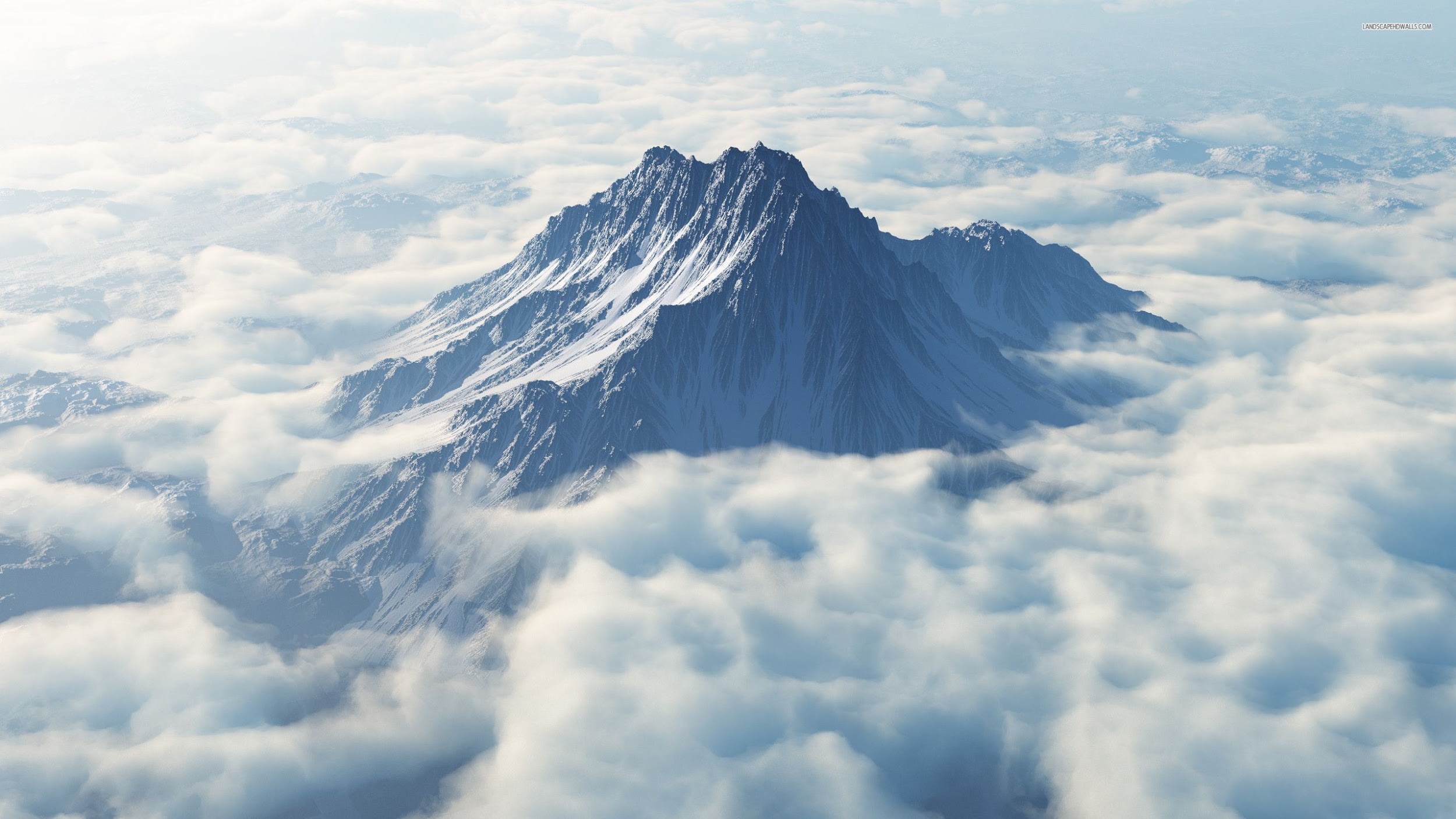 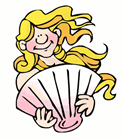 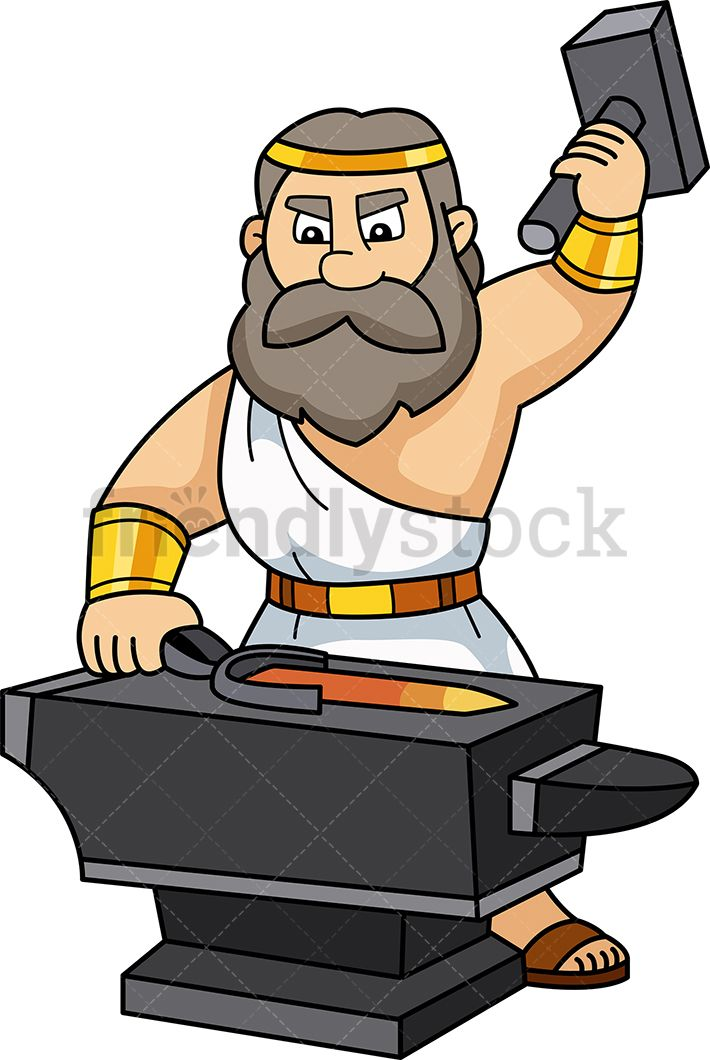 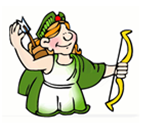 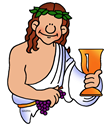 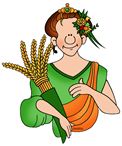 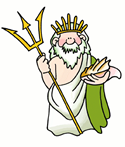 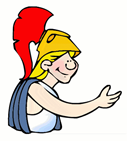 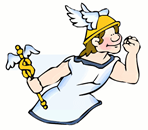 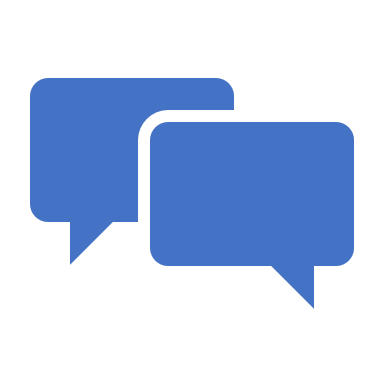 Niet alleen goden op de Olympos:
De onderwereld
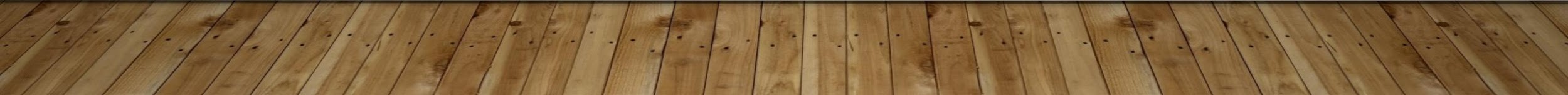 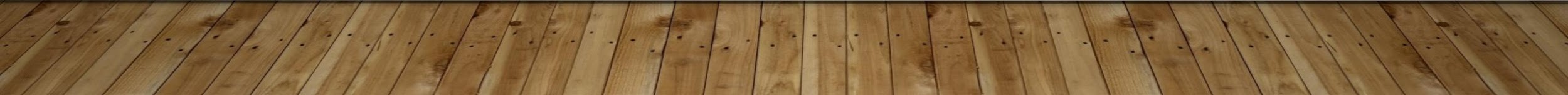 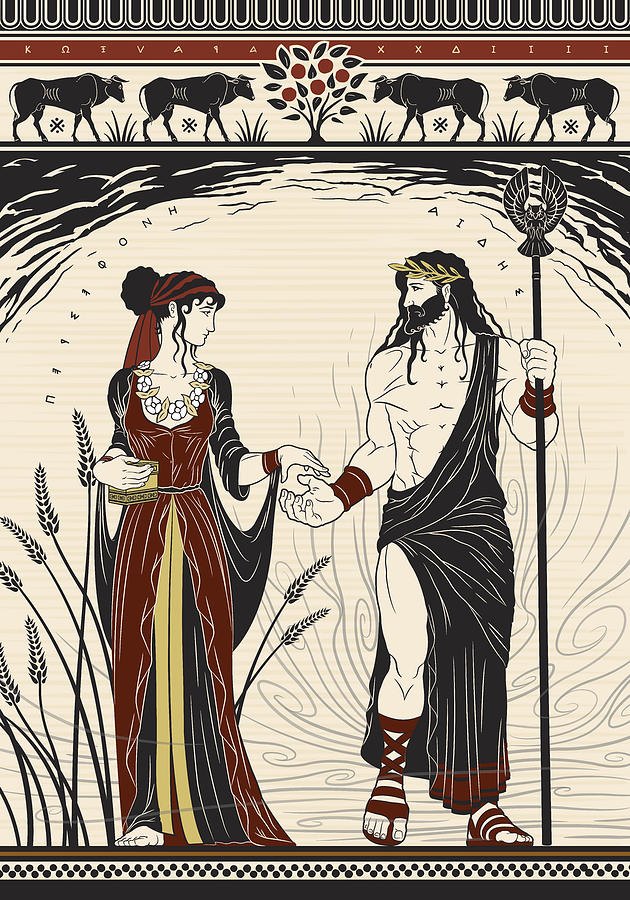 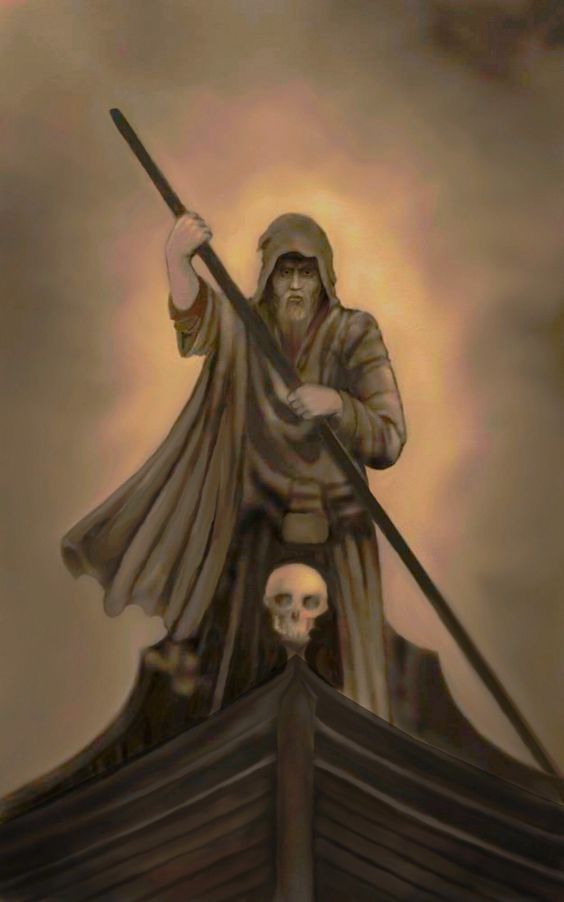 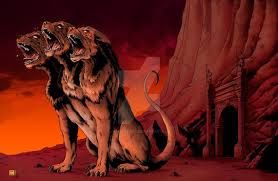 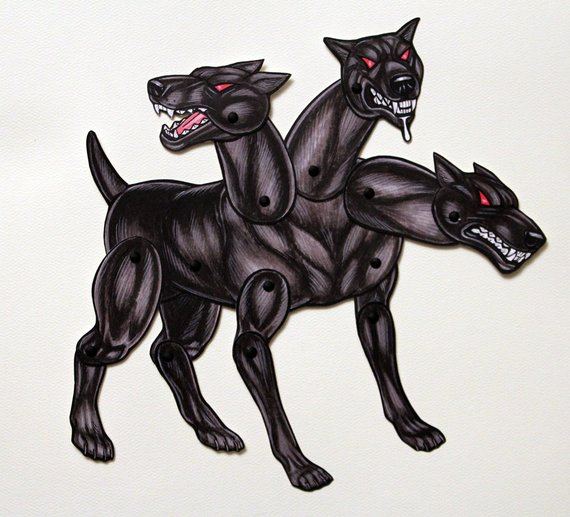 [Speaker Notes: 12 Olympische goden wonen op de Olymposberg, maar… er is ook een onderwereld! (Persephone, Hades, Kerberos)]
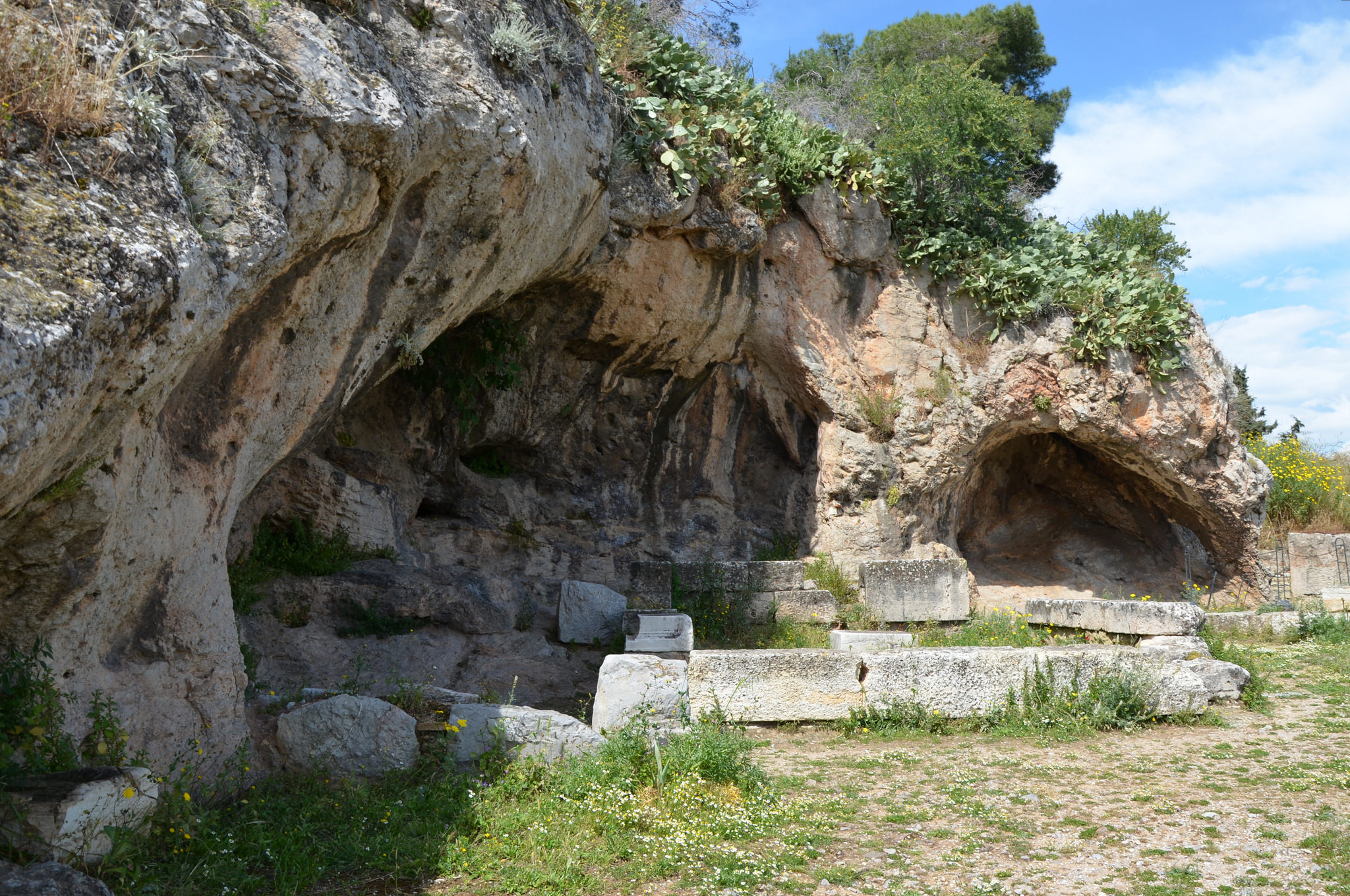 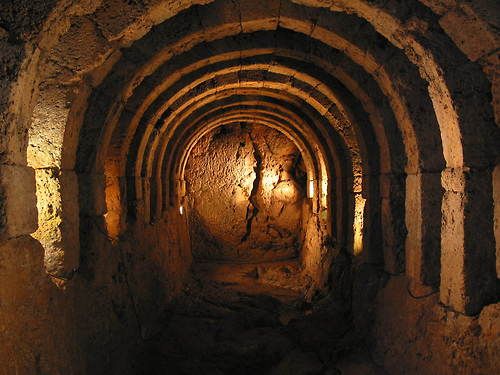 [Speaker Notes: Ploutonion @Eleusis, heiligdom voor Demeter (dichtbij Athene)]
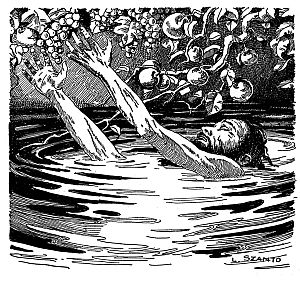 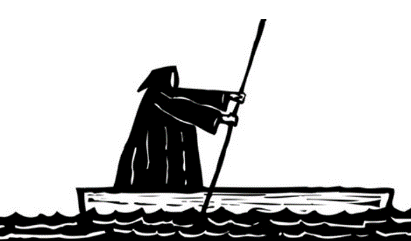 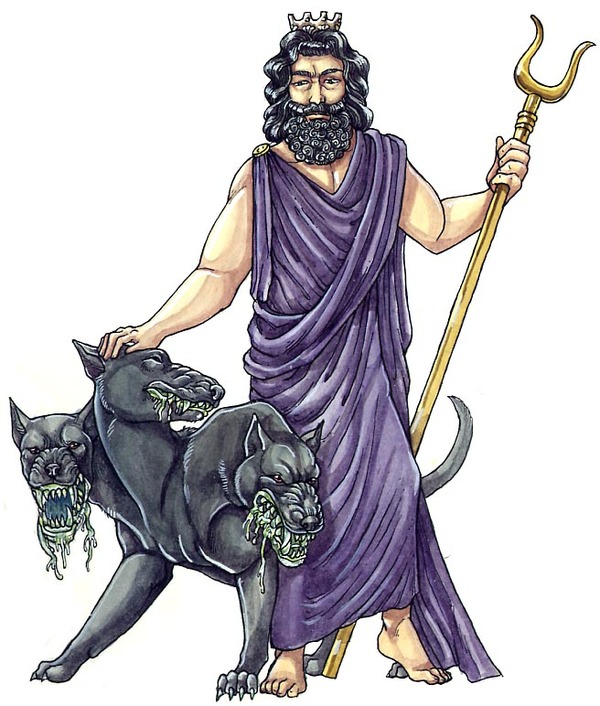 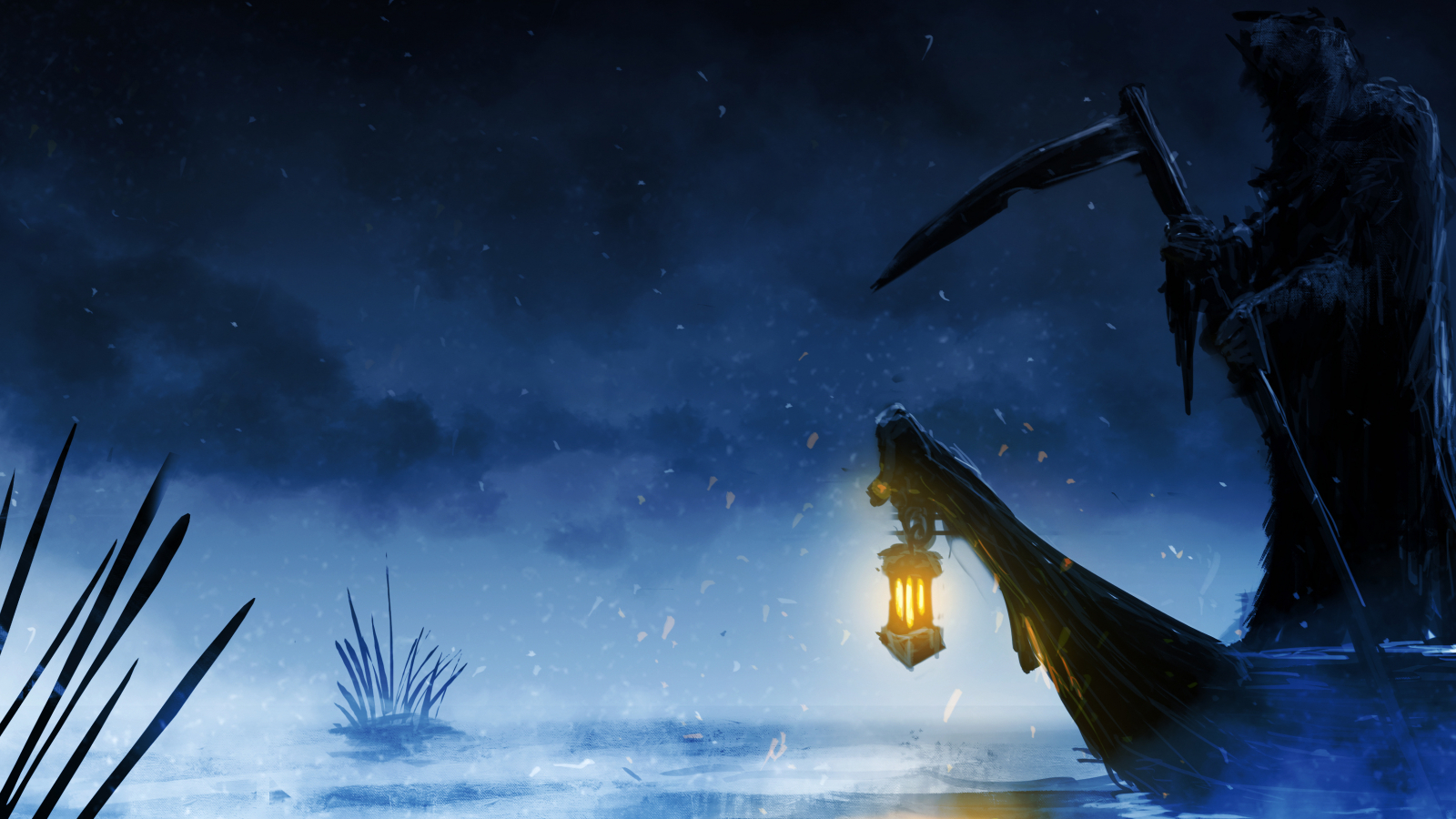 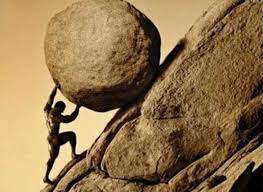 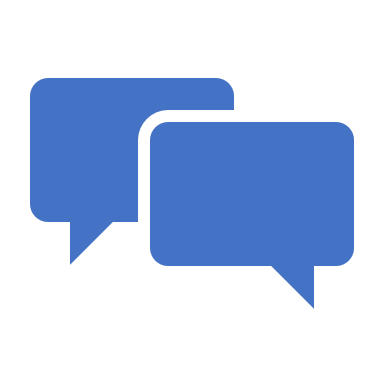 Familiebanden in het Oudgrieks en andere talen
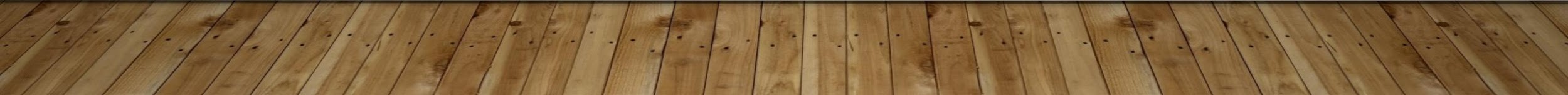 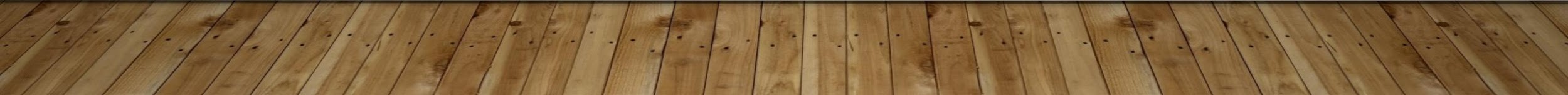 πατηρ
μητηρ
ἀδελφη
ἀδελφος
θυγατηρ
υἱος
παιδια
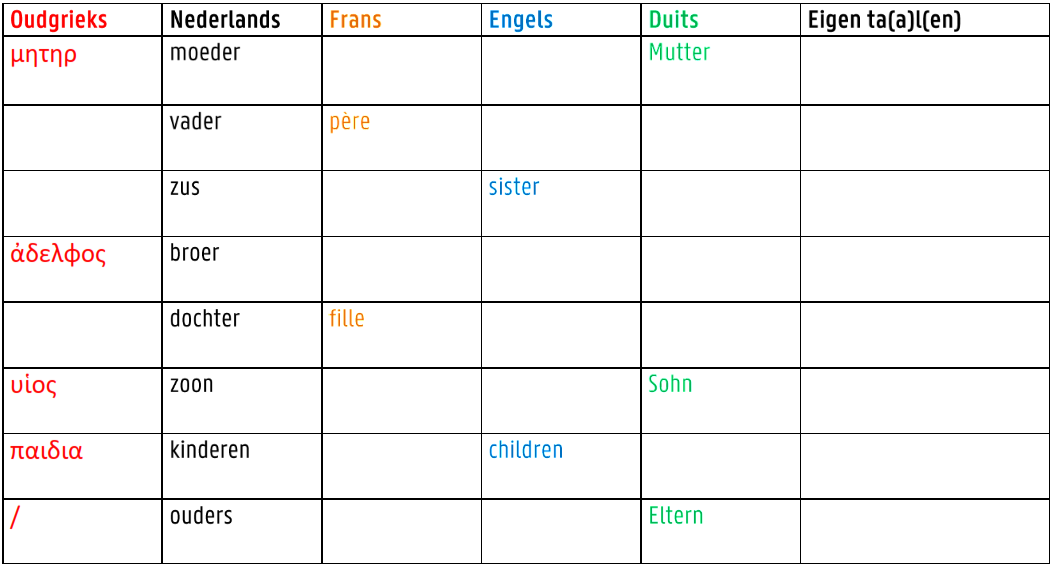 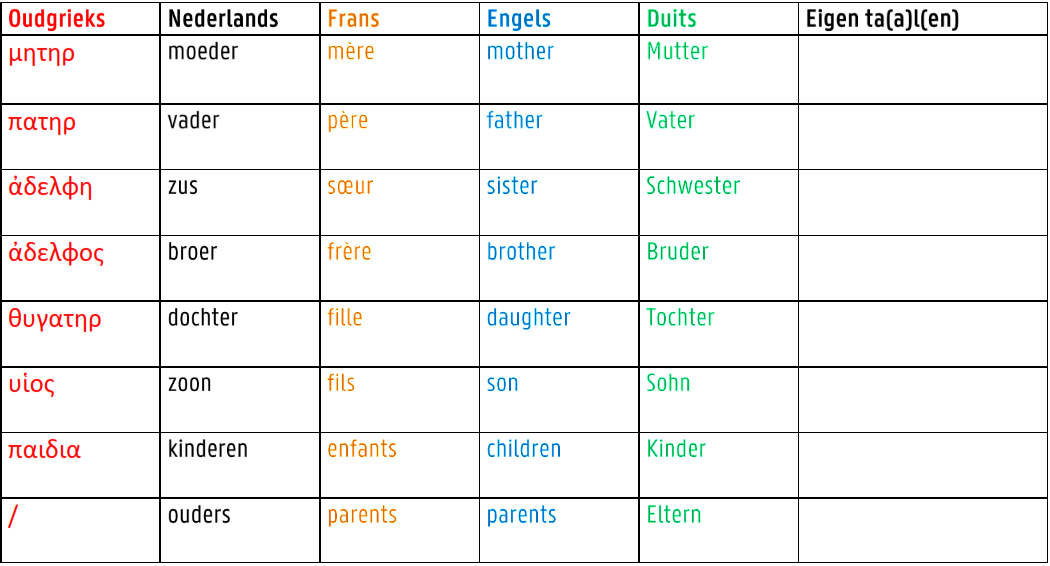 Kennen jullie μεδουσα?
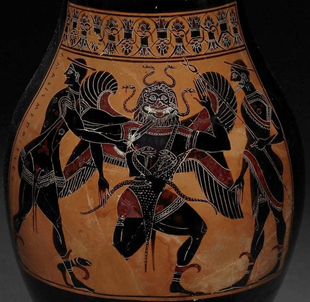 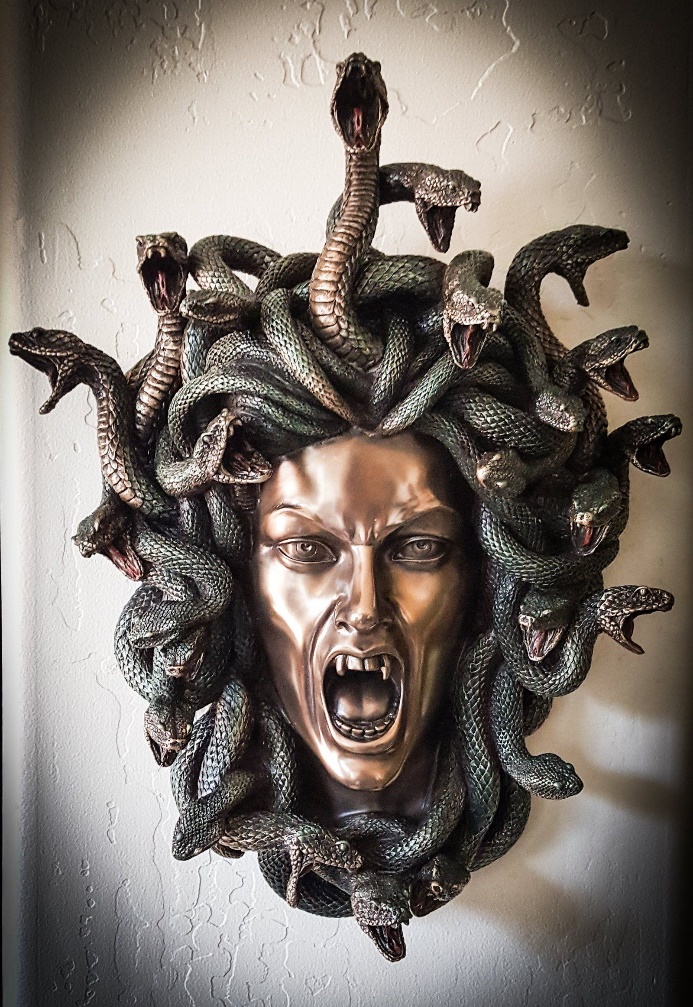 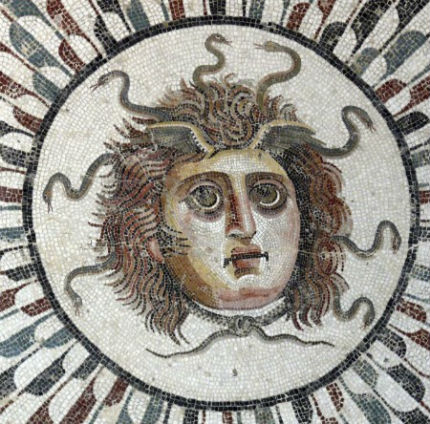 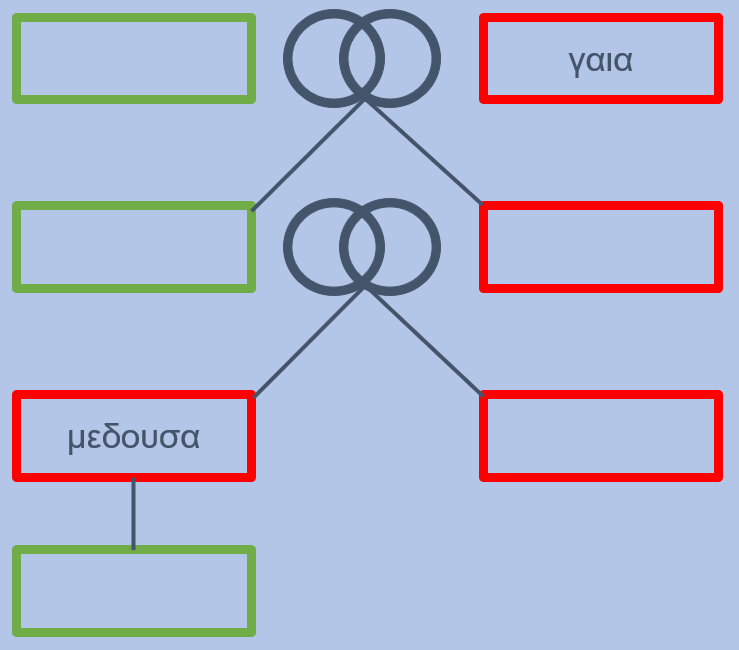 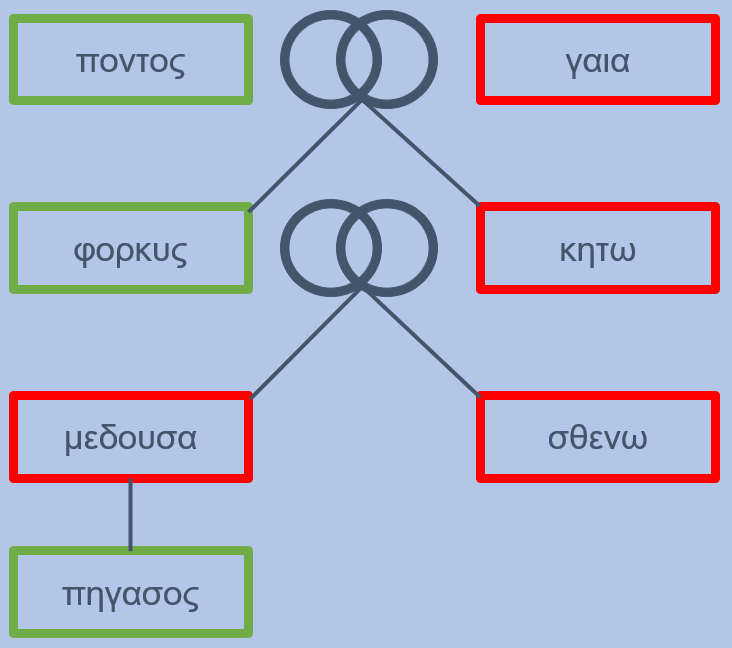 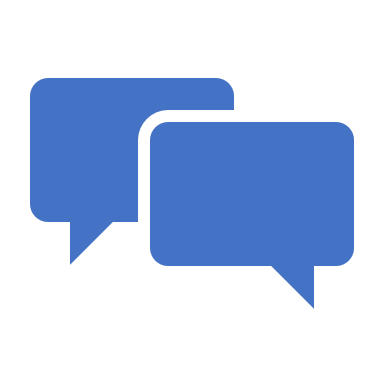 Stamboom van de Olympische Goden
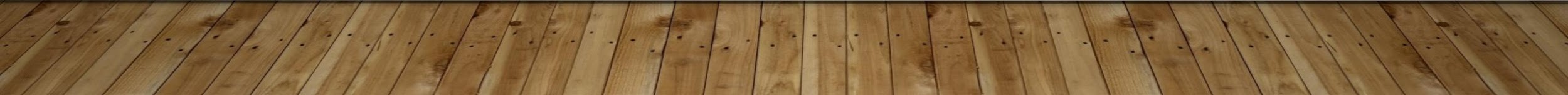 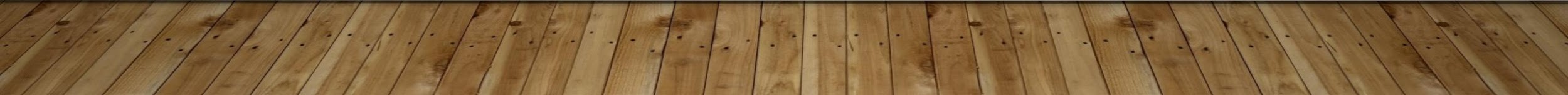 εἰμι πατηρ van de mensen en de goden
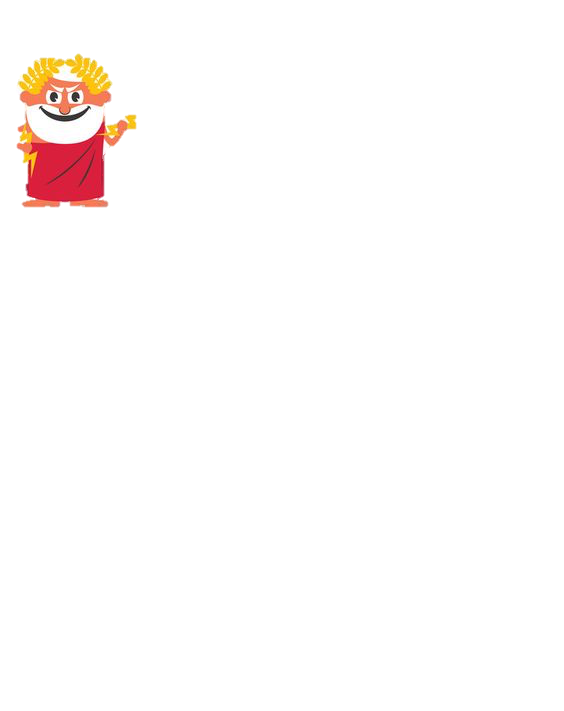 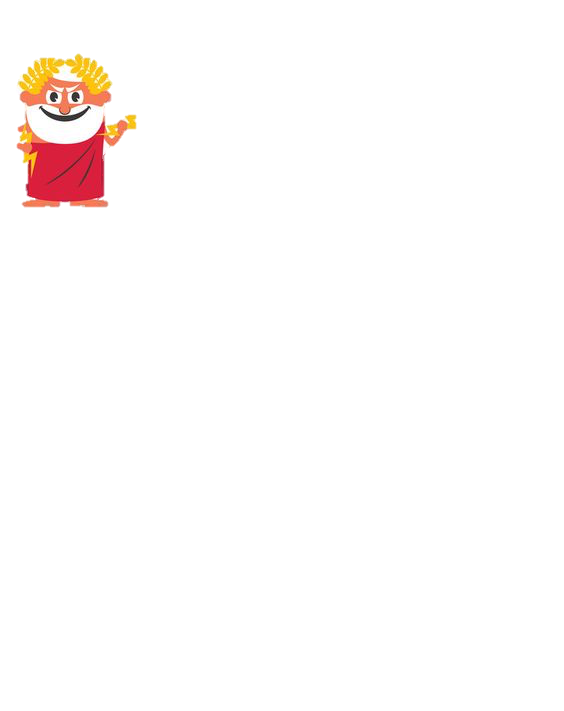 εἰμι πατηρ van de mensen en de goden
ζευς 
ἐστι πατηρ van de mensen en de goden
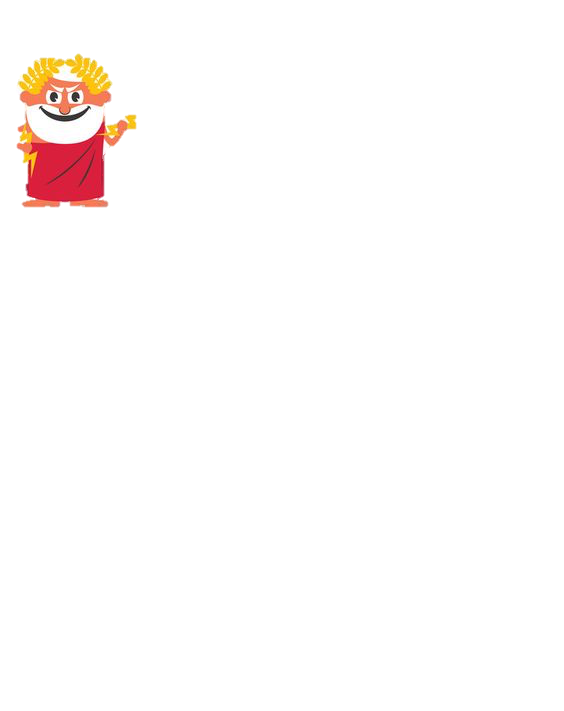 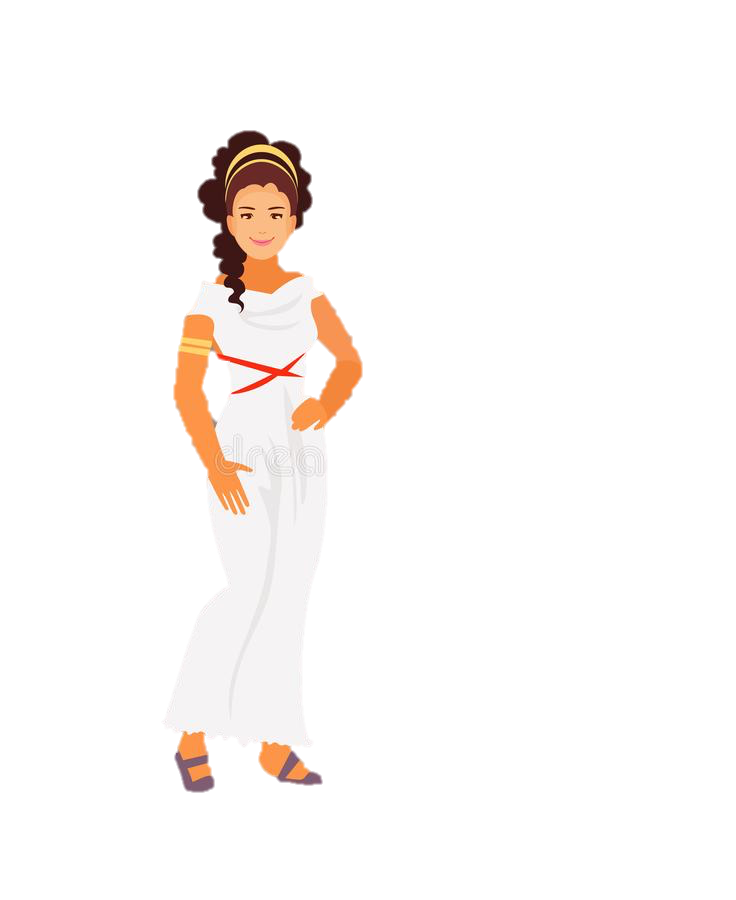 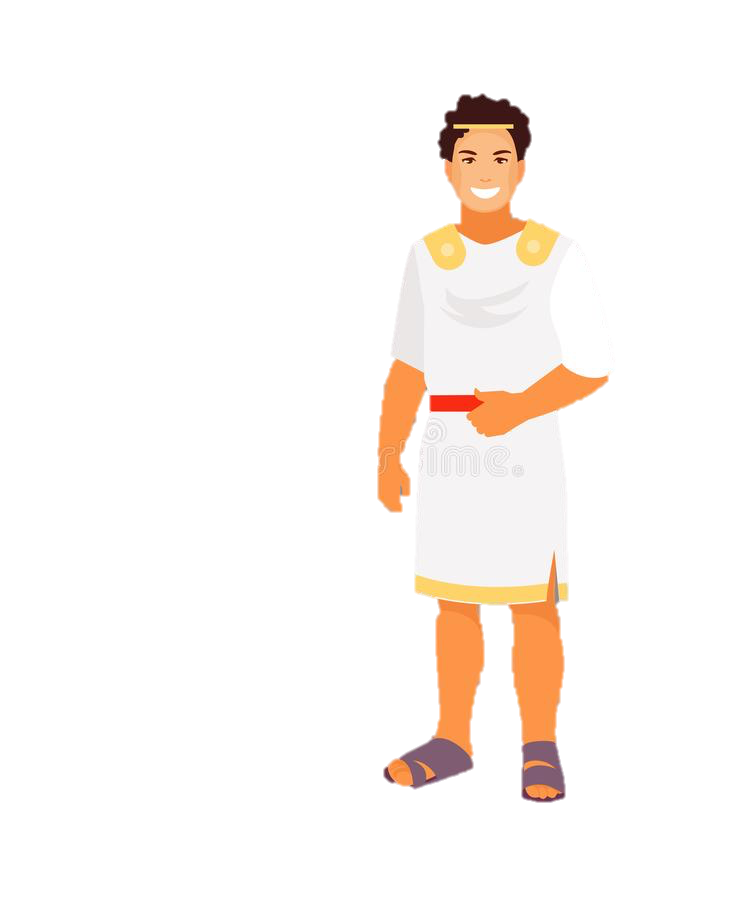 ζευς 
ἐστι πατηρ van de mensen en de goden
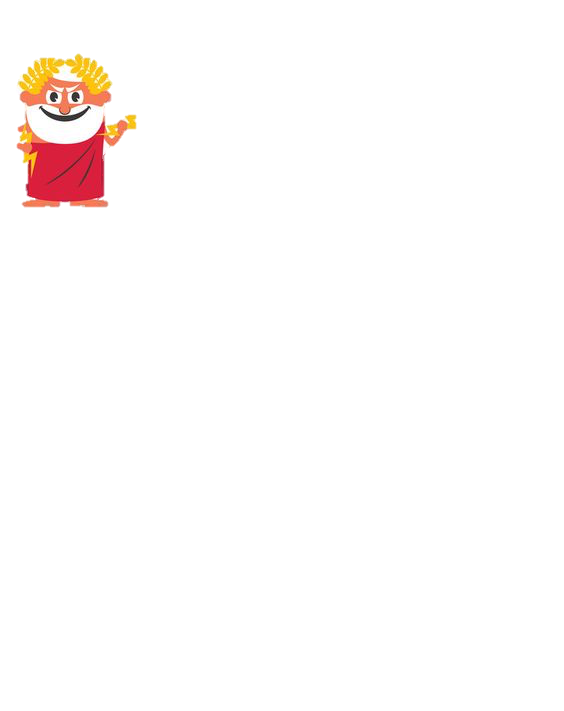 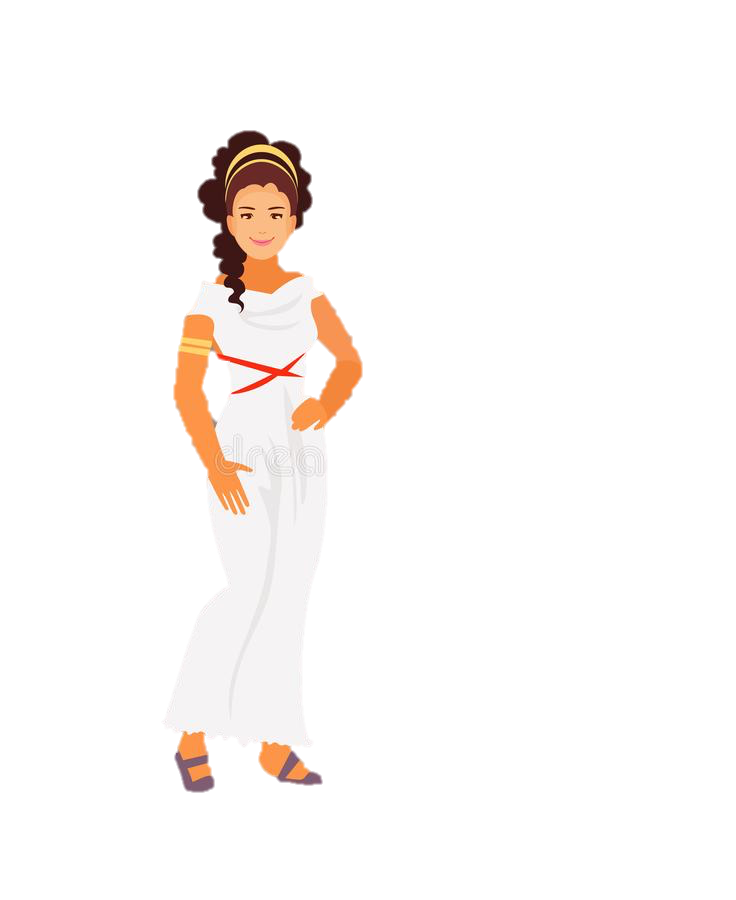 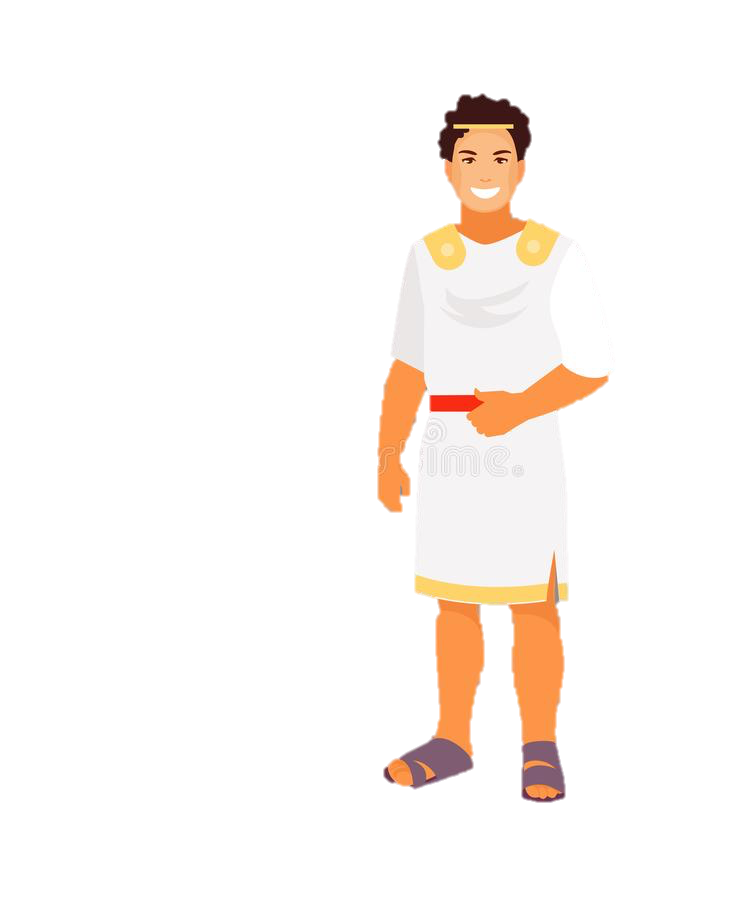 Een Griekse zin
ἐστι = (hij/zij) is
εἰσι = (ze) zijn
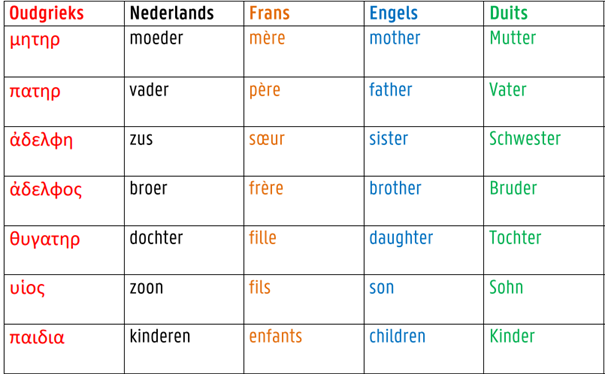 Ζευς
ἐστι
van Athena
πατηρ
Ἀθηνα en Ἑρμης
εἰσι
παιδια
van Zeus
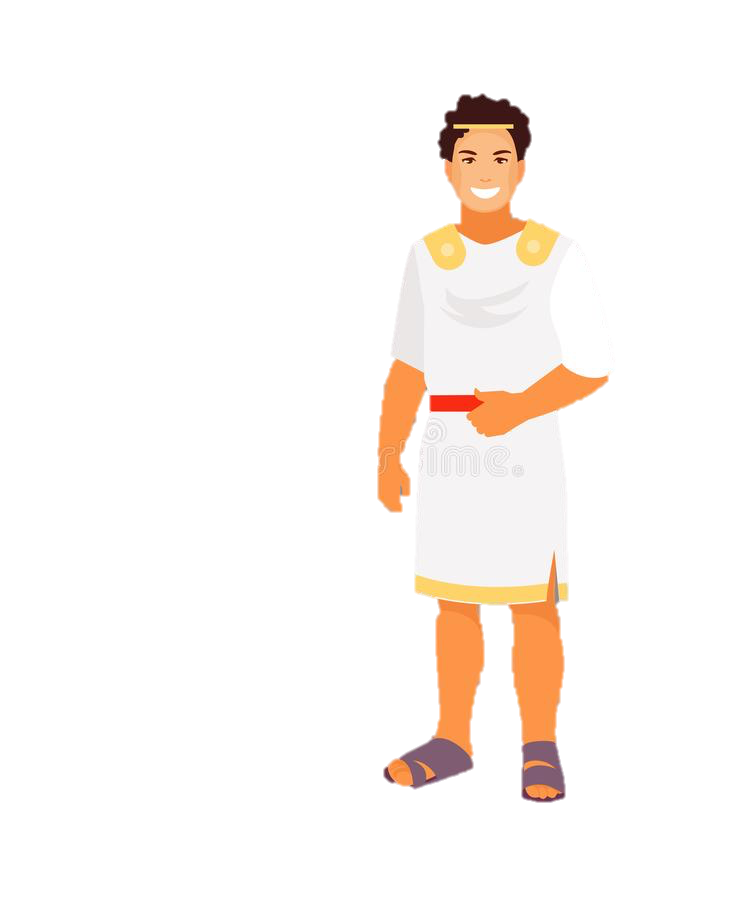 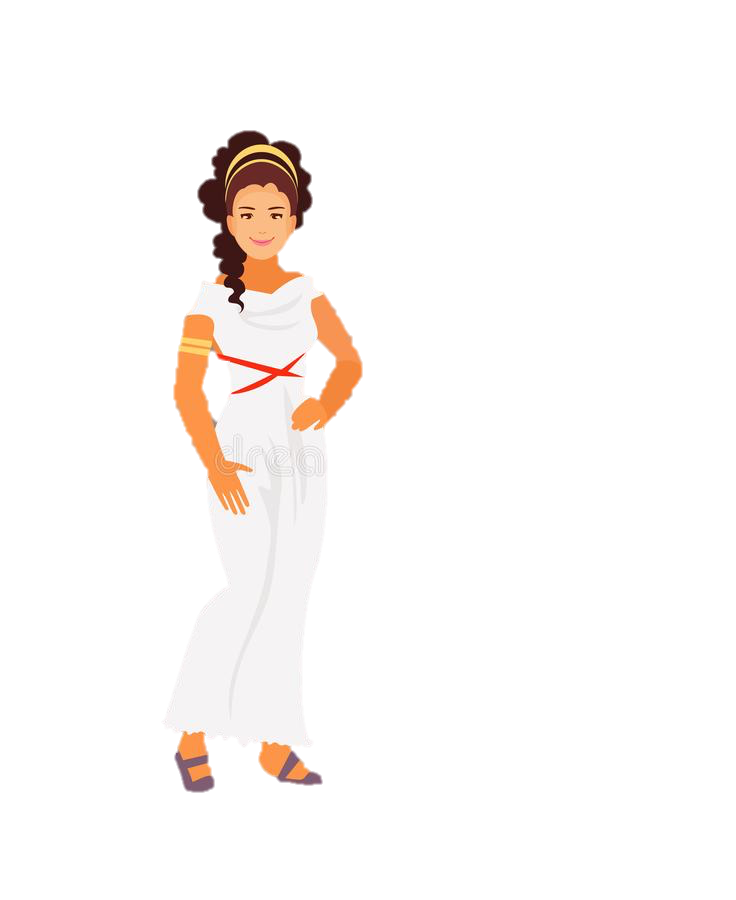 θυγατηρ
ἀδελφος
μητηρ
υἱος
παιδια
ἀδελφη
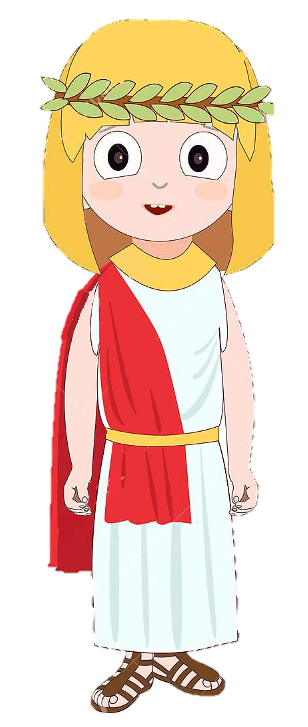 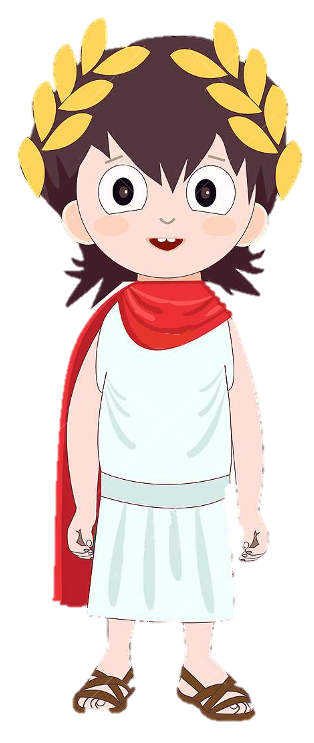 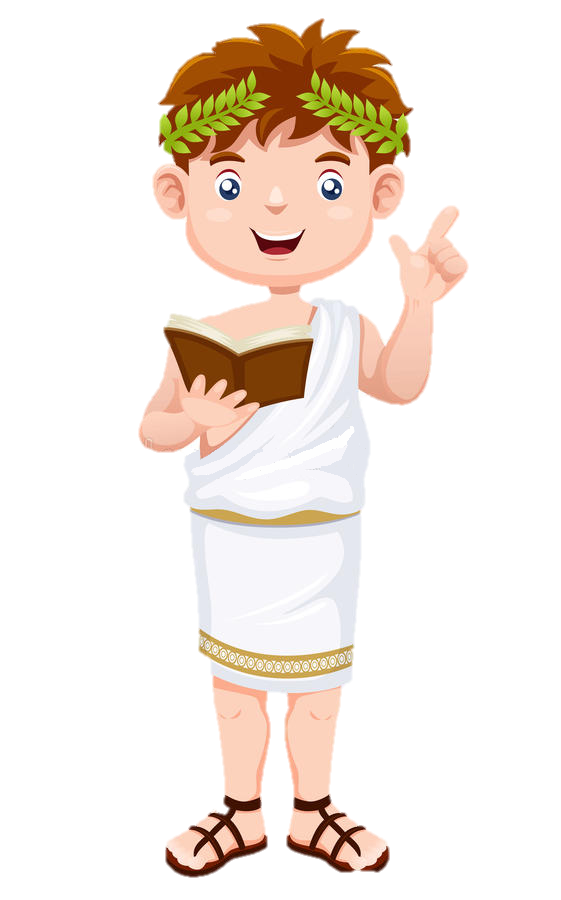 πατηρ
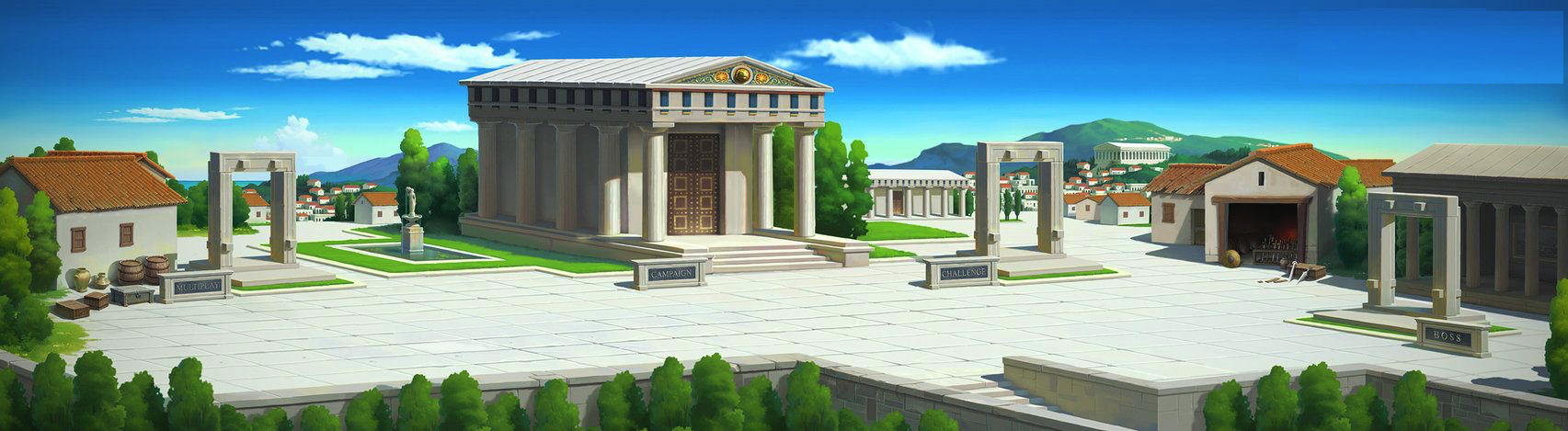 εἰμι
ἐστι
μελισσα            mijn θυγατηρ
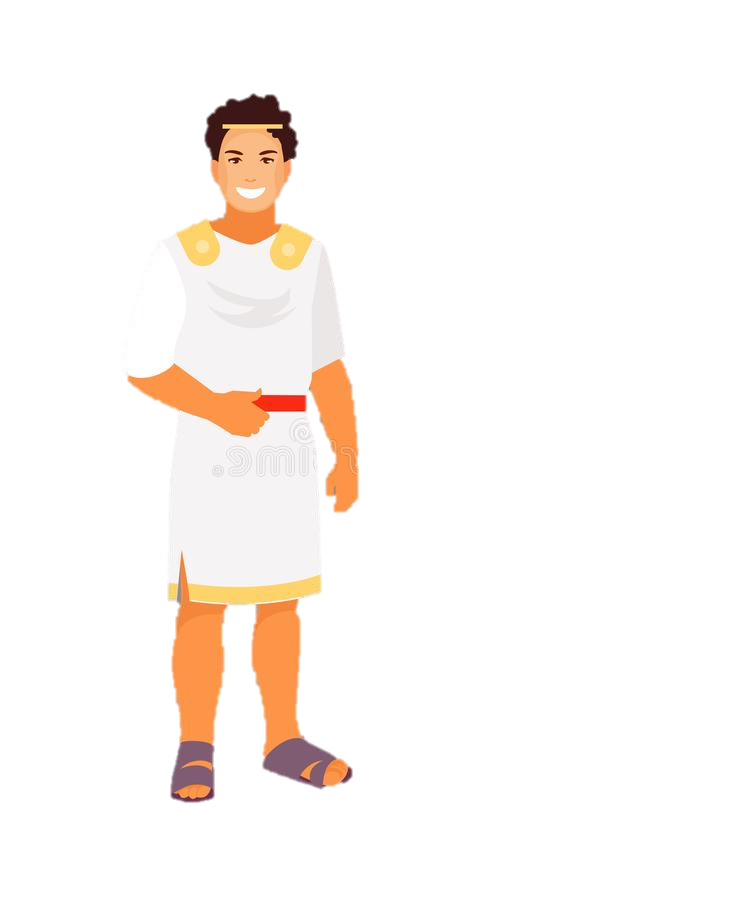 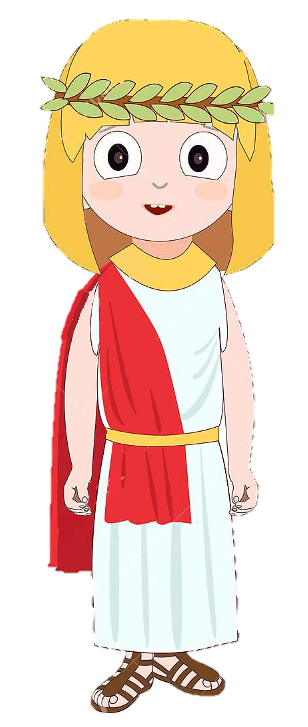 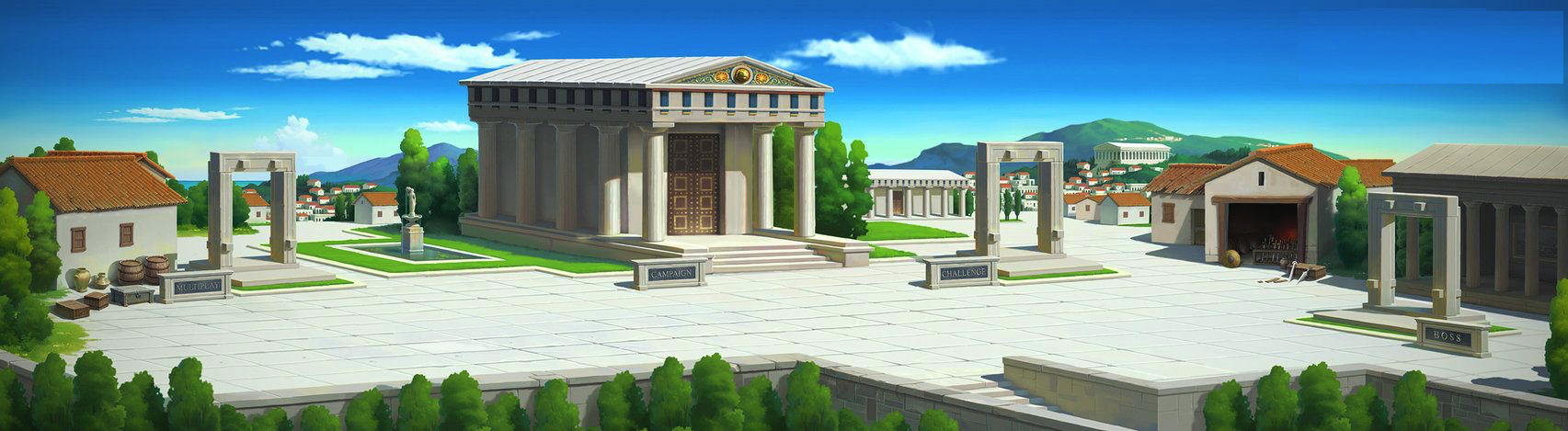 μελισσα   ἐστι  mijn θυγατηρ
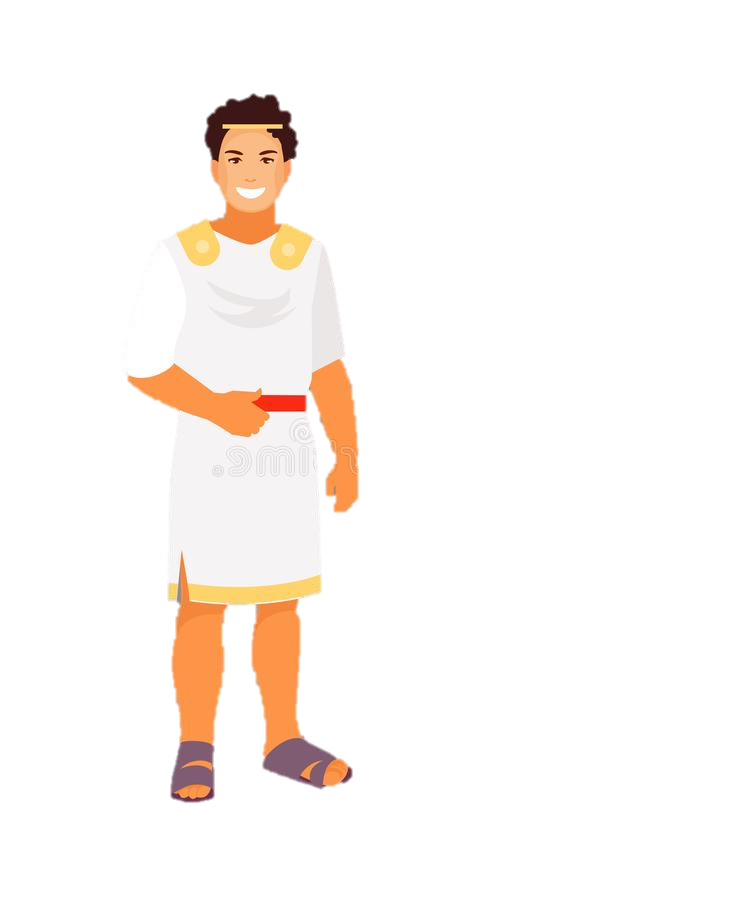 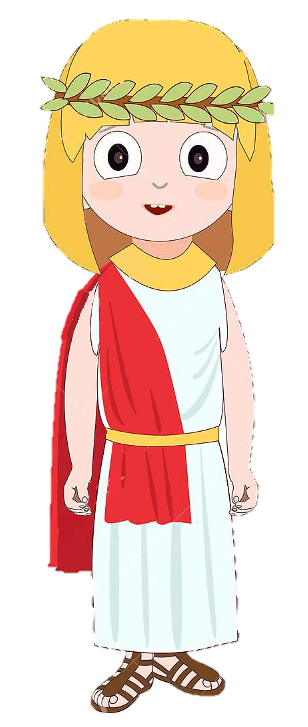 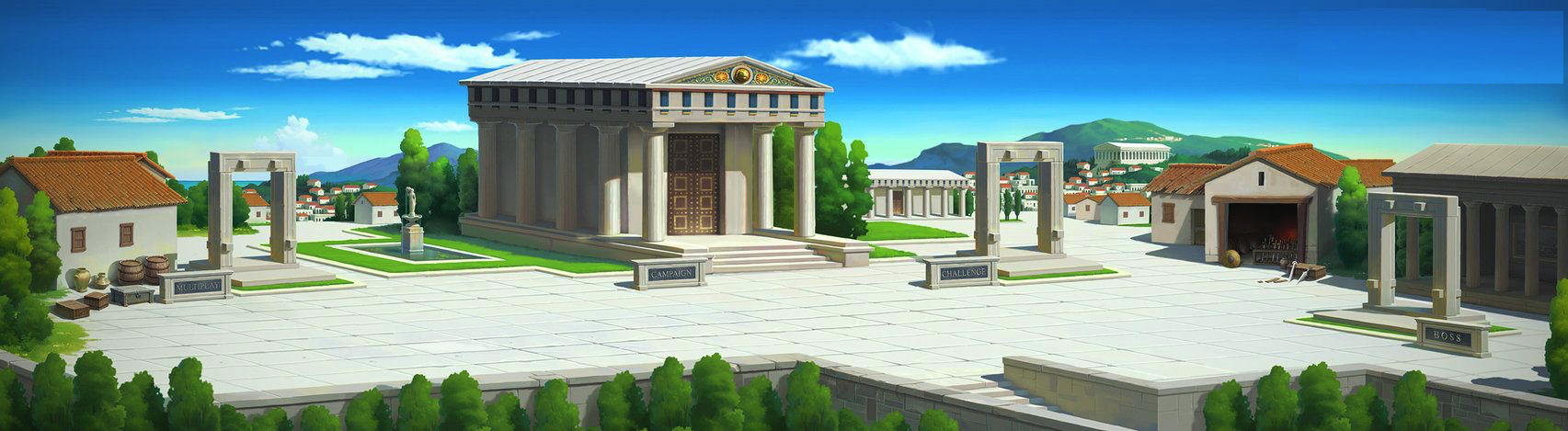 εἰμι
ἐστι
ματηρ van ἀνδρεας
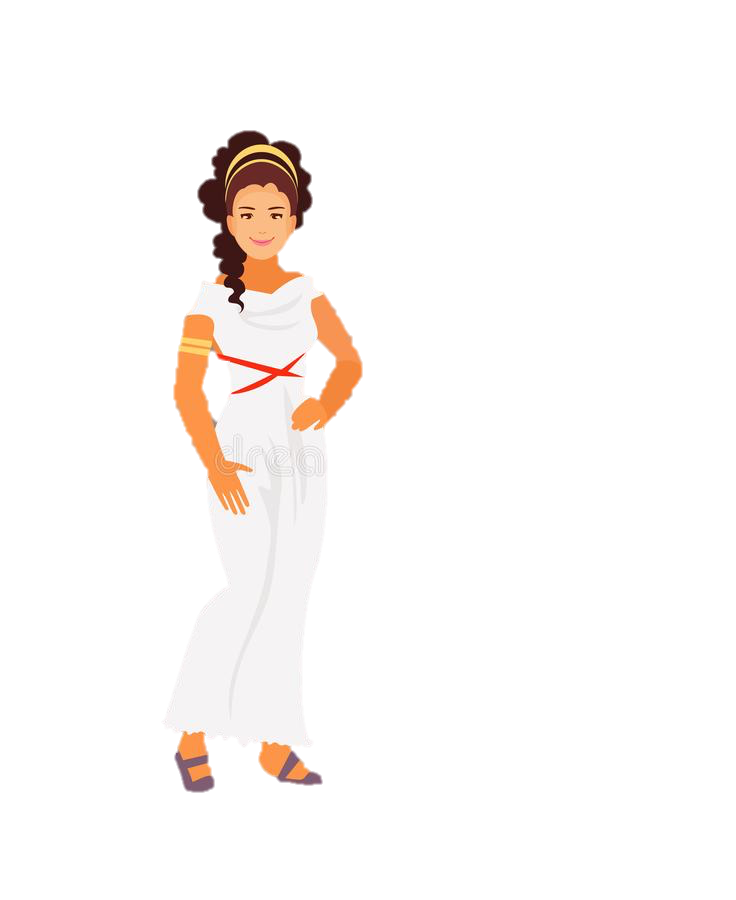 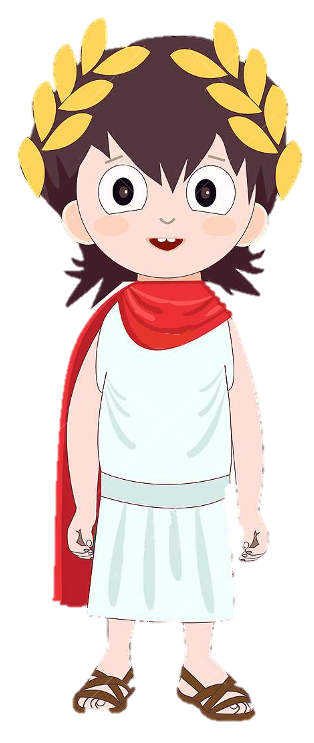 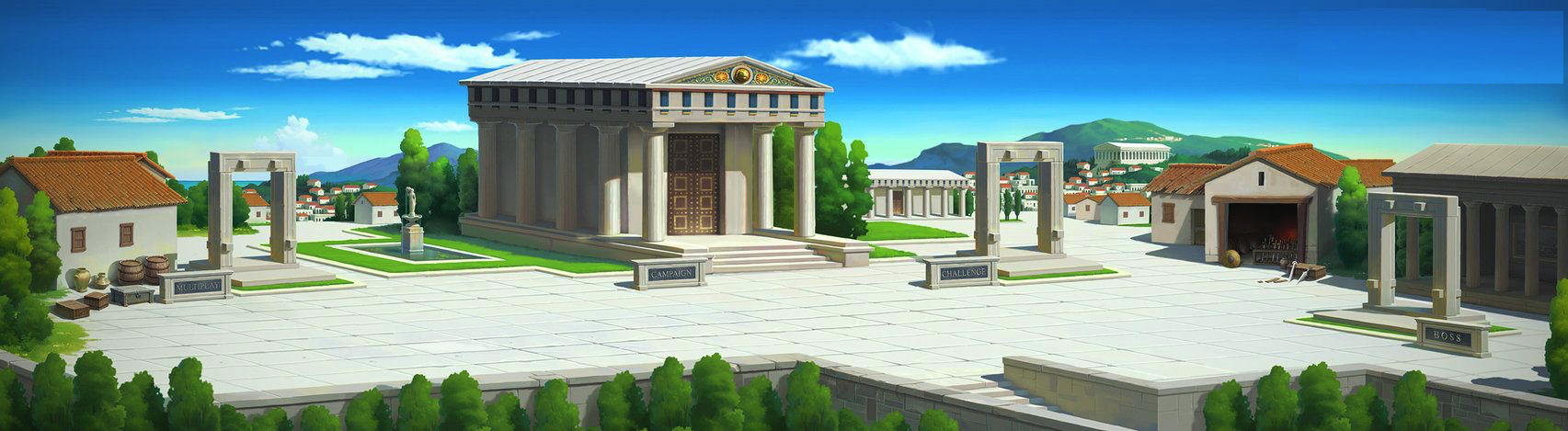 εἰμι
ματηρ van ἀνδρεας
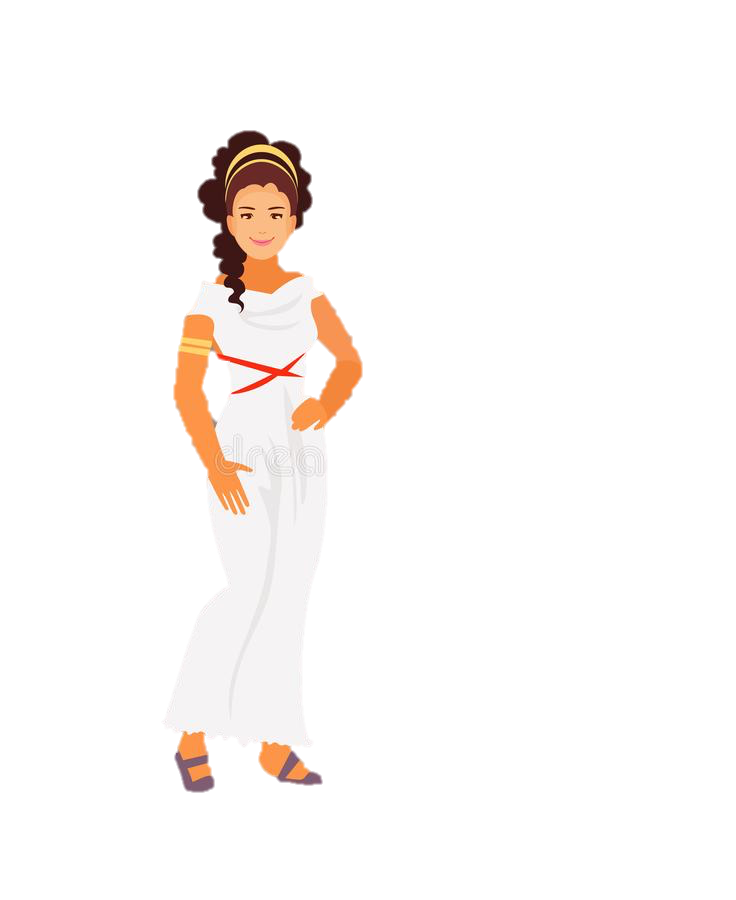 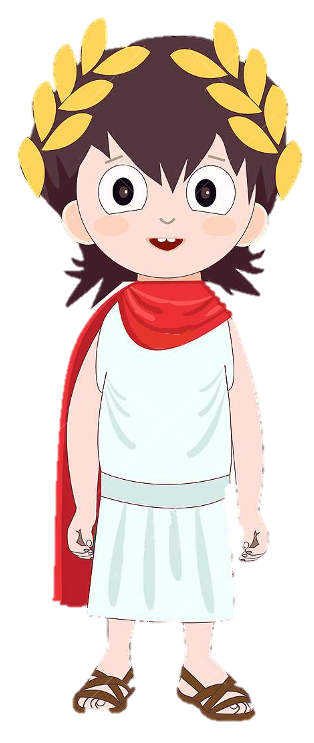 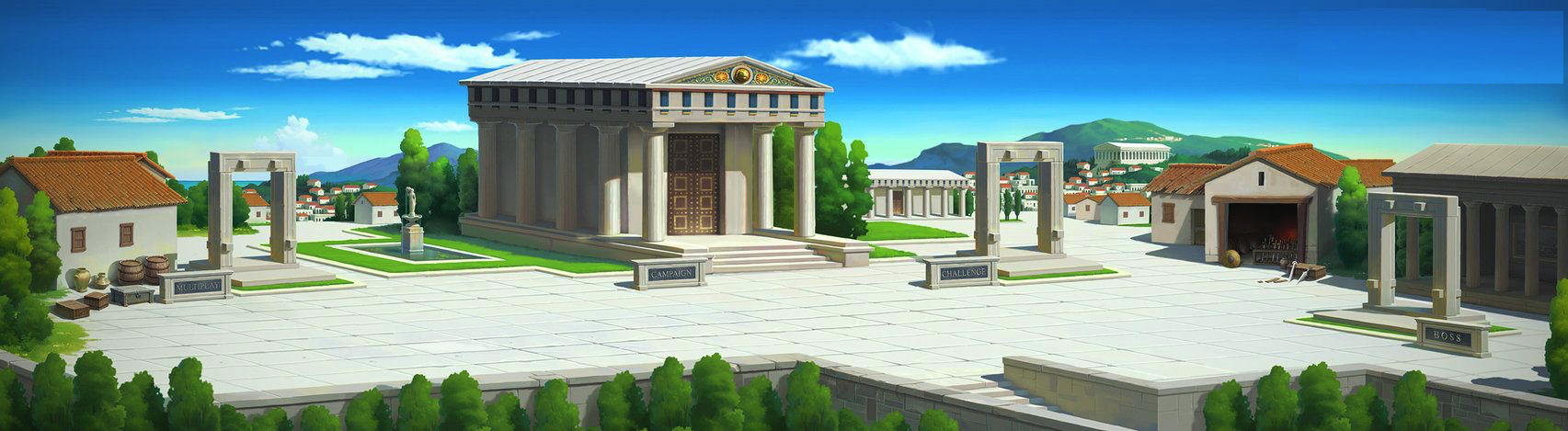 εἰμι
ἐστι
υἱος van ἑλενα
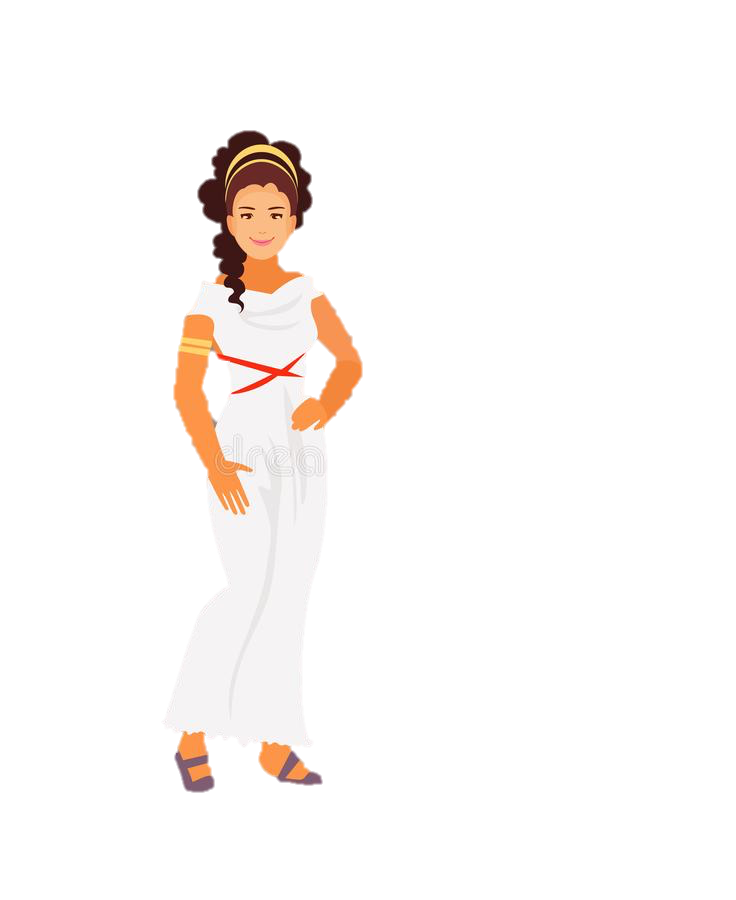 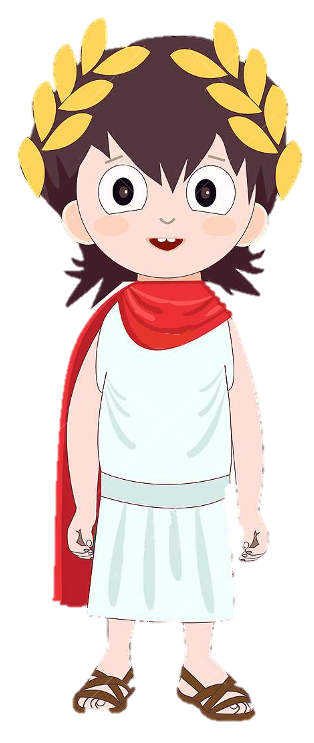 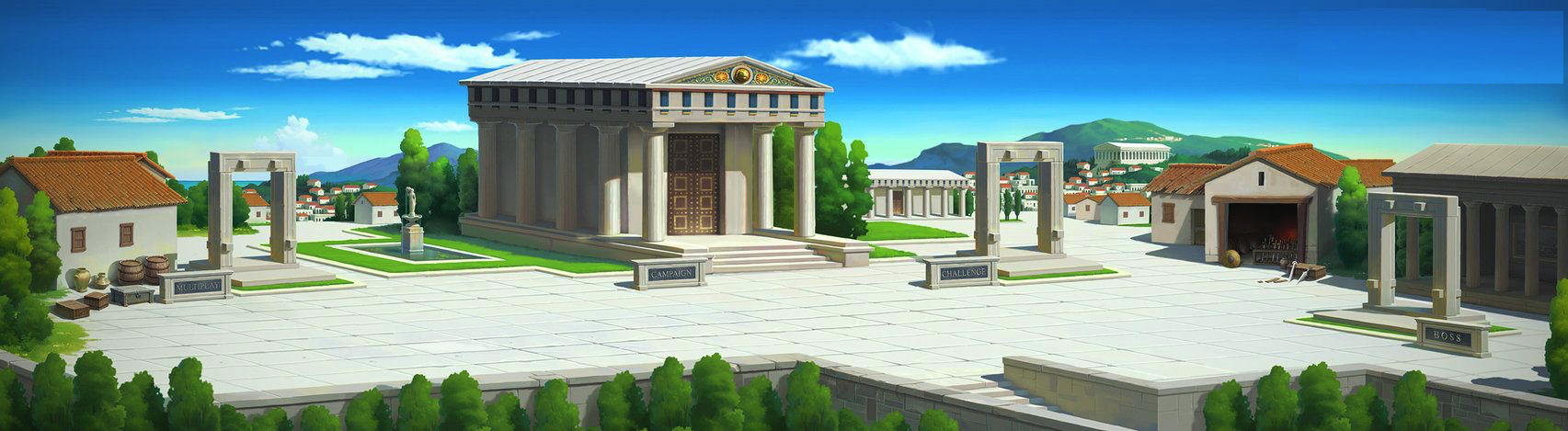 εἰμι
υἱος van ἑλενα
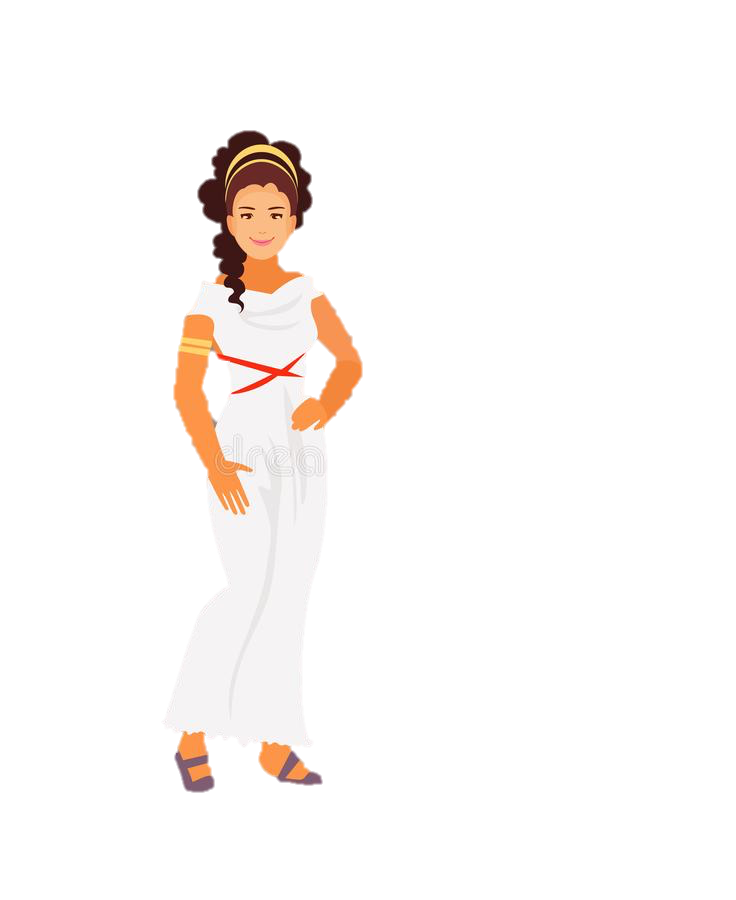 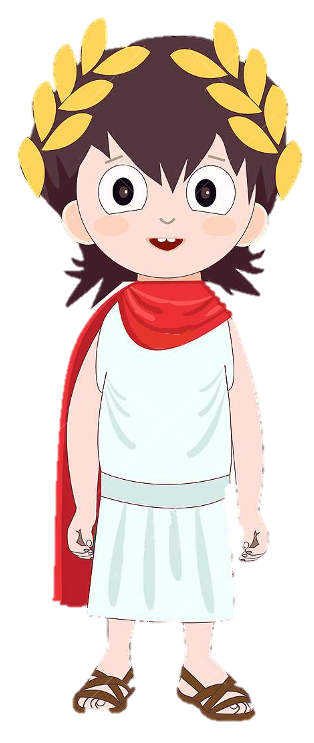 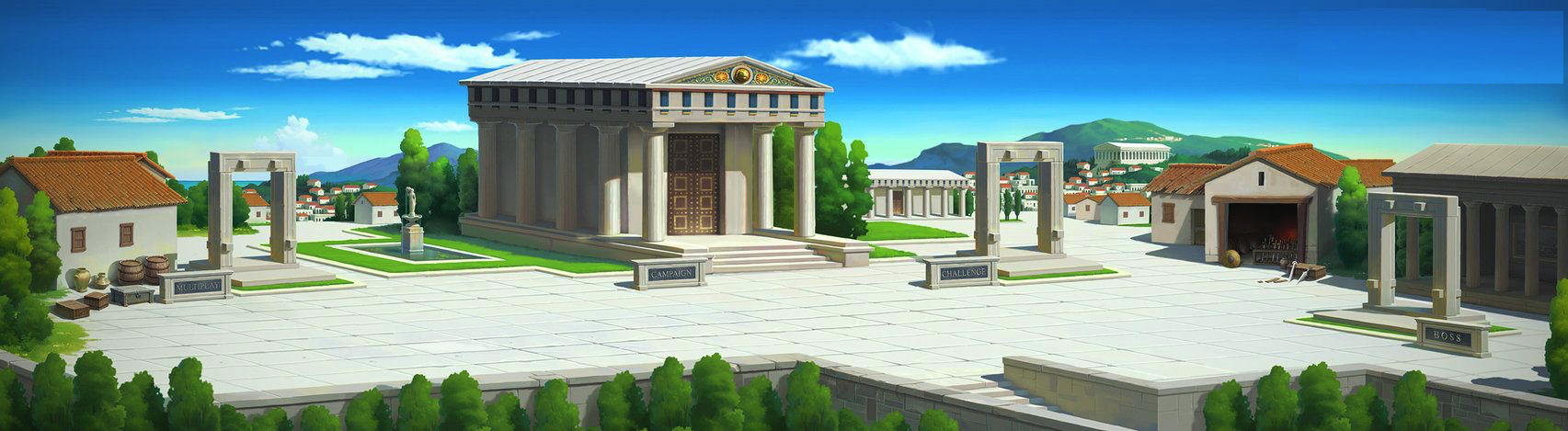 εἰμι
ἐστι
στεφανος            onze πατηρ
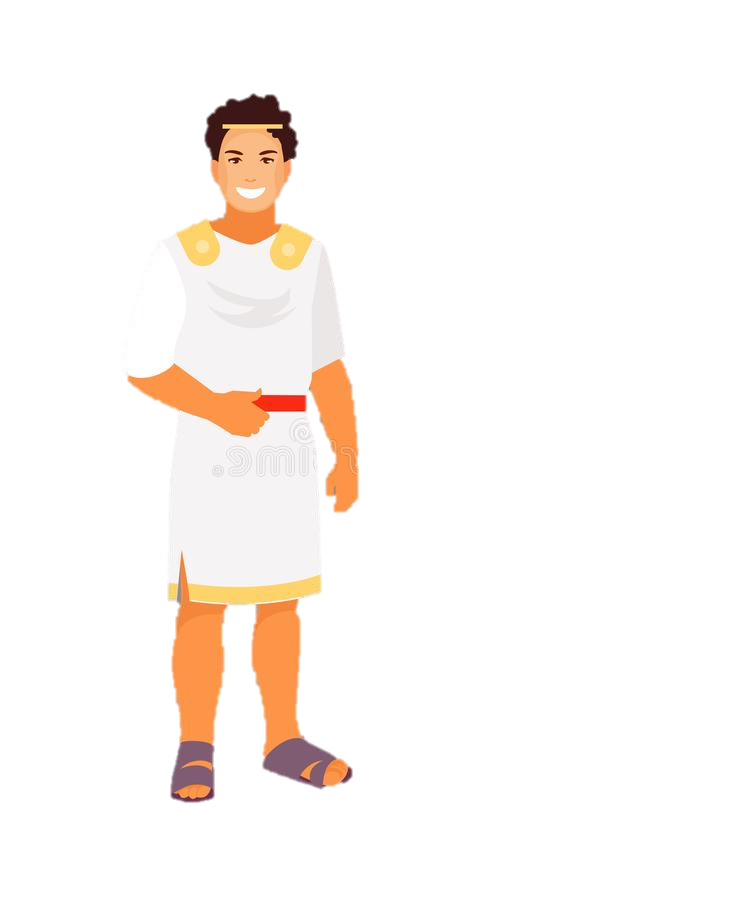 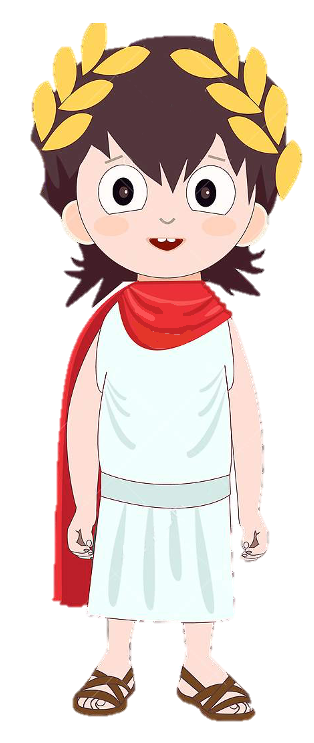 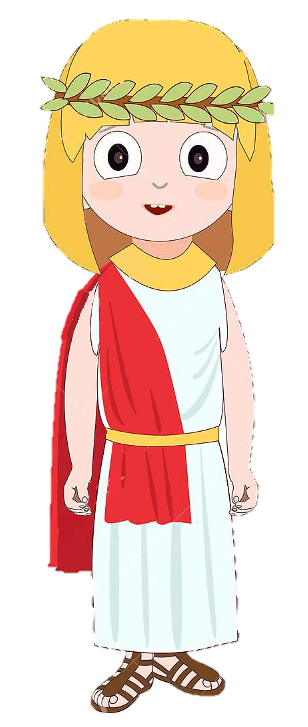 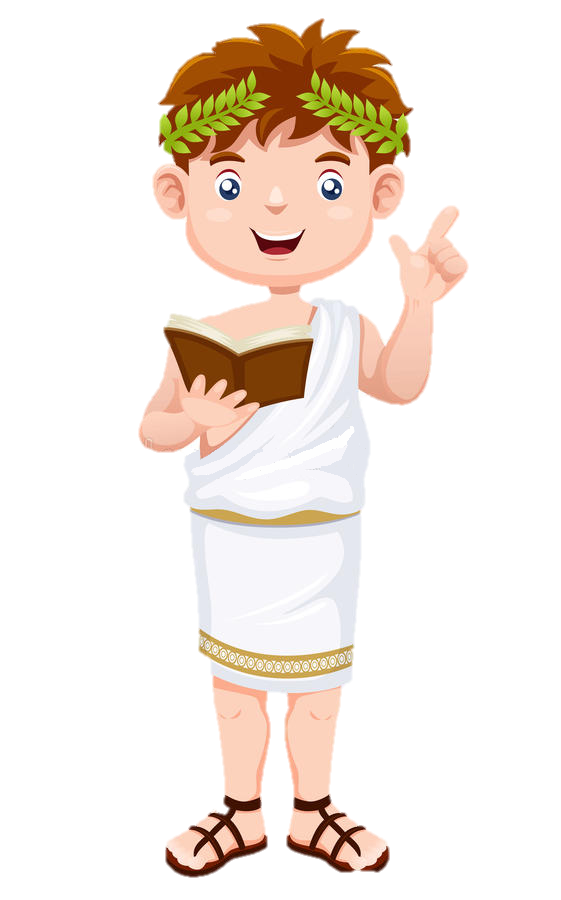 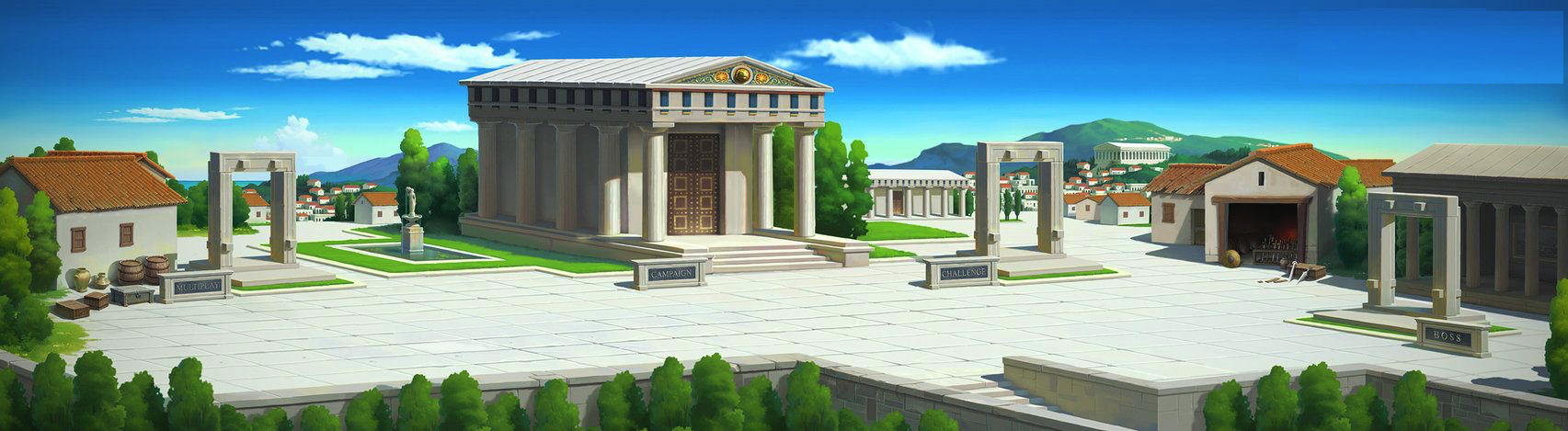 στεφανος            onze πατηρ
ἐστι
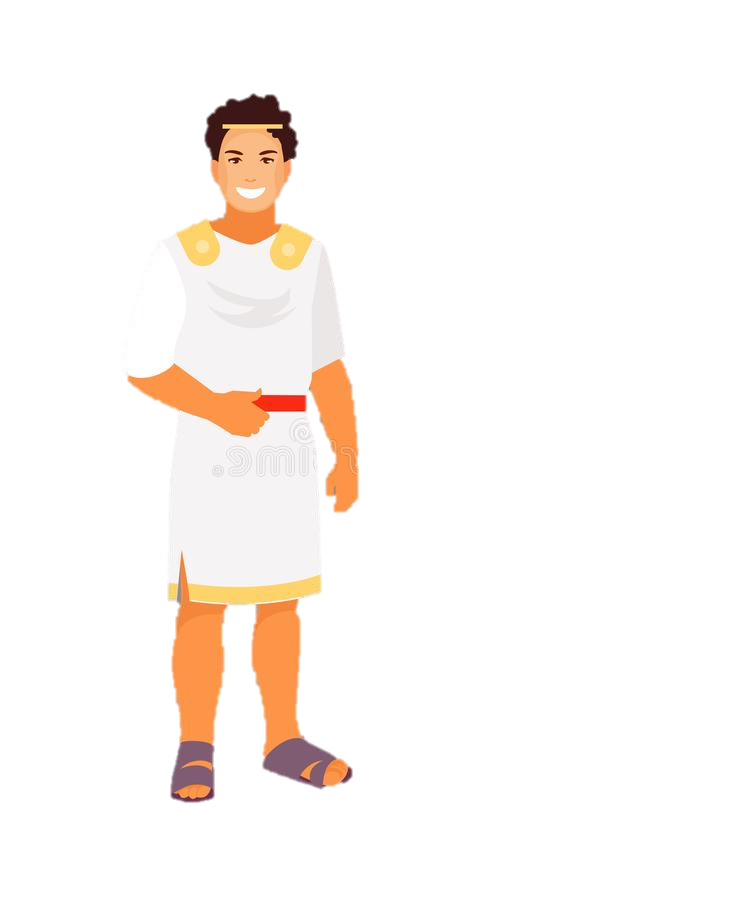 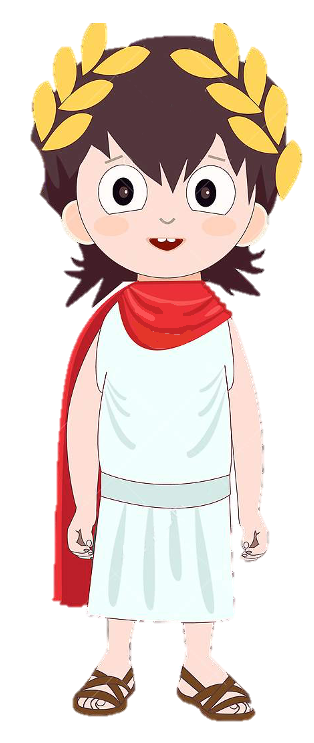 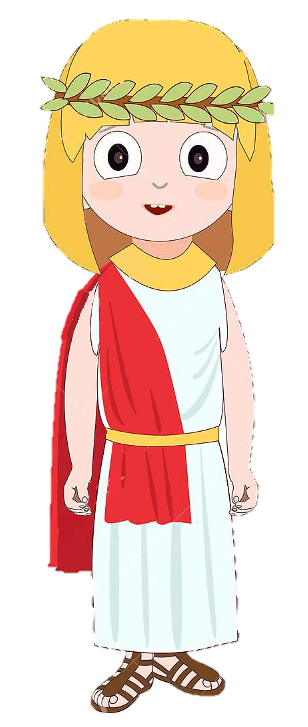 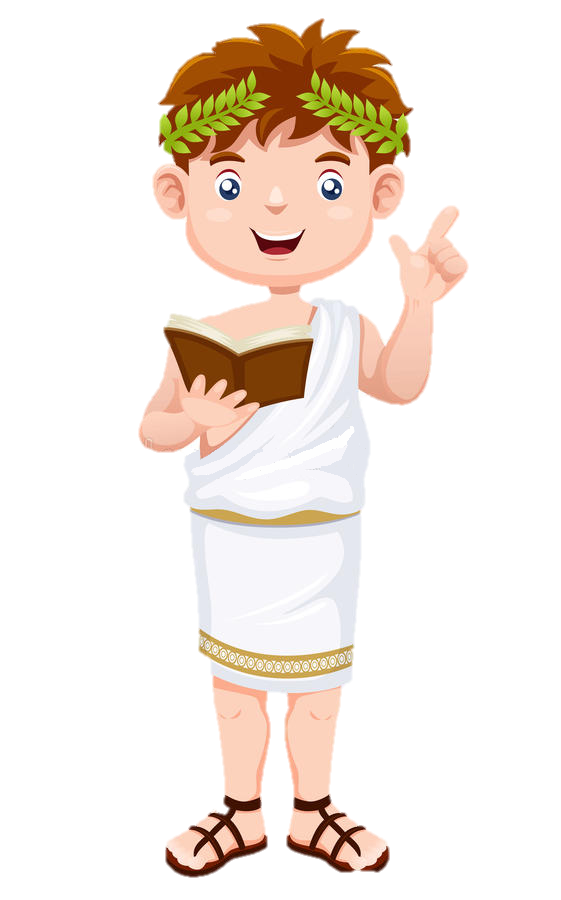 De stamboom van de Olympische Goden
ἐστι = (hij/zij) is
εἰσι = (ze) zijn
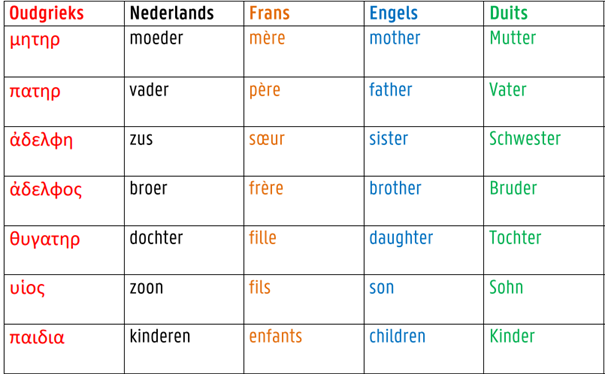 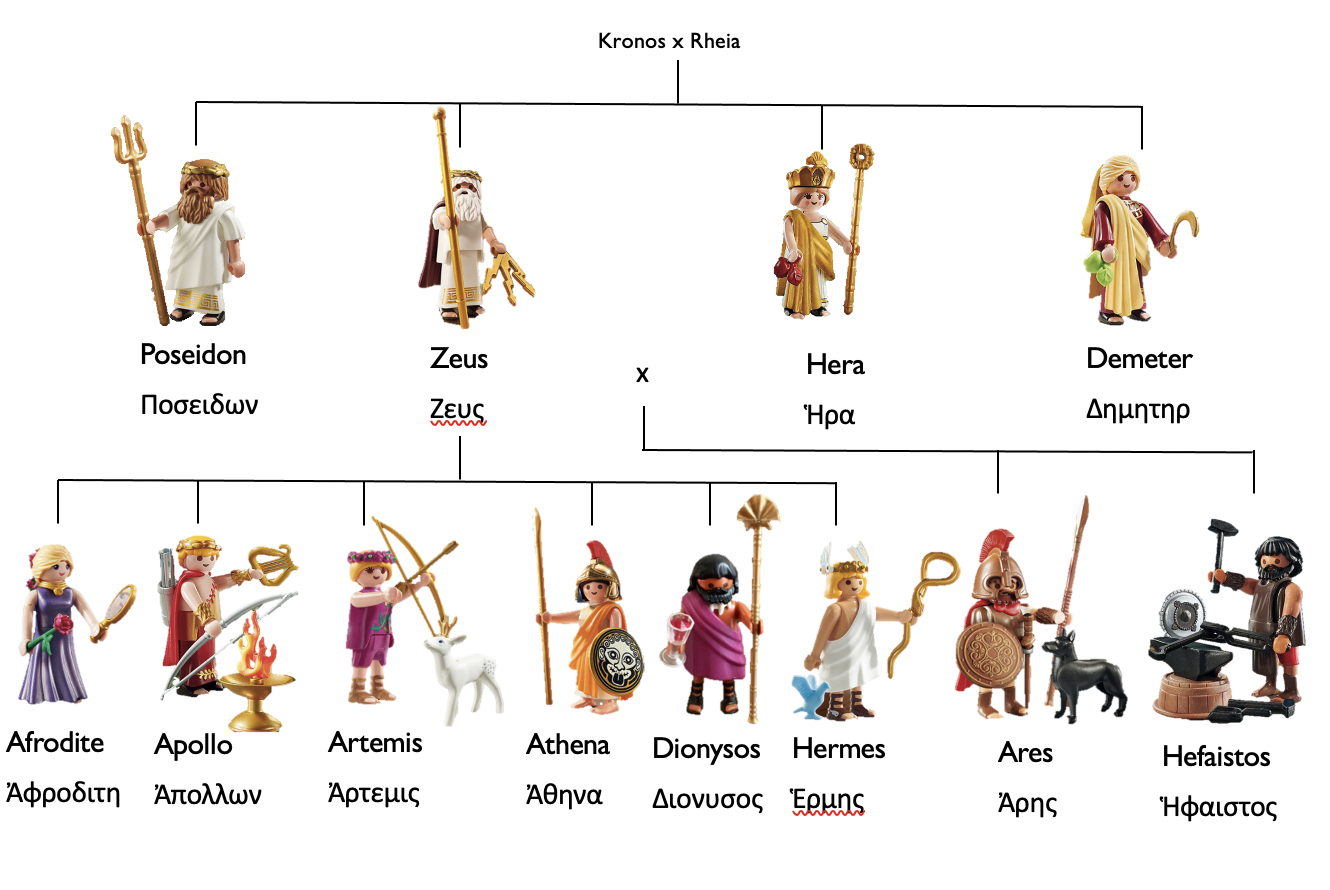 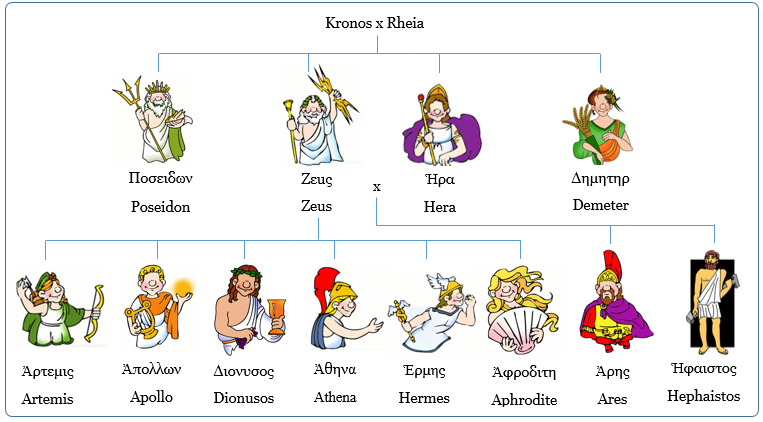 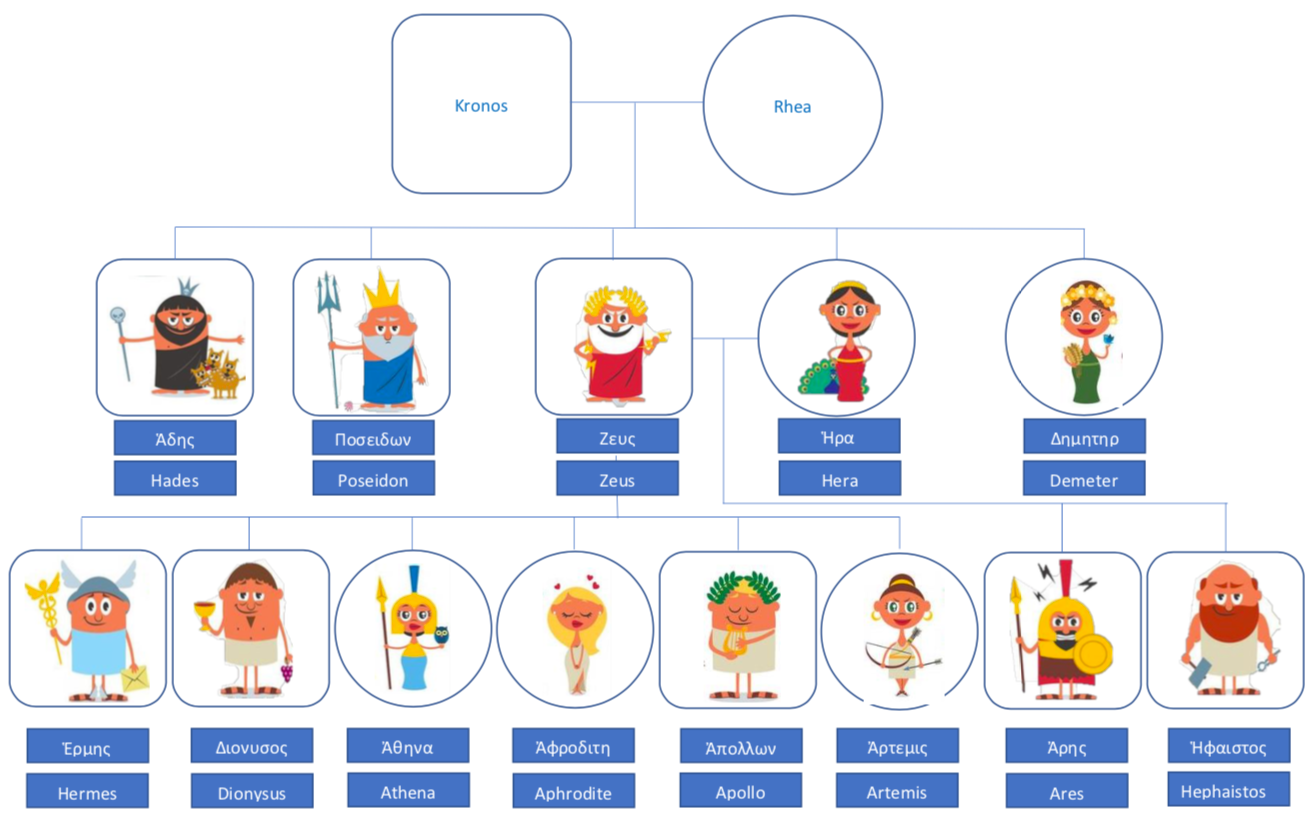 Δημητηρ ἐστι ἀδελφη van Hera
Ἀφροδιτη en Ἀρτεμις εἰσι παιδια van Zeus
Ἀπολλων ἐστι ἀδελφος van Hermes
Ἡρα ἐστι μητηρ van Hephaistos
Διονυσος ἐστι υἱος van Zeus
Ζευς ἐστι πατηρ van Ares
Ἀθηνα ἐστι θυγατηρ van Zeus
Ποσειδων ἐστι ἀδελφος van Demeter
Ἀρης ἐστι υἱος van Hera
Ἀρτεμις ἐστι ἀδελφη van Aphrodite
Ἑρμης en Ἀρης εἰσι παιδια van Zeus
‘Ηφαιστος ἐστι ἀδελφος van Ares
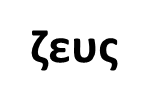 NAAM GOD(IN):………………………………

Mijn attribuut ἐστι een bliksemschicht.
εἰμι ……………………….. van de mensen en de goden. 

…………….…. (ik ben)  ………………….……….. 
van ποσειδων en ἁδης. 

ἡρα ἐστι …………………. van enkele 
van mijn ………………….……. (kinderen).
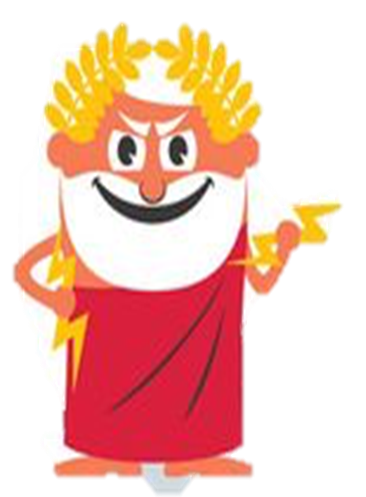 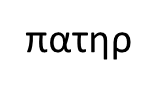 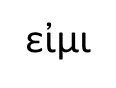 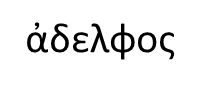 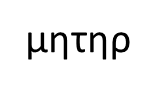 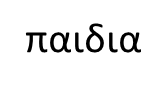 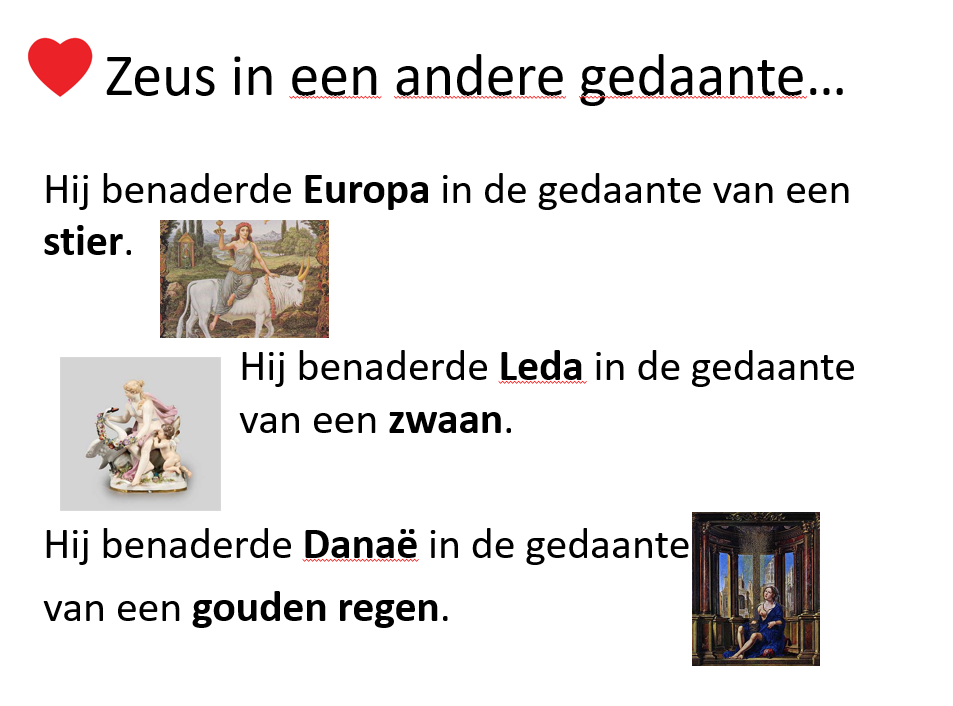 NAAM GOD(IN):………………………………..
 
Mijn attribuut ἐστι een pauw. 
εἰμι de godin van het huwelijk. 
 
εἰμι …………………….. van ἡφαιστος en ἀρης. 
 
……………..… (ik ben) ……………………… van δημητηρ. 
 
 
Ik ben getrouwd met ζευς, maar hij is ook mijn ………………………….
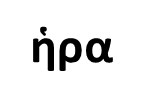 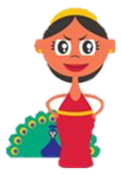 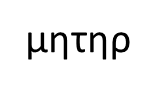 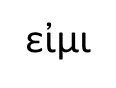 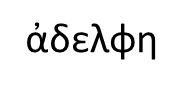 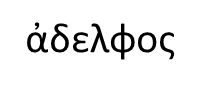 NAAM GOD(IN):………………………………..
 
Mijn attribuut ἐστι graan. 
 
εἰμι godin van de natuur en de landbouw. 
 
…………………….(ik ben)  ………………………….. 
van ἡρα, ζευς, ποσειδων en ἁδης. 
Ik ben belangrijk voor de mensen omdat ik ervoor zorg dat ze voldoende eten hebben.
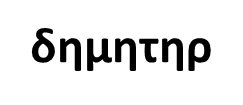 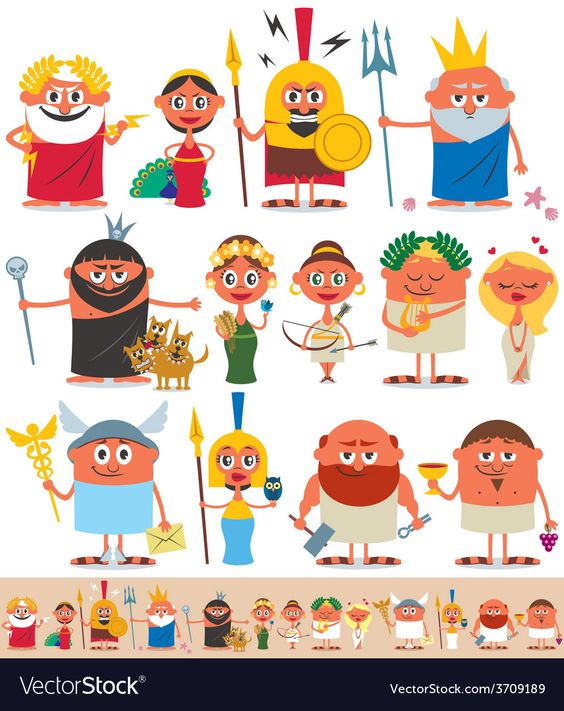 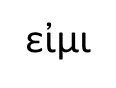 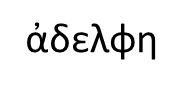 NAAM GOD(IN):………………………………..
 
Mijn attribuut ἐστι een staf. 
Mijn driekoppige hond ………………..……… (is) κερβερος. 
 
εἰμι koning van de onderwereld. 
 
……………………….(ik ben)  ……………………..…….. van ζευς en ποσειδων. 
Ik woon niet op de ὀλυμπος.
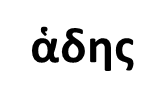 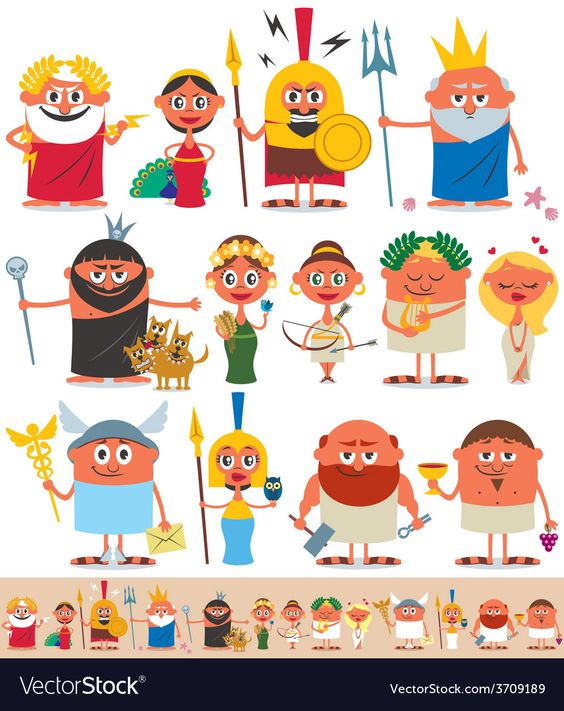 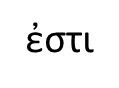 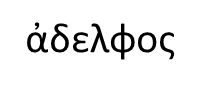 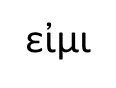 NAAM GOD(IN):………………………………..

Mijn attribuut ἐστι een drietand.

εἰμι koning van de zee en god.

…………………….(ik ben)  …………………………….. 
van ζευς en ἁδης. 
Ik ben geen …………….……………. van de goden want ik heb geen …………….……… (kinderen) die Olympische goden zijn.
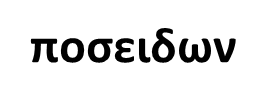 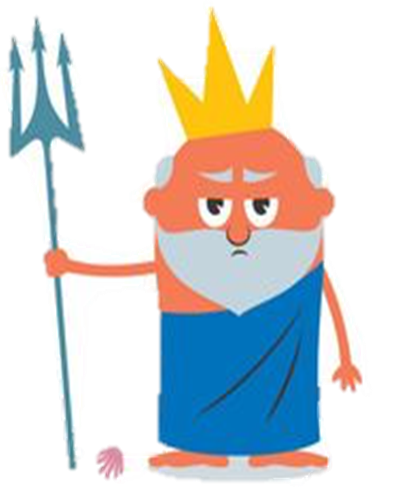 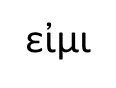 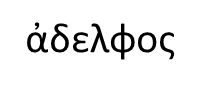 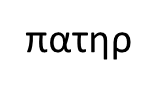 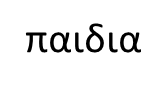 NAAM GOD(IN):………………………………..
 
Mijn attribuut ἐστι een staf. 
Ik heb een gevleugelde helm en gevleugelde schoenen.
 …………..……. (ik ben) de boodschapper van de goden.
 εἰμι ook de god van de handel, dieven en reizigers. 
 
……………..…… (ik ben) de………………………….. van ζευς.
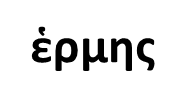 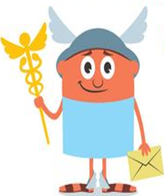 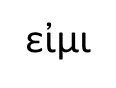 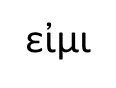 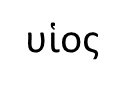 NAAM GOD(IN):…………………..……………..
 
Mijn attribuut ἐστι wijn. 
 
εἰμι god van de wijn, feesten en van verandering. 
 
……………………….(ik ben)  ……………………..…….. van ζευς.  
 
Ik ben één van de jongste goden.
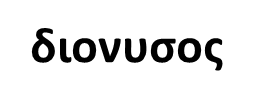 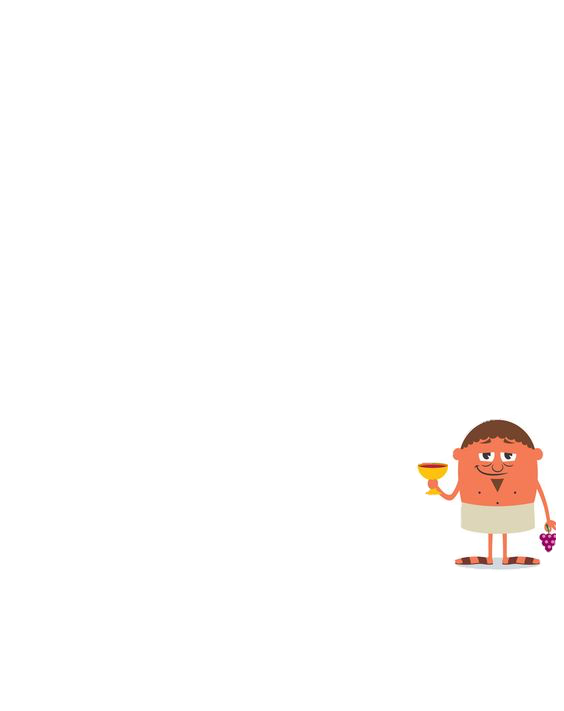 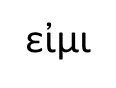 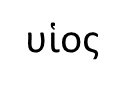 NAAM GOD(IN):………………………………..
 
Mijn attribuut ἐστι een uil. 
 
εἰμι godin van de wijsheid en van oorlogsplannen. 
 
………..……..……….(ik ben)  …………………………….. 
van ζευς want ik ben geboren uit zijn hoofd.
 Ik heb een stad die naar mij vernoemd is.
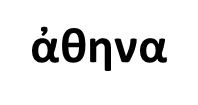 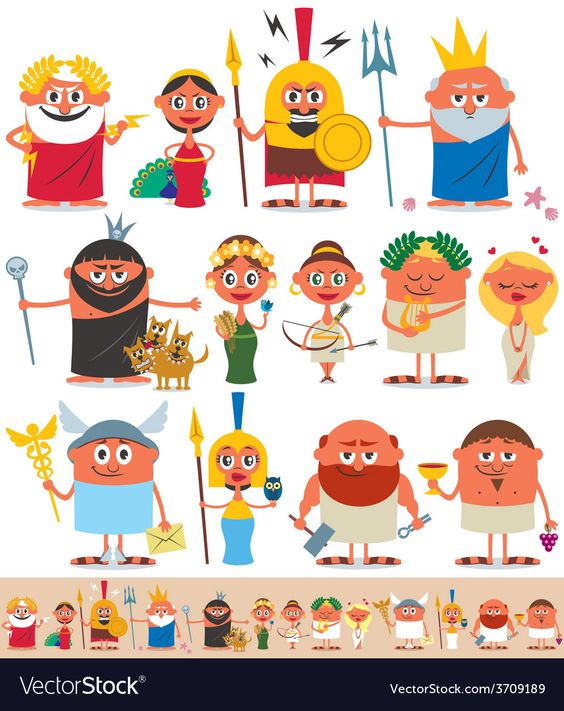 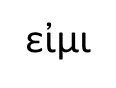 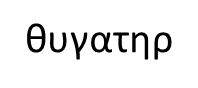 NAAM GOD(IN):………………………………..
 
Mijn attribuut ἐστι een spiegel. 
 
εἰμι godin van de liefde en schoonheid. 
 
……………..……. (ik ben) de ……………….………… van ζευς.
 Ik help mensen die verliefd zijn.
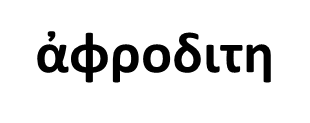 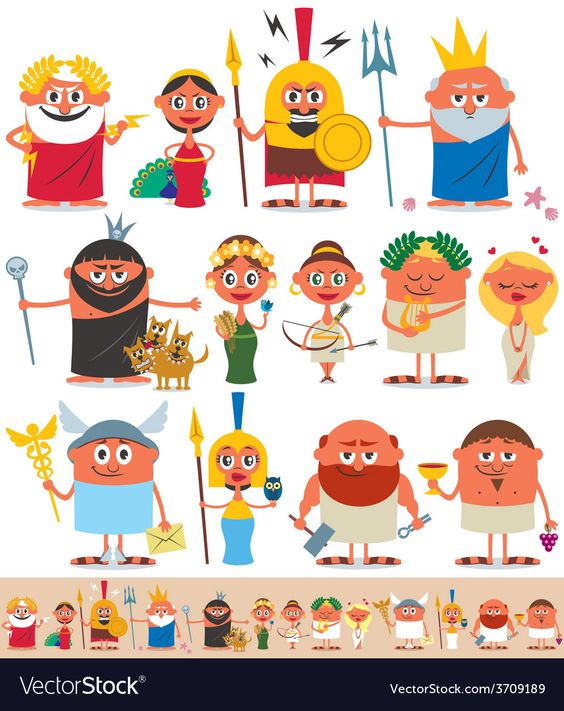 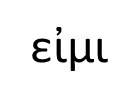 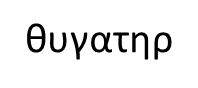 NAAM GOD(IN):………………………………..
 
Mijn attribuut ἐστι een lier. 
 
εἰμι god van de muziek, kunsten en de geneeskunde. 
 
……………………….(ik ben)  ……………….………….. van ἀρτεμις.
 
ζευς …………..……… (is) mijn ……………….…………
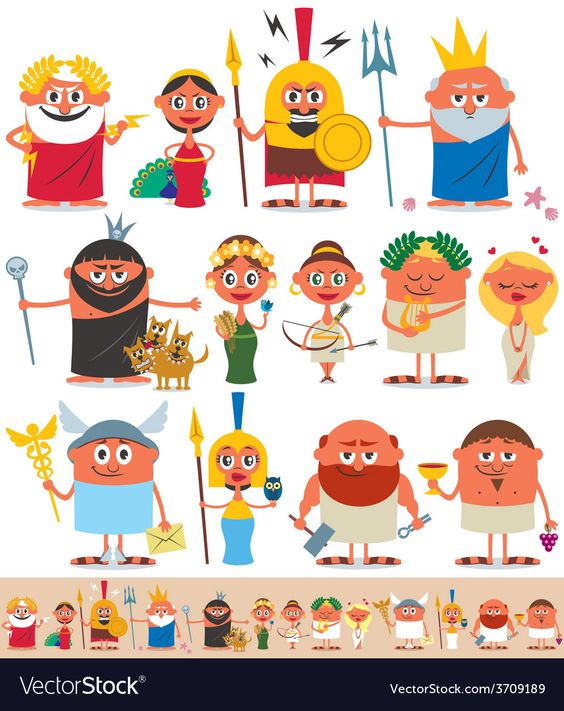 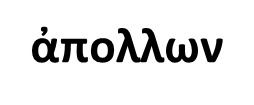 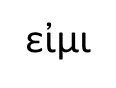 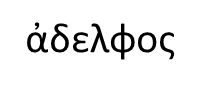 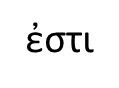 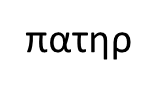 NAAM GOD(IN):………………………………..
 
Mijn attribuut ἐστι een pijl en boog. 
 
εἰμι godin van de jacht. 
 
…………..………….(ik ben)  …………….…………….. van ἀπολλων.
 
Ik ga vaak jagen met de nimfen van het bos.
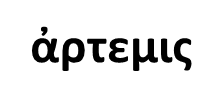 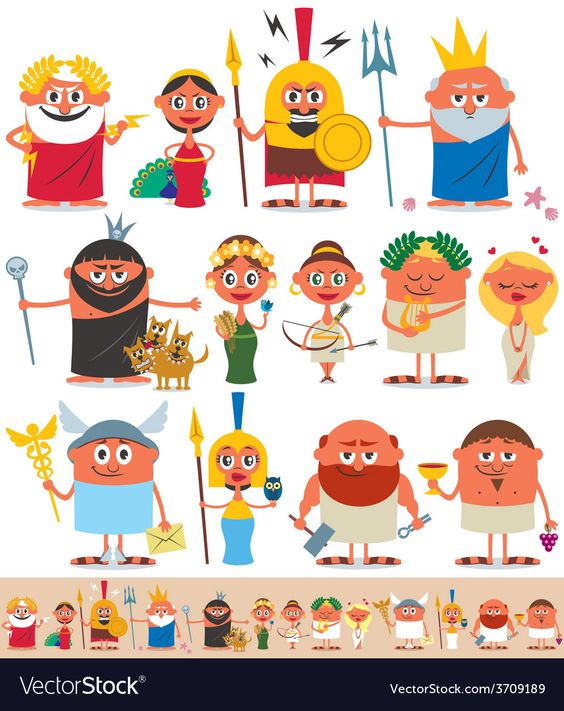 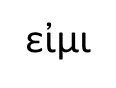 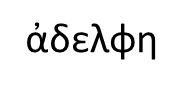 NAAM GOD(IN):………………………………..
 
Mijn attribuut ἐστι een schild, speer en zwaard. 
 
εἰμι de god van de oorlog. 
 
ἡρα ἐστι mijn ………………………. 
en ζευς …………….……… (is) mijn …………………..…………
 Ik ben geliefd bij soldaten en zorg voor de overwinning.
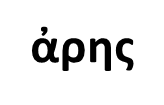 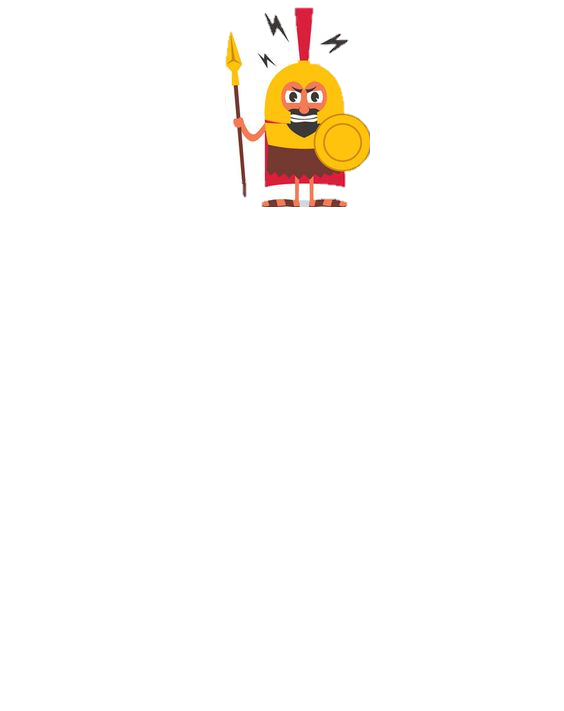 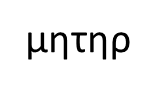 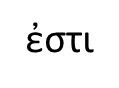 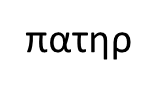 NAAM GOD(IN):………………………………..
Mijn attribuut ἐστι een hamer. 
 
εἰμι god van de arbeid.  
 
………………..…….(ik ben)  ……………….………….. 
van ἡρα en ζευς. 
Ik heb de bliksemschichten van ζευς gemaakt.
Als kind werd ik van de Olymposberg gegooid, daarom kan ik niet goed meer stappen.
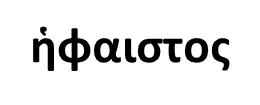 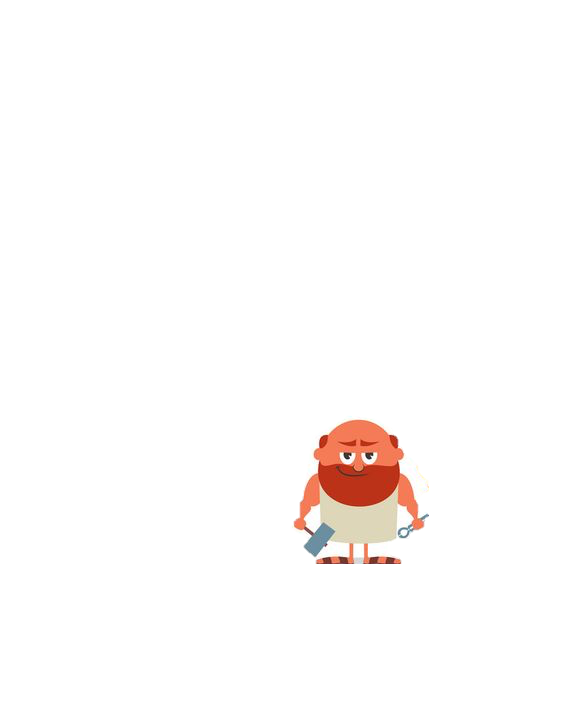 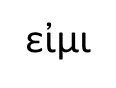 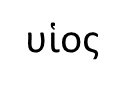 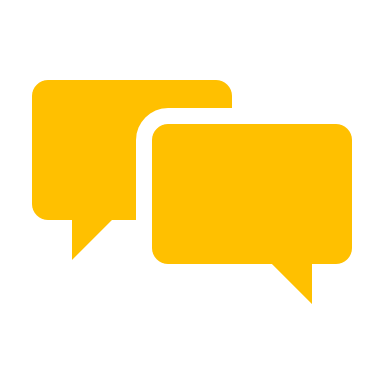 Dialogen
1. Ἀρης en Ἑρμης (over het bedrog met Ἀφροδιτη)
2. Ἀθηνα en Ποσειδων (over naamgeving stad)
3. Ἡφαιστος en Ζευς (over de geboorte van Ἀθηνα)
4. Ἡφαιστος en Ἀπολλων (over baby Ἑρμης )
5. Ἀφροδιτη en Ἀρτεμις (over de jaloezie van Ἀπολλων)
1. Ἀρης en Ἑρμης (over het bedrog met Ἀφροδιτη)
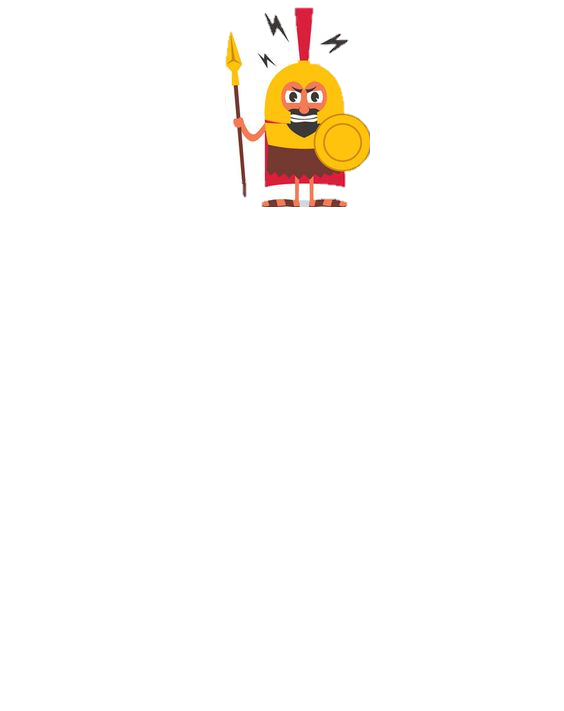 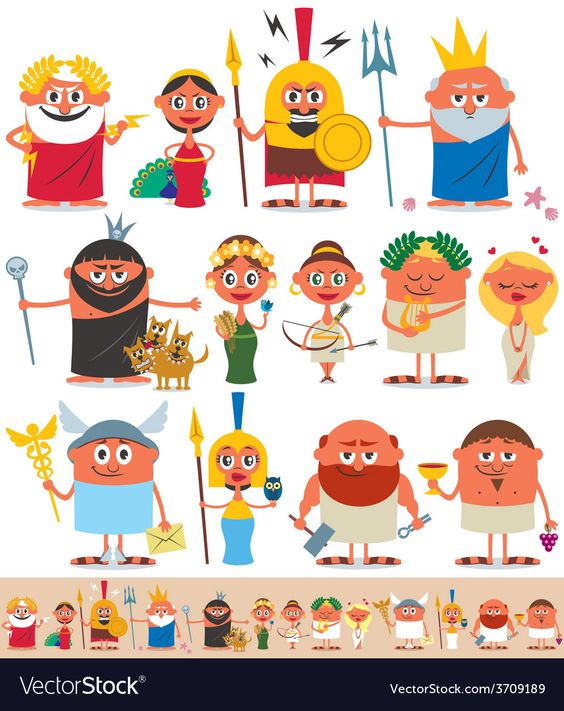 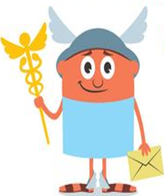 2. Ἀθηνα en Ποσειδων (over naamgeving stad)
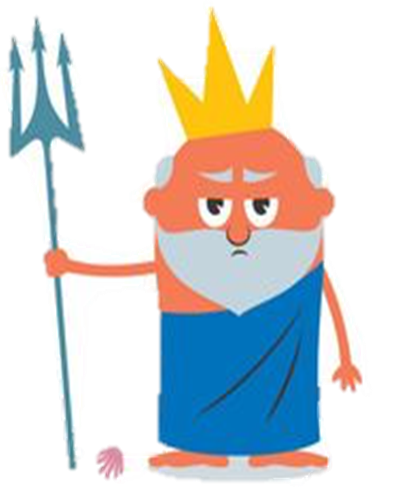 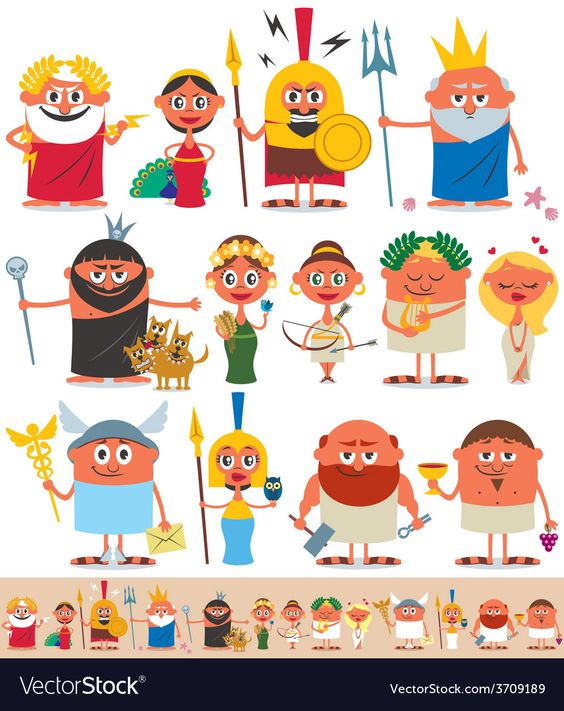 3. Ἡφαιστος en Ἀπολλων (over baby Ἑρμης )
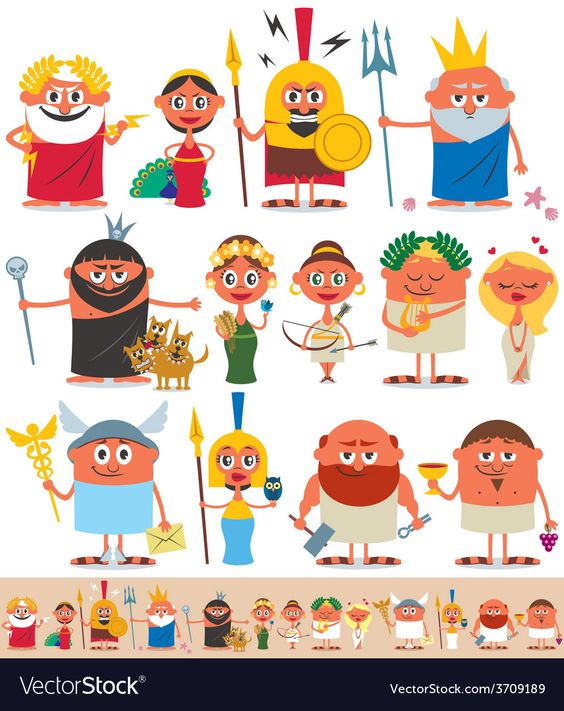 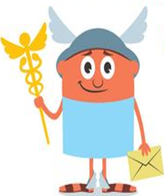 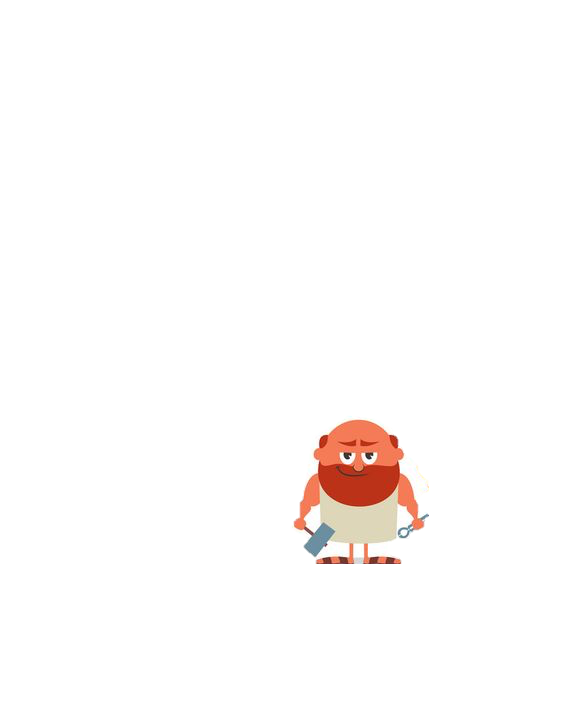 4. Ἡφαιστος en Ζευς (over de geboorte van Ἀθηνα)
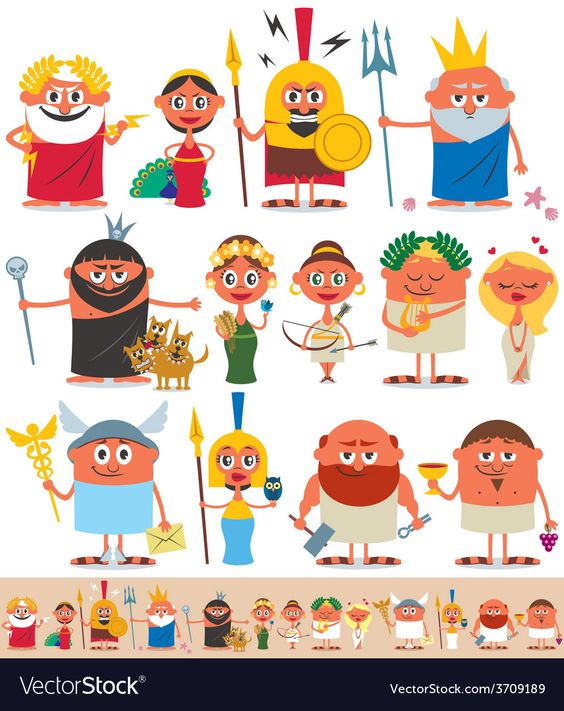 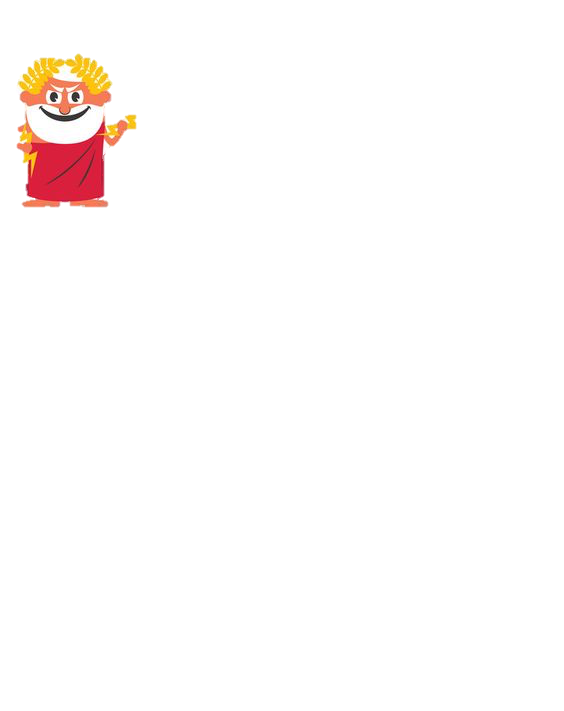 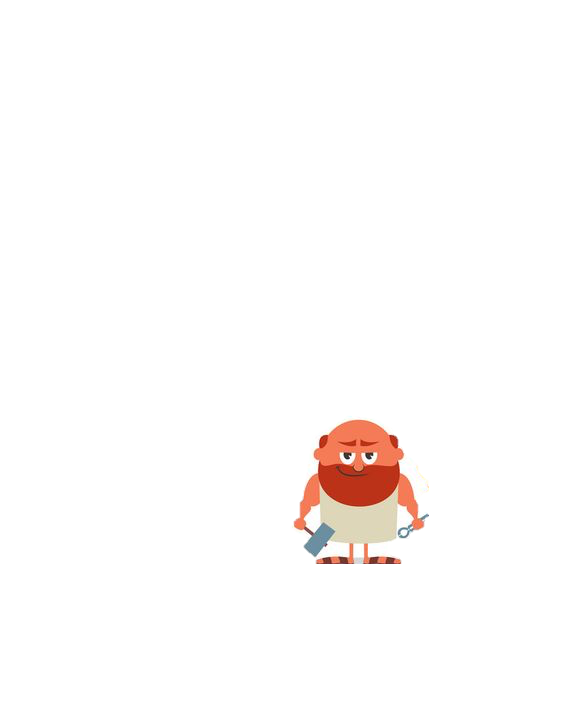 5. Ἀφροδιτη en Ἀρτεμις (over de jaloezie van Ἀπολλων )
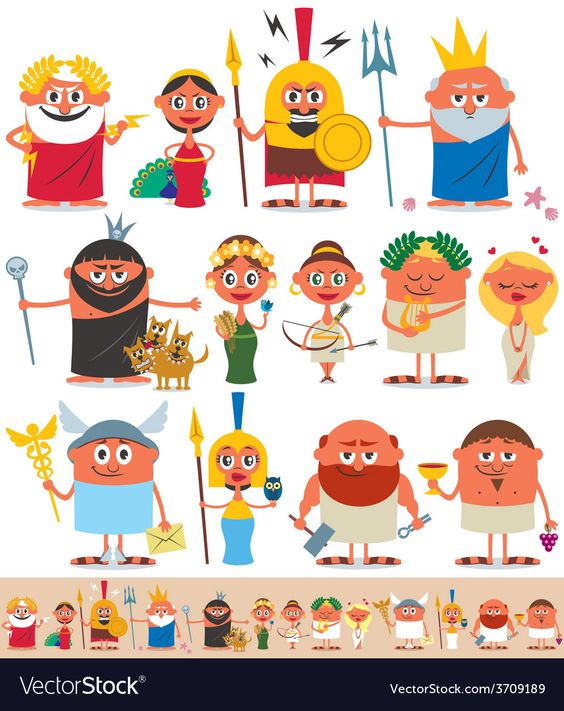 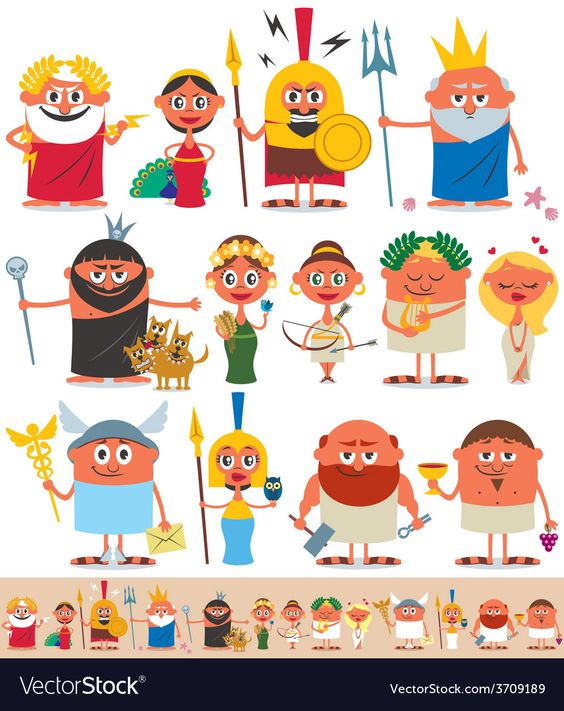 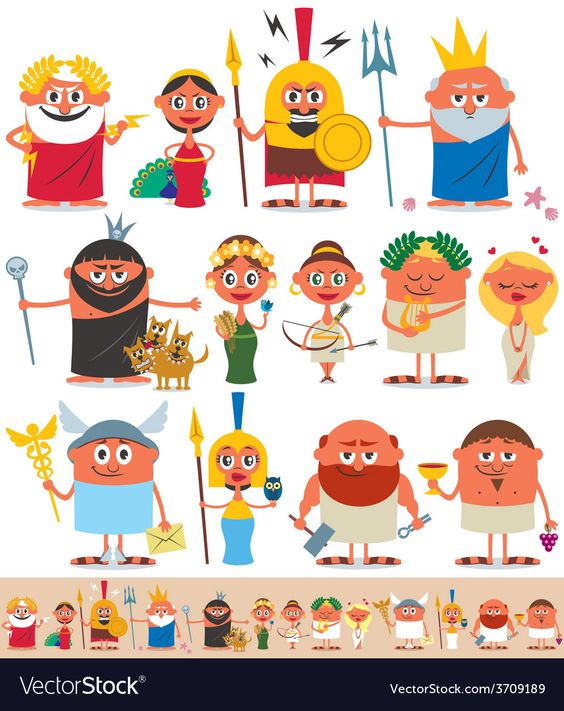